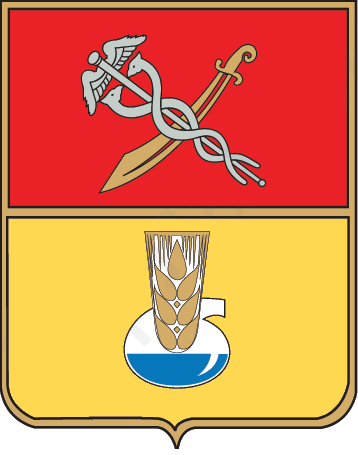 Залучення коштів для розвитку міста
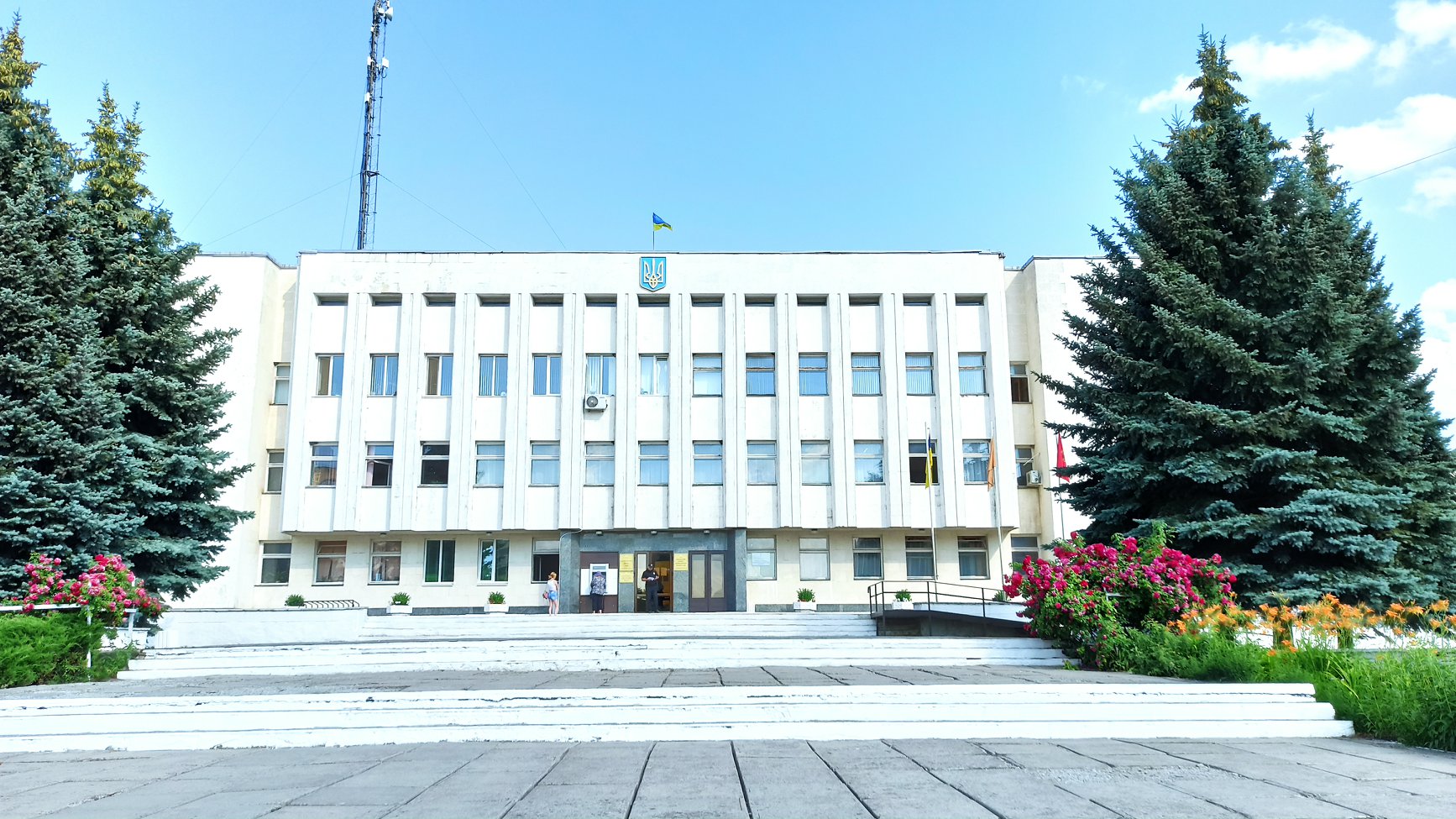 1
ОСВІТА
2
2
Капітальний ремонт ЗОШ № 2 на суму понад 14 млн. грн.
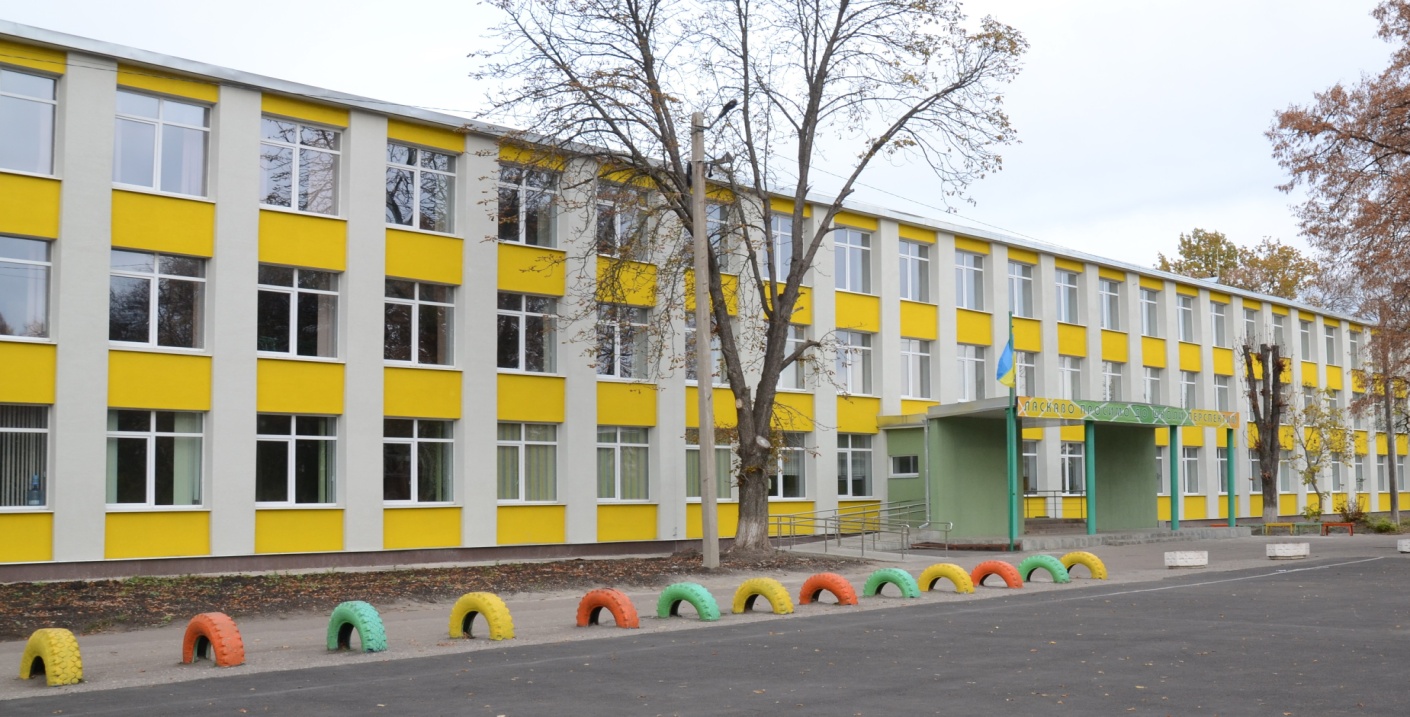 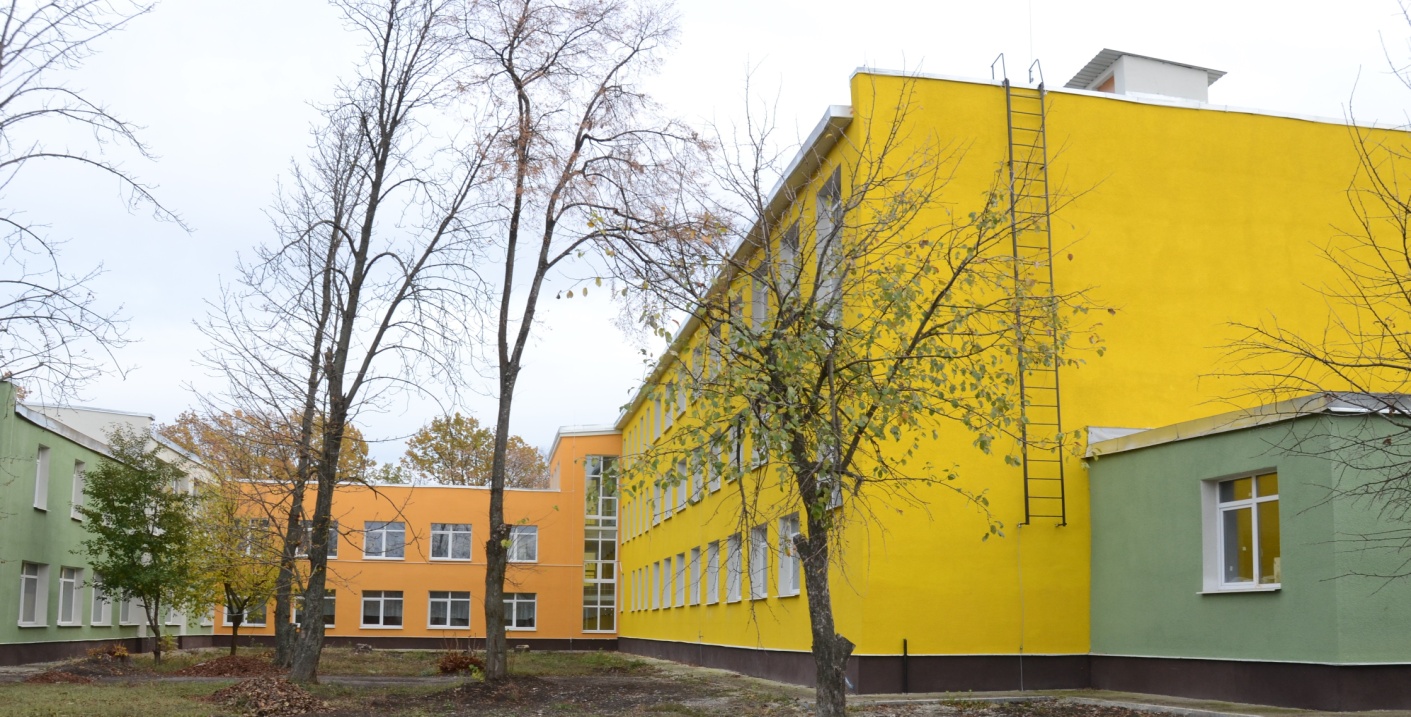 3
3
Відремонтовано актову та спортивний зали ЗОШ № 2 
на суму 363 тис. грн.
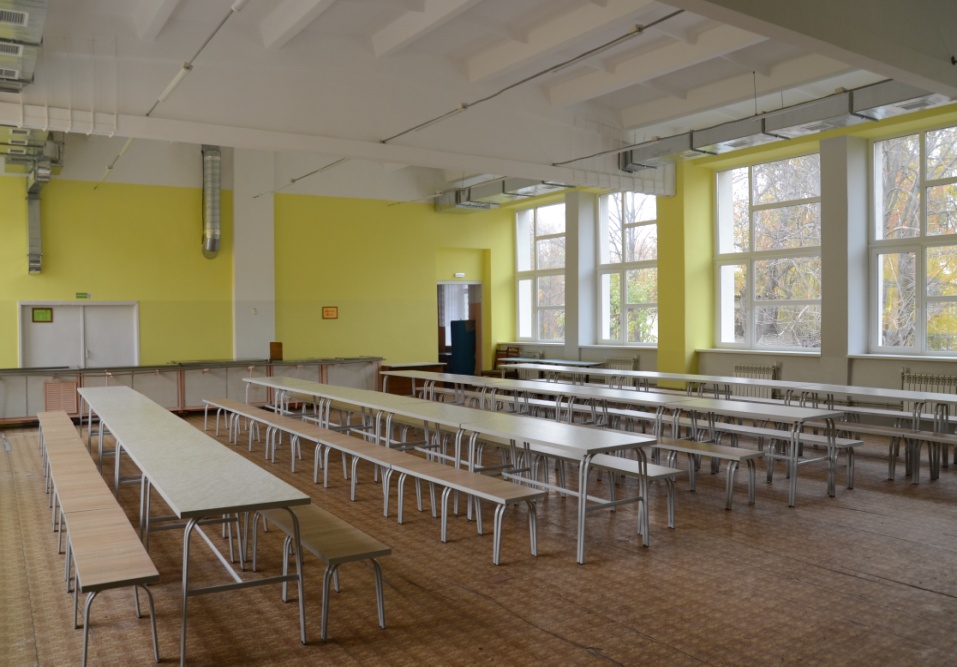 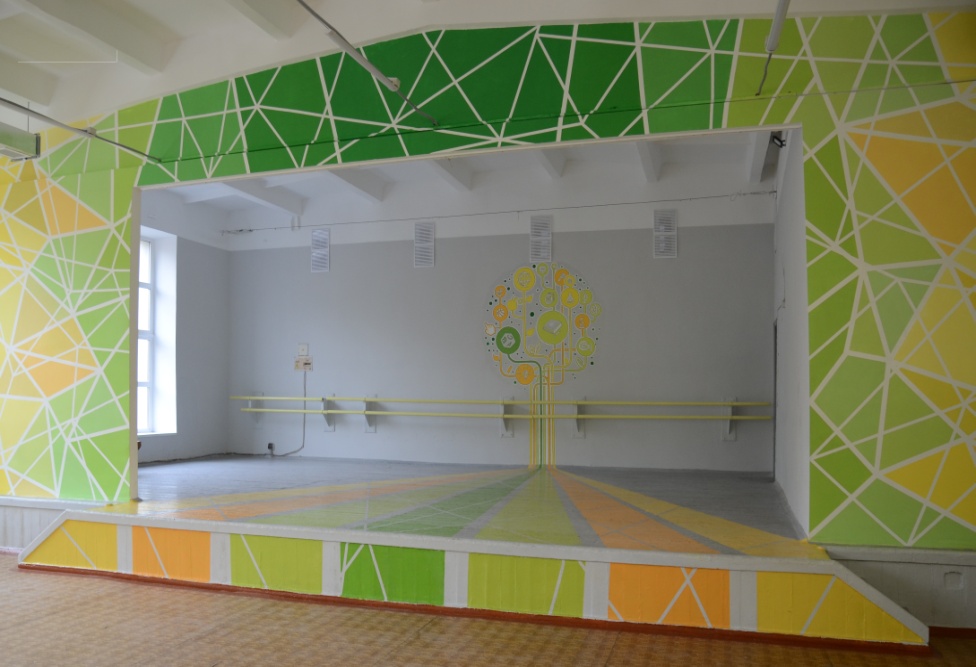 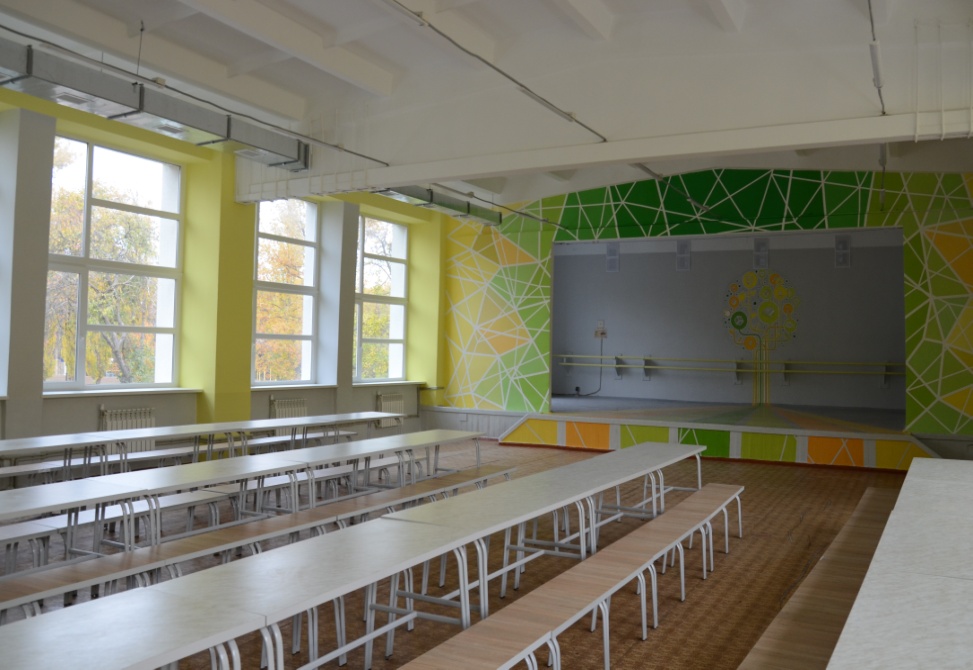 4
4
Придбано меблі для всіх ДНЗ міста у кількості 2026 одиниць – на суму 1 млн. 116 тис. грн
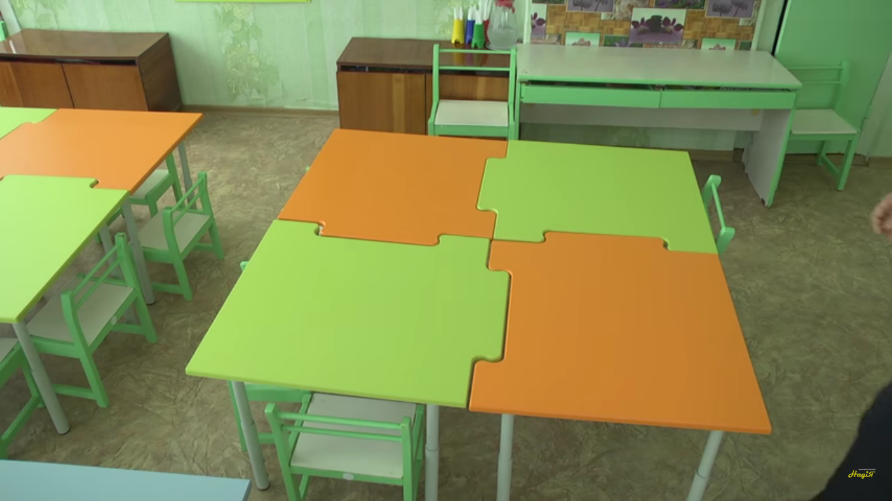 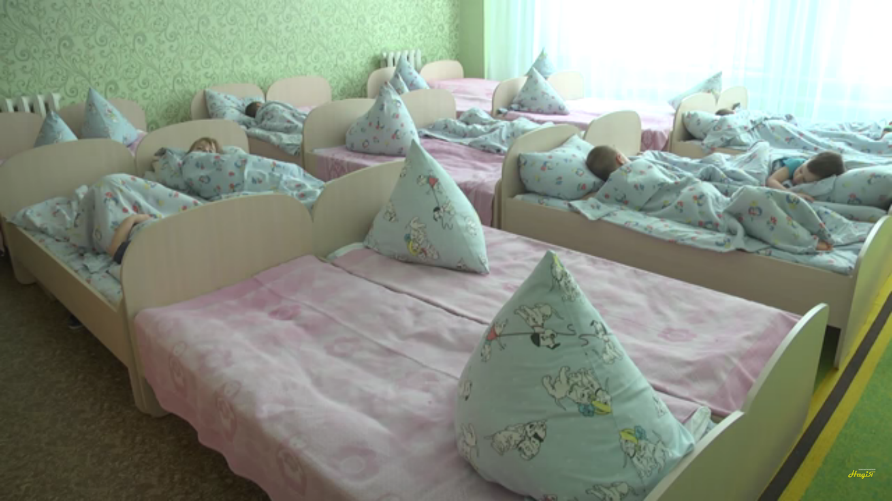 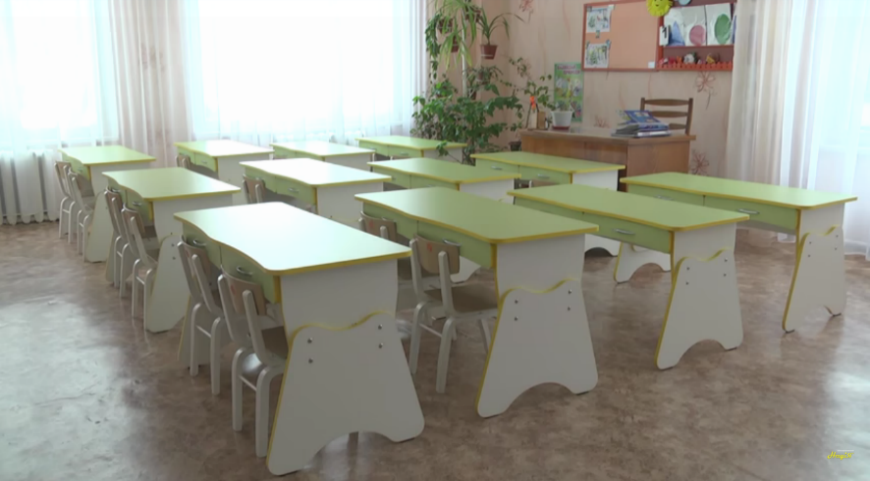 5
5
Придбано меблі в кількості 1173 одиниць для ЗОШ №5 та №2, комп’ютерне та мультимедійне обладнання для ЗОШ №5- 254 тис. грн.
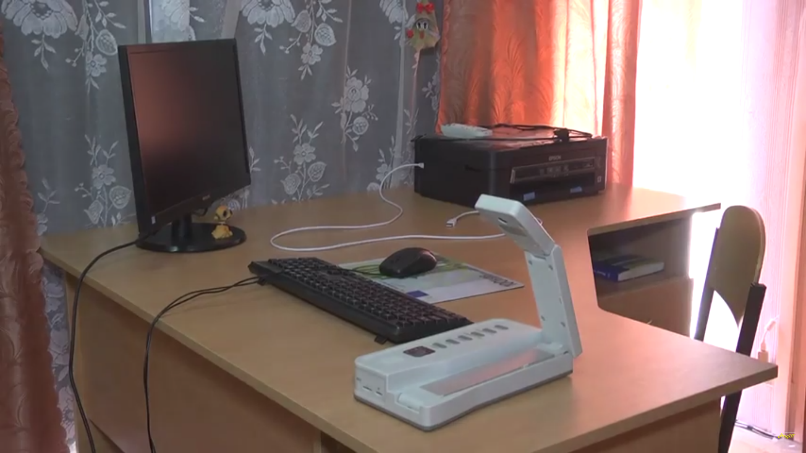 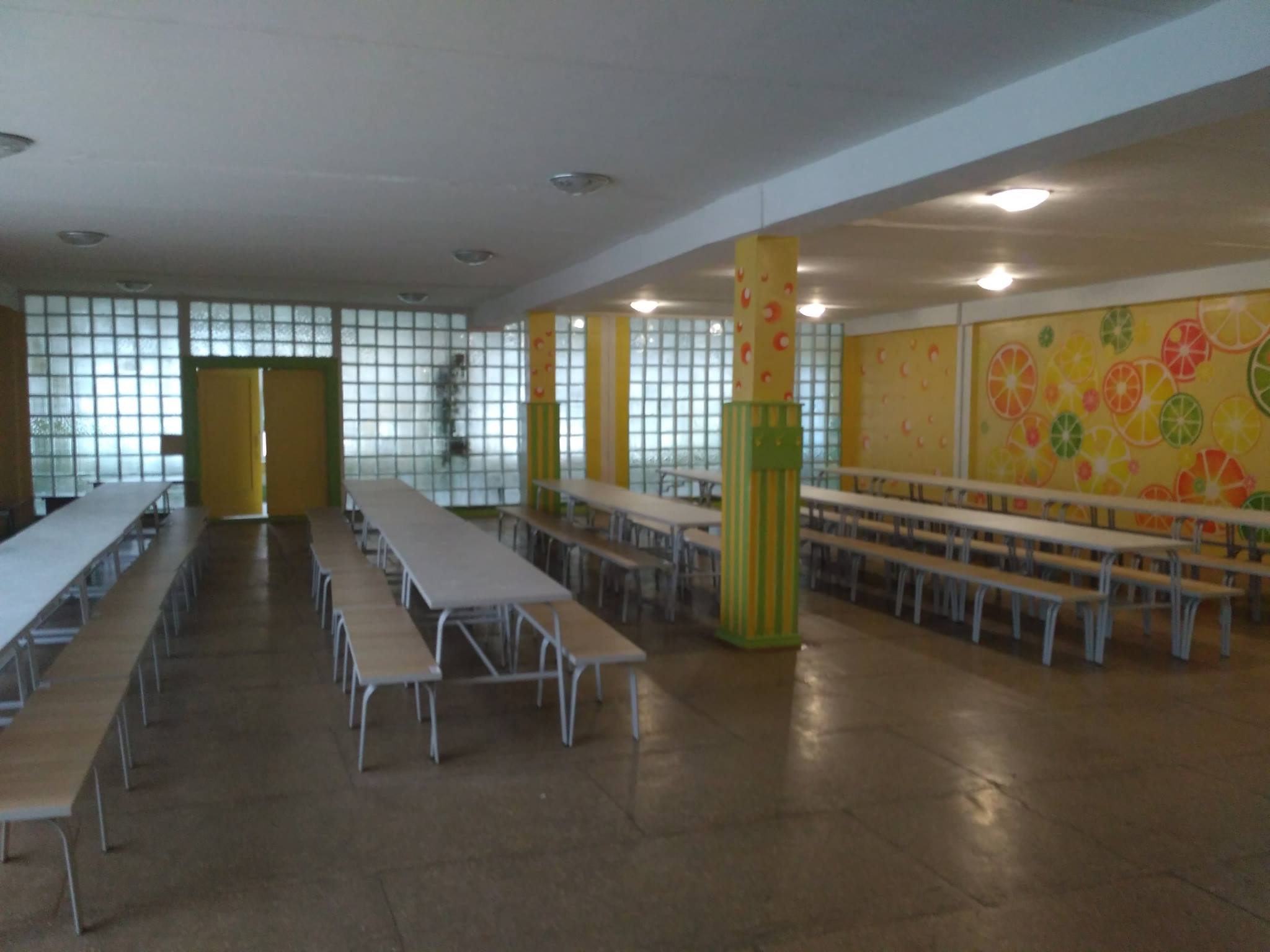 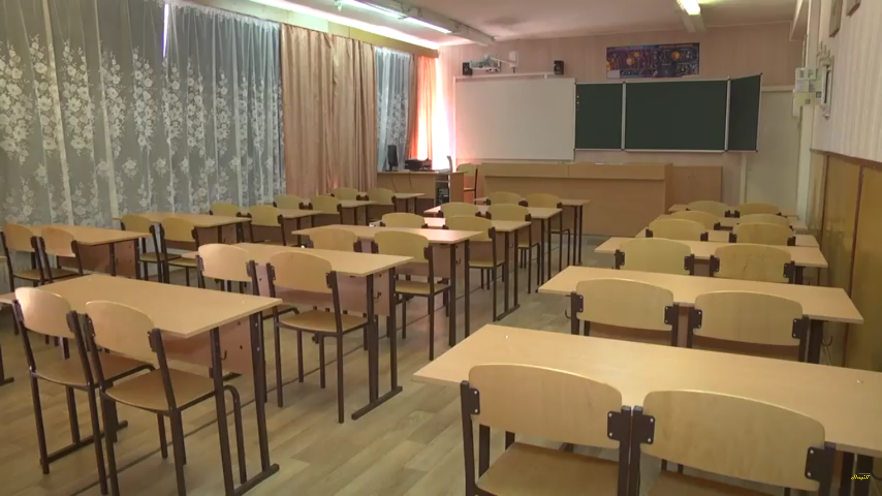 6
6
Виконано ремонт покрівлі ЗОШ №5 -на суму 1 млн. 300 тис. грн.
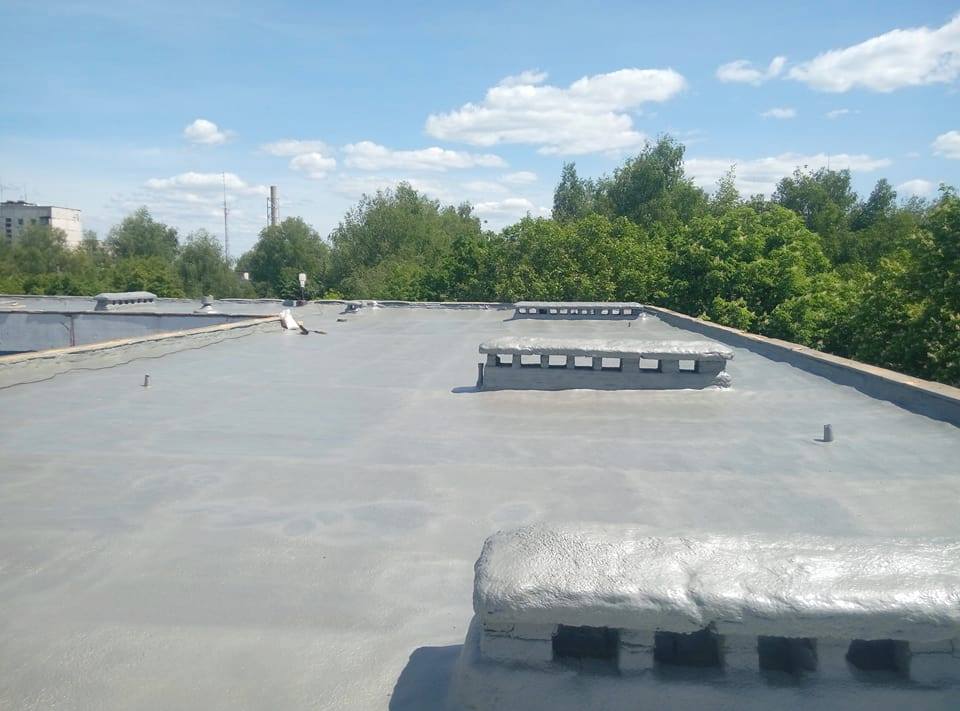 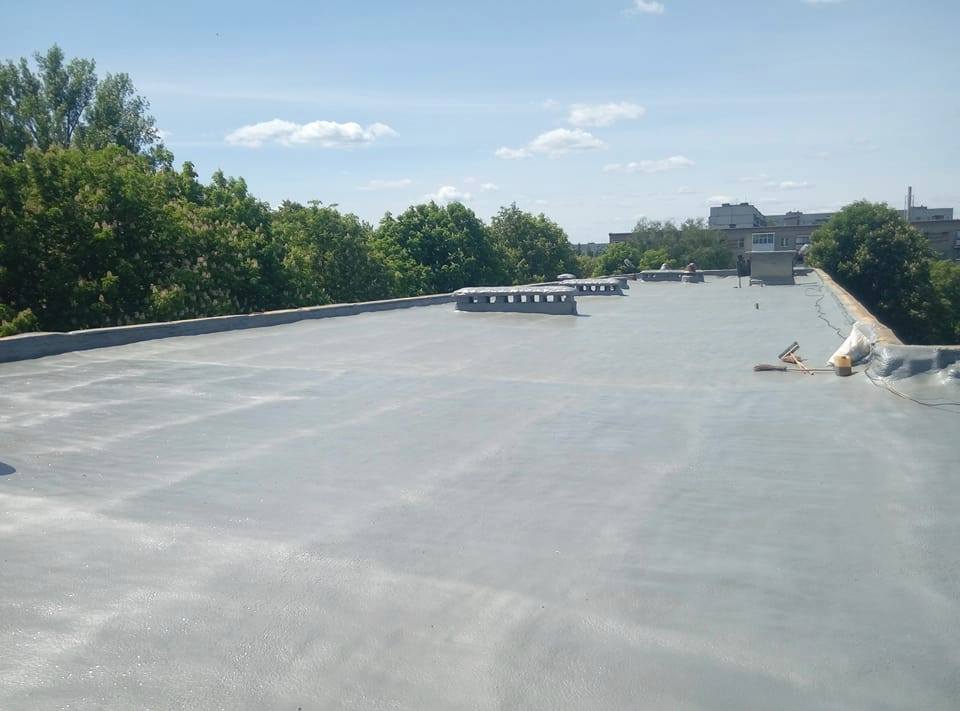 7
7
Капітальний ремонт покрівлі та заміна вікон на енергозберігаючі (пластикові) в ДНЗ №5- 1 млн. 300 тис. грн.
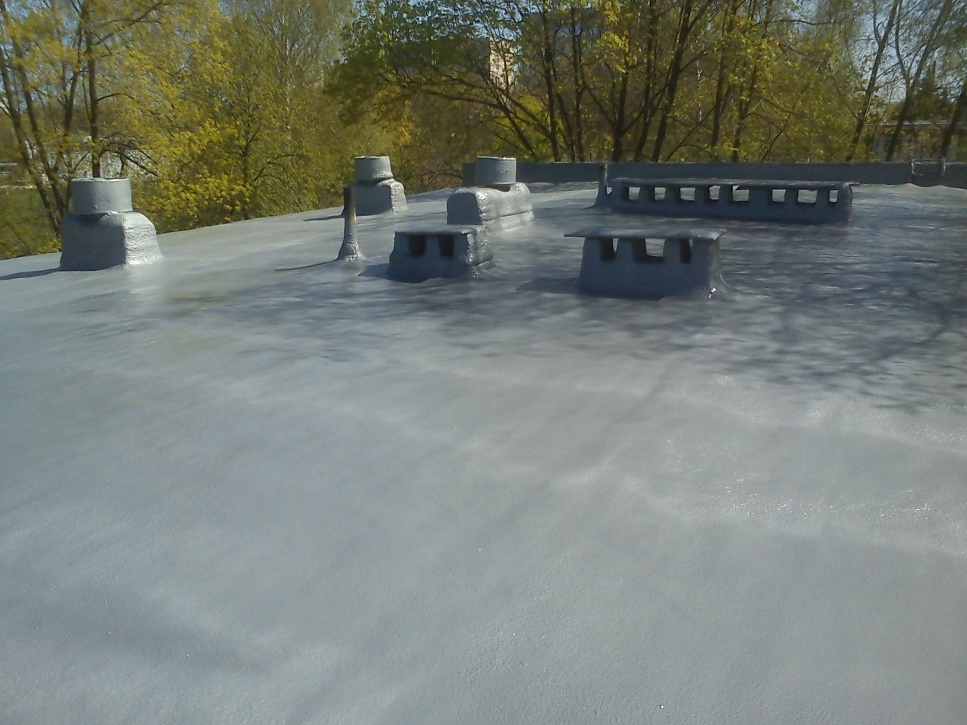 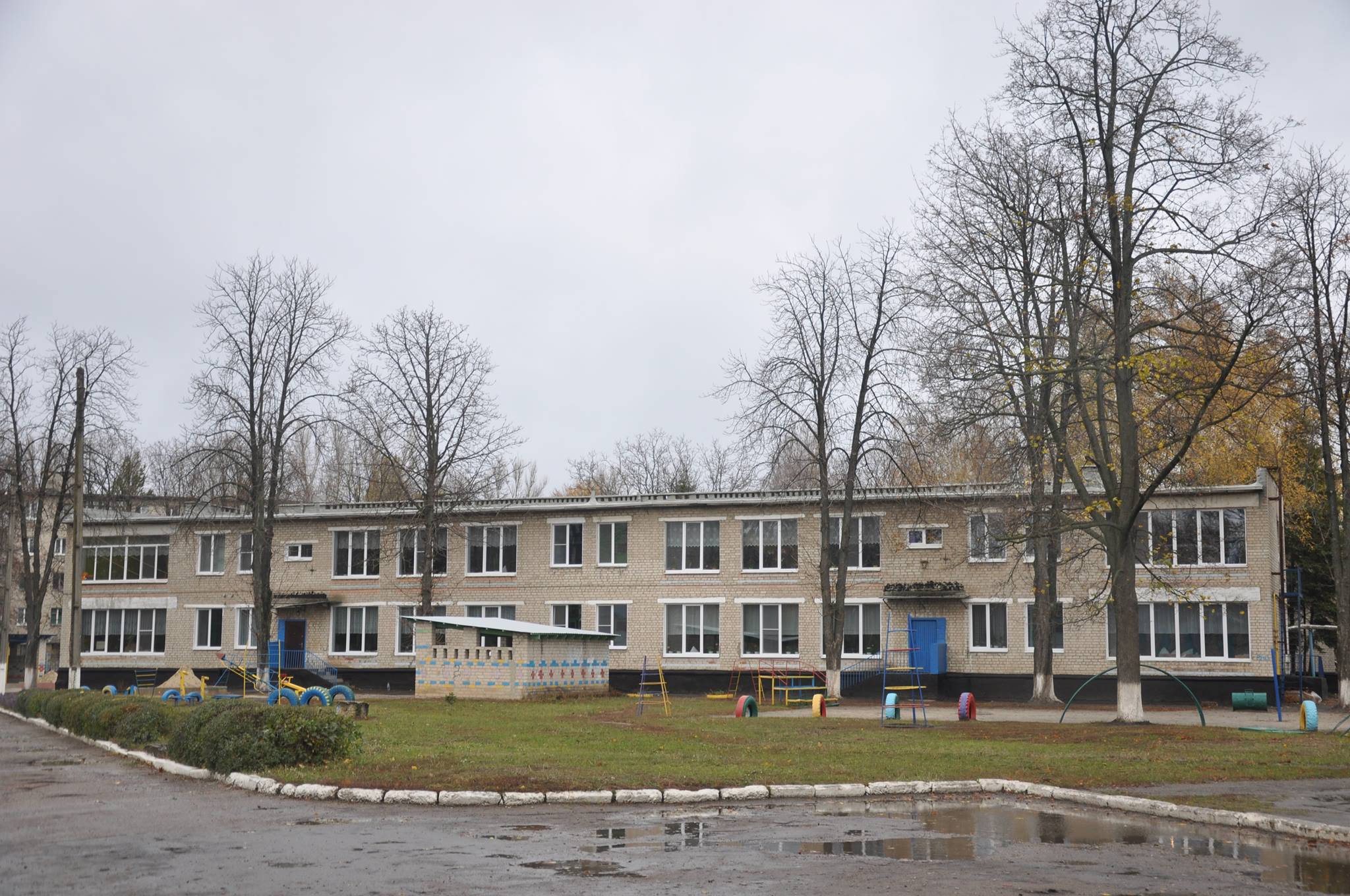 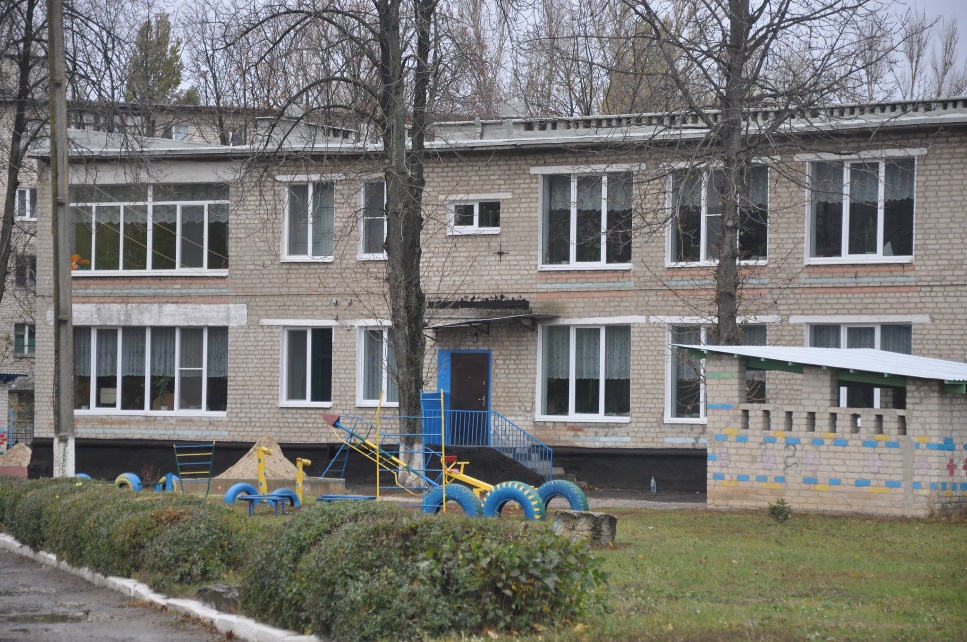 8
8
Виконано ремонт спортзалу ліцею №7 - 299 тис. грн.
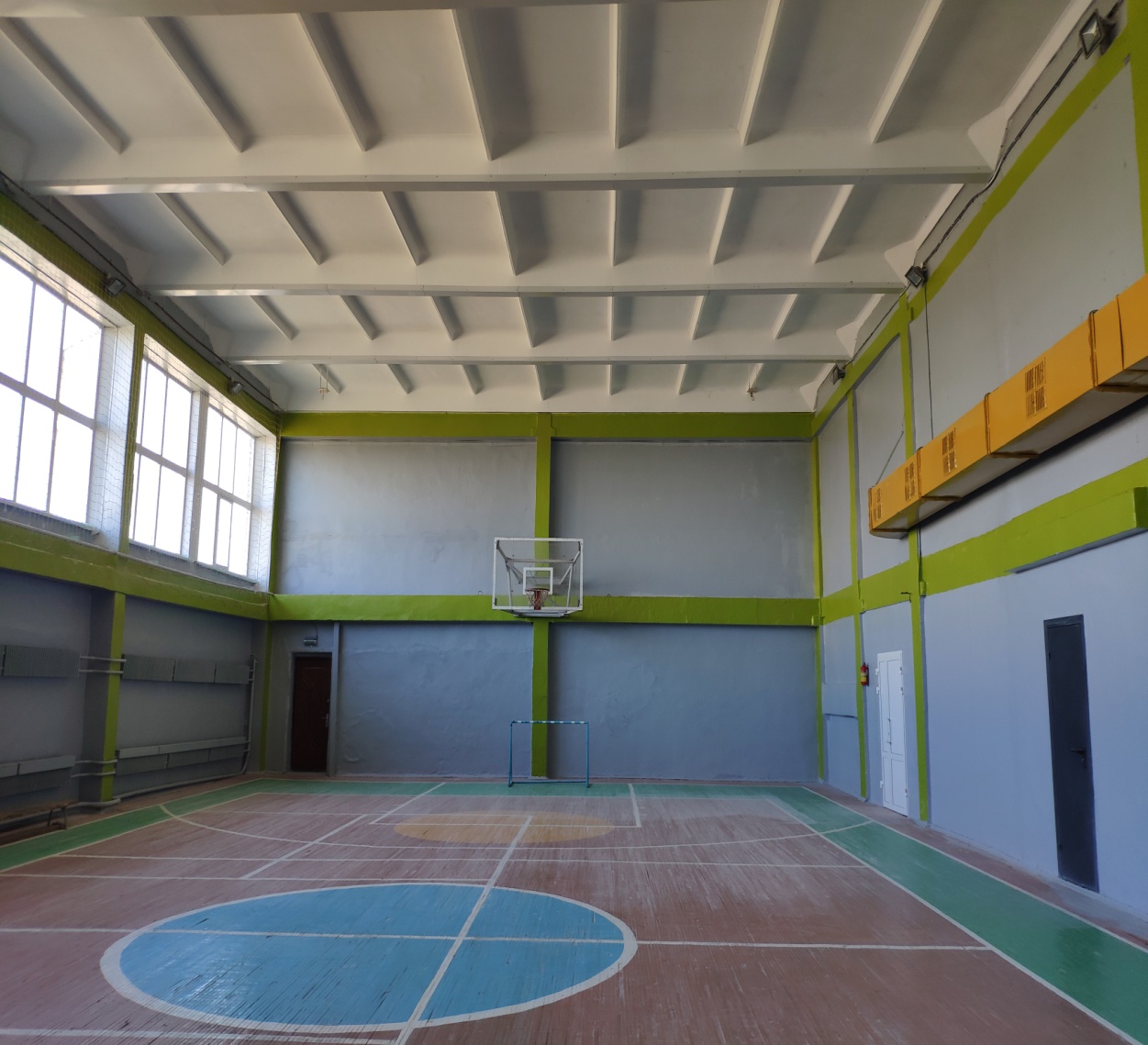 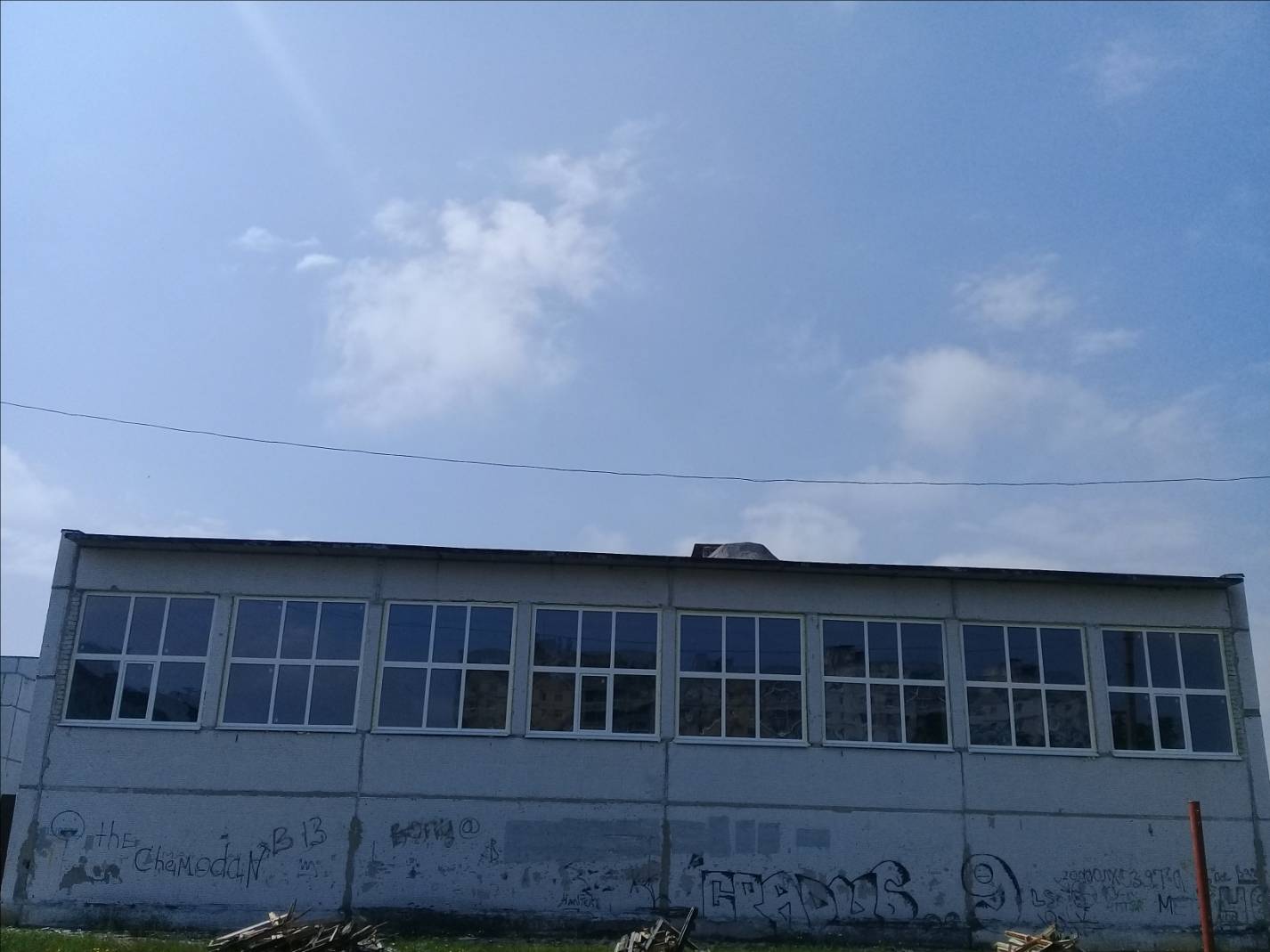 9
Виконано капітальний ремонт частини покрівлі ліцею №7 - 1 млн. 361 тис. грн.
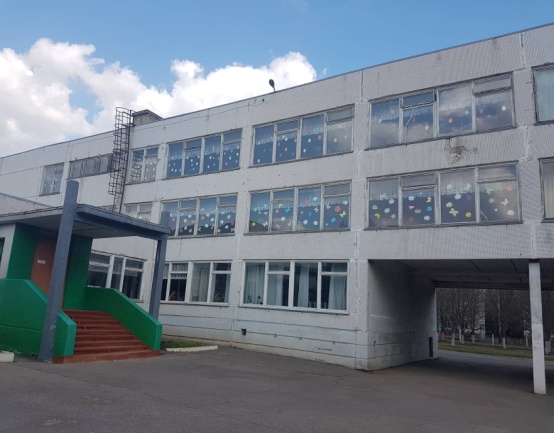 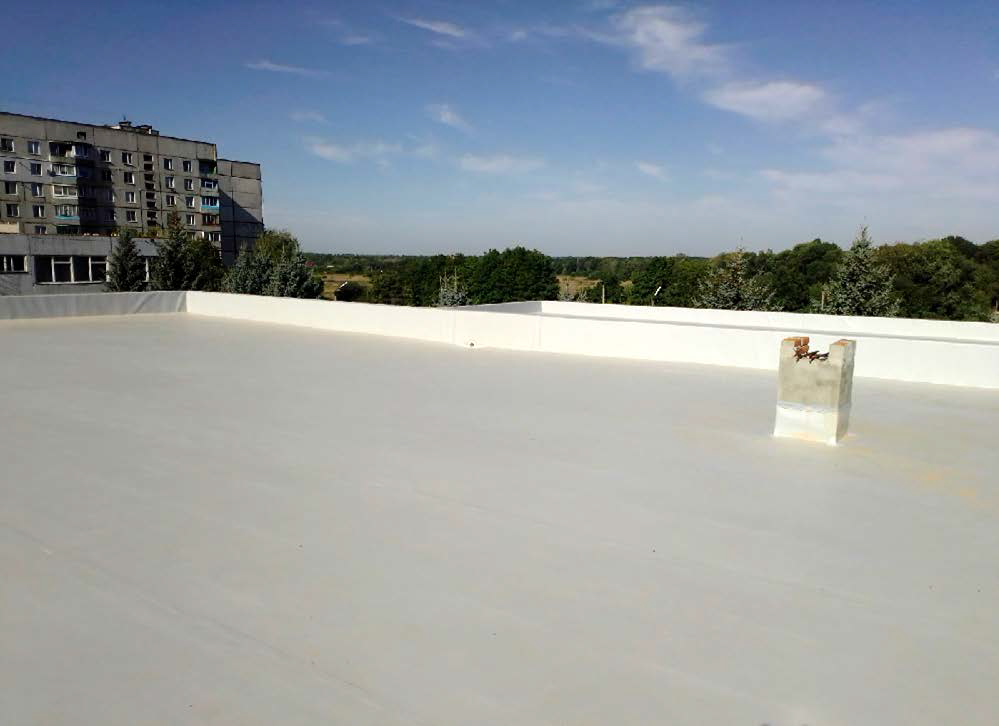 10
Виконано утеплення трубопроводів ліцеїв № 5, 6, 7 – 365 тис. грн.
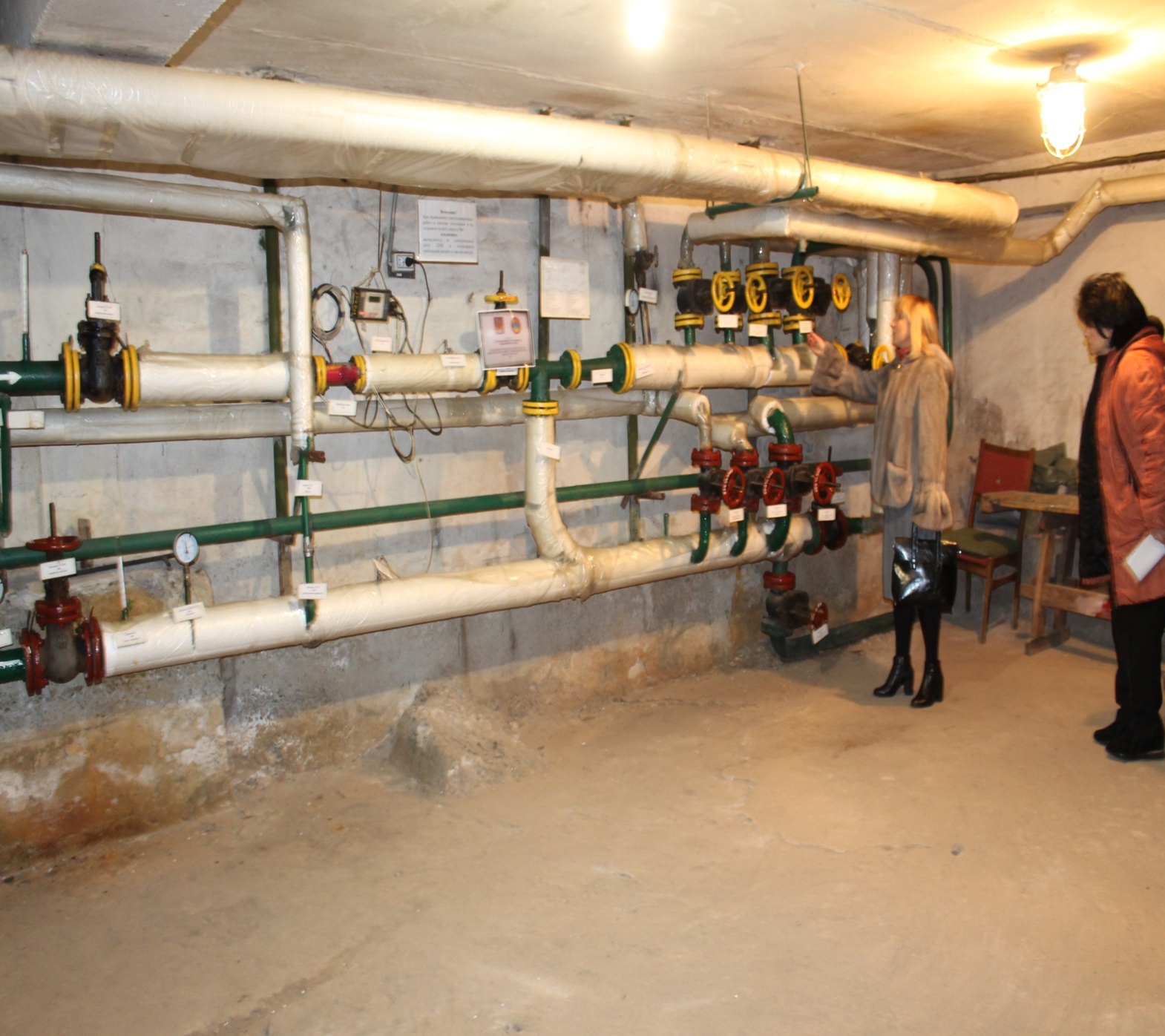 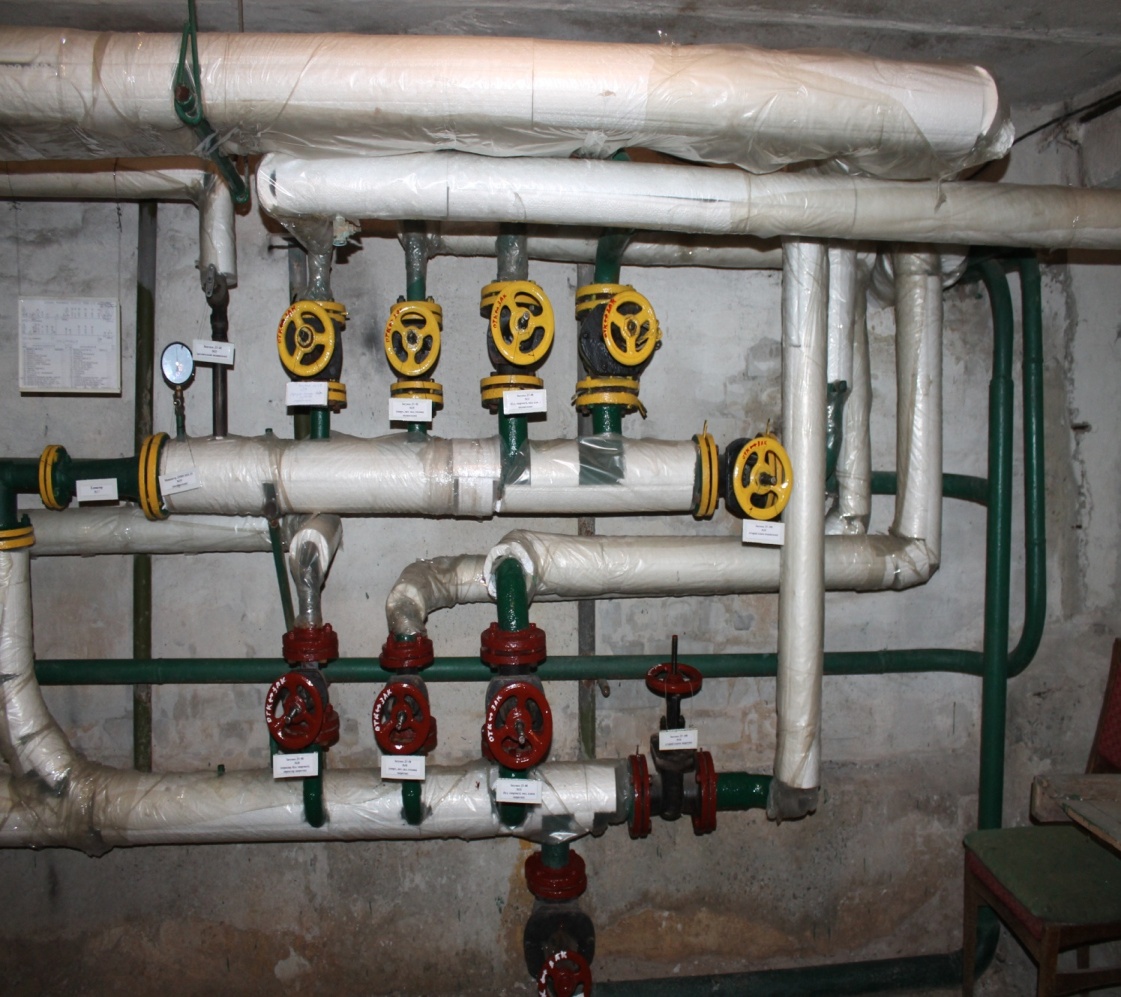 11
Дві школи отримали новий спортивний інвентар
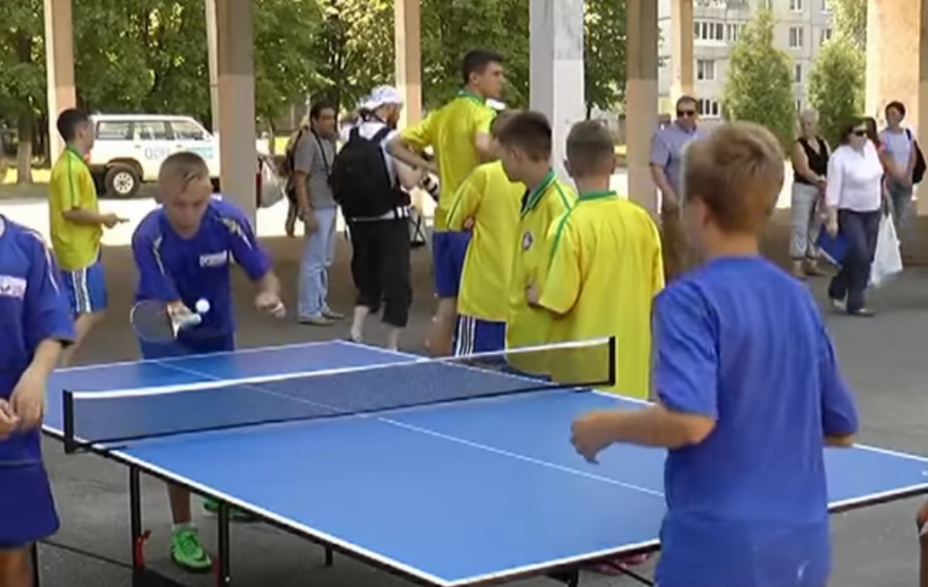 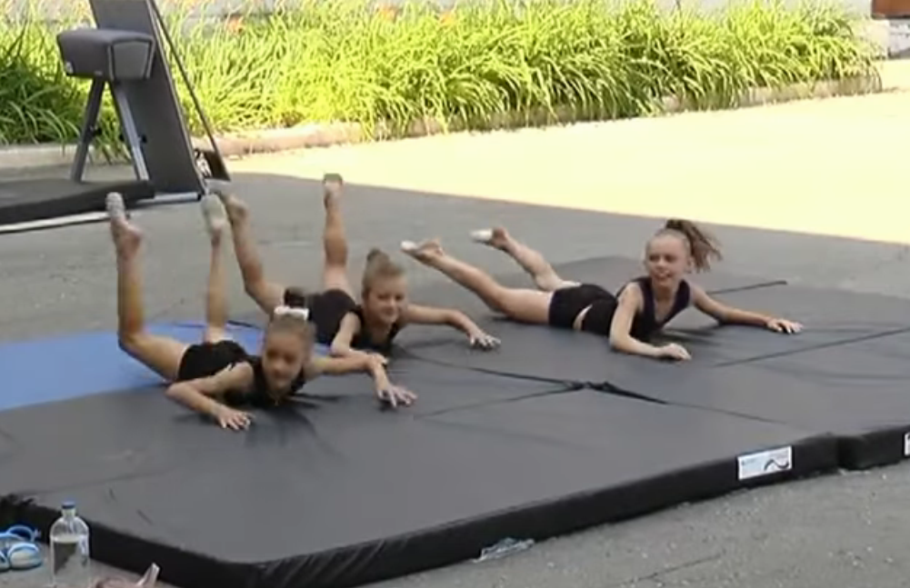 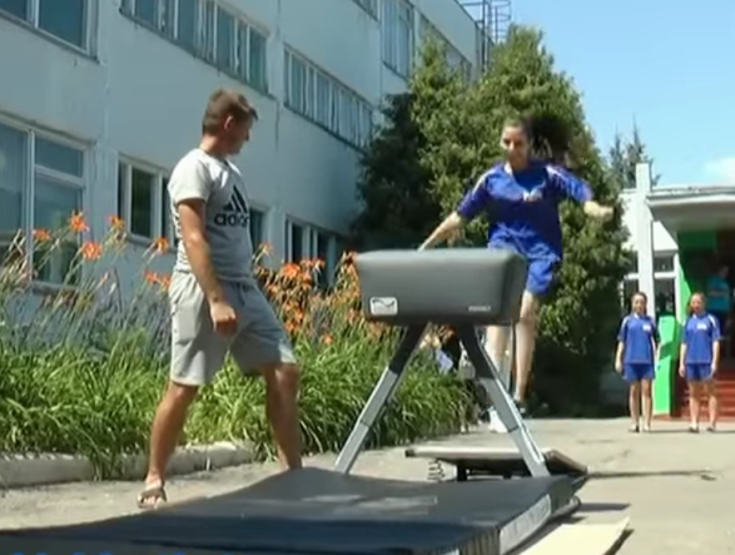 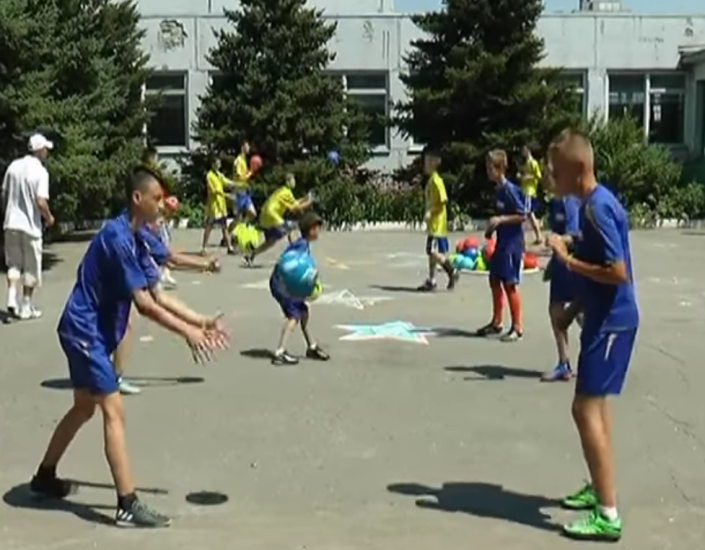 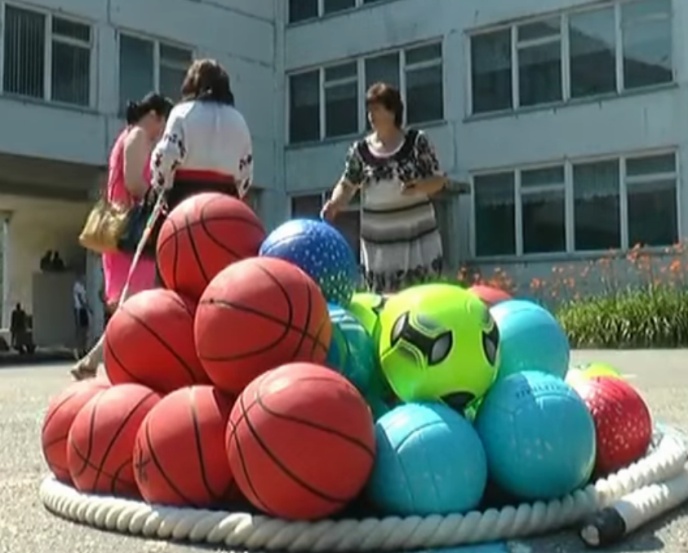 12
12
Відремонтовано групи в ДНЗ №10 та ДНЗ №5  та відкрито спортивний майданчик на суму 1 млн 174 тис. грн.
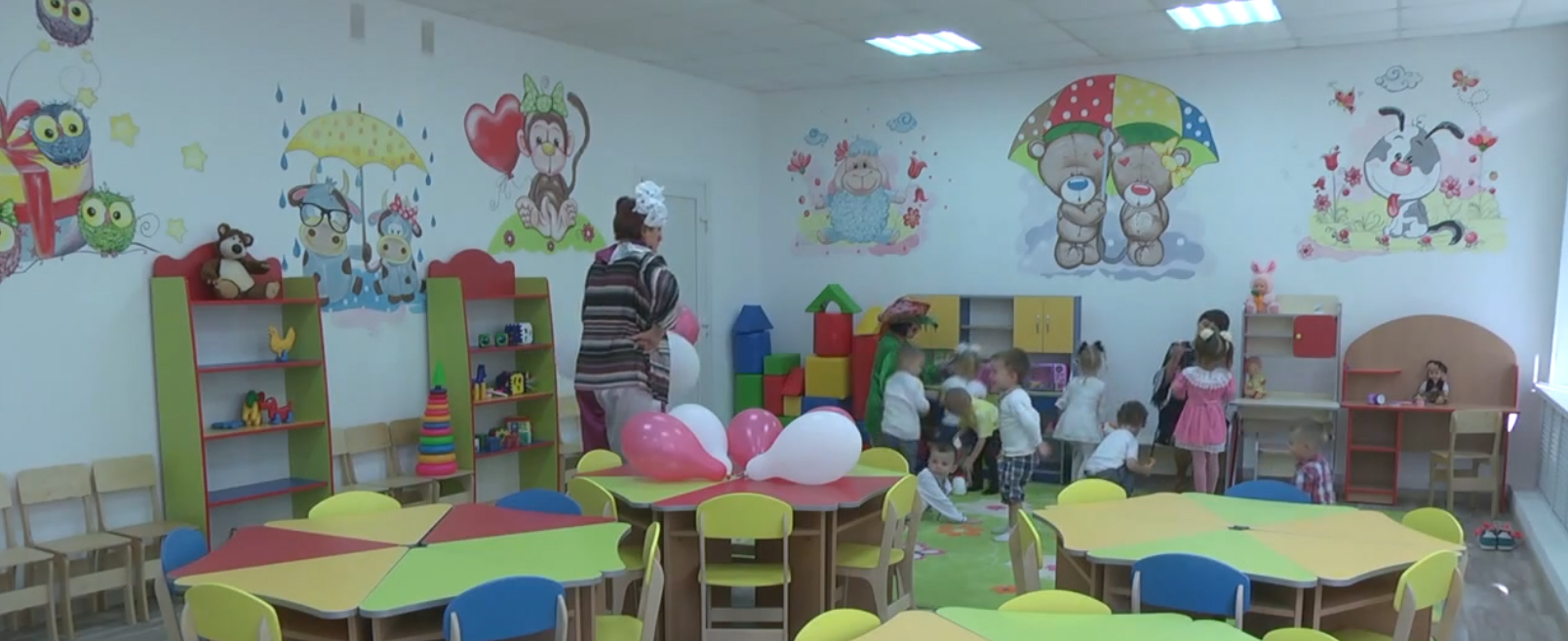 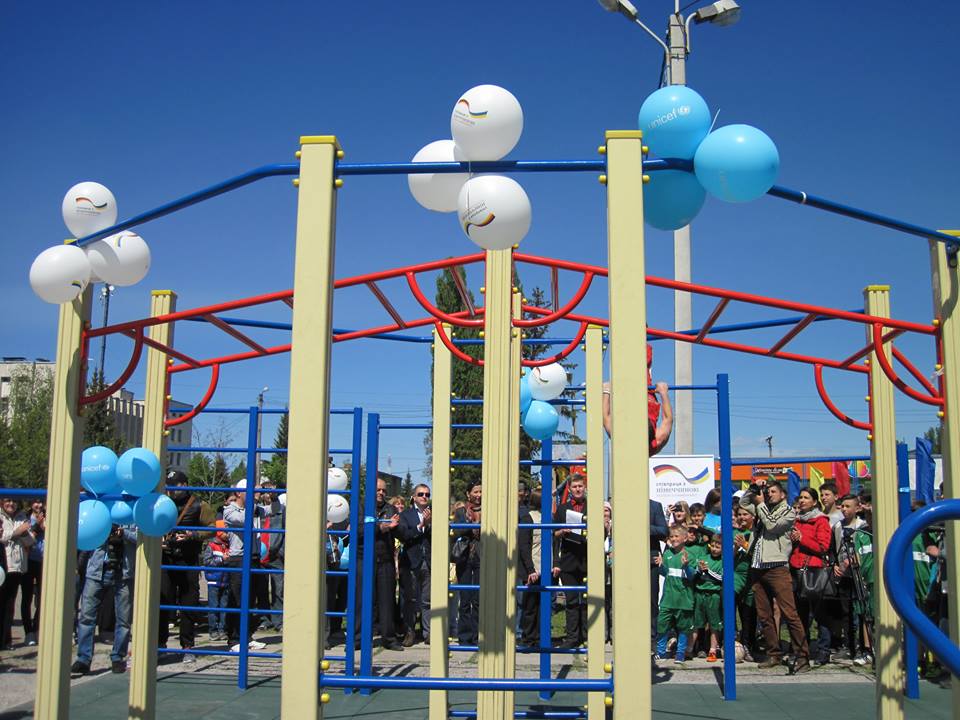 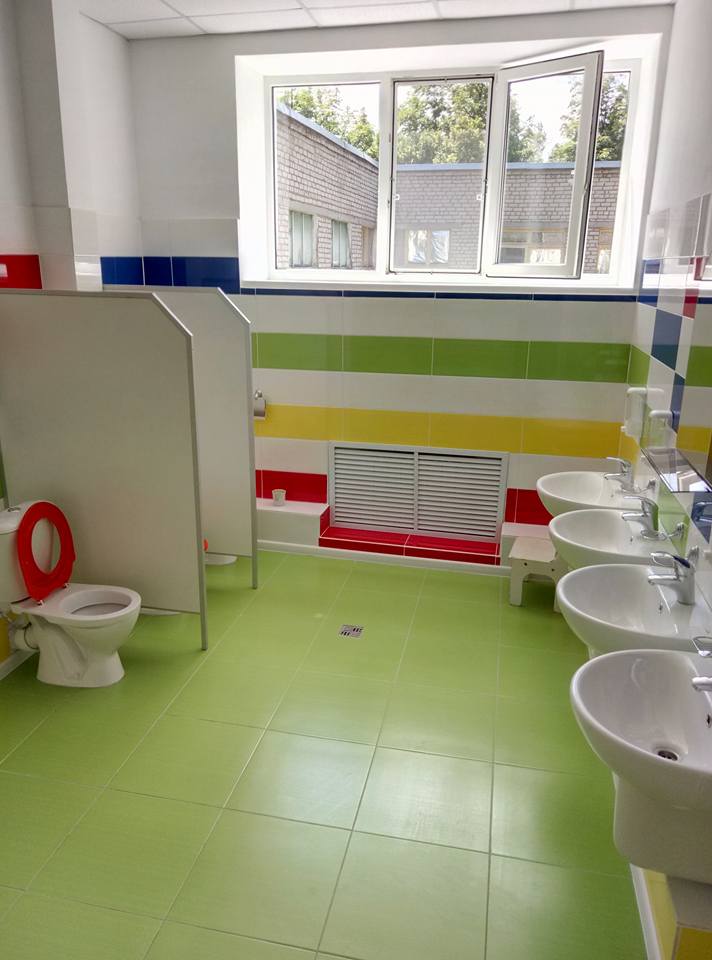 13
13
Створено 2 ресурсні кімнати в ЗОШ № 2 та ЗОШ №5
на суму 600 тис. грн.
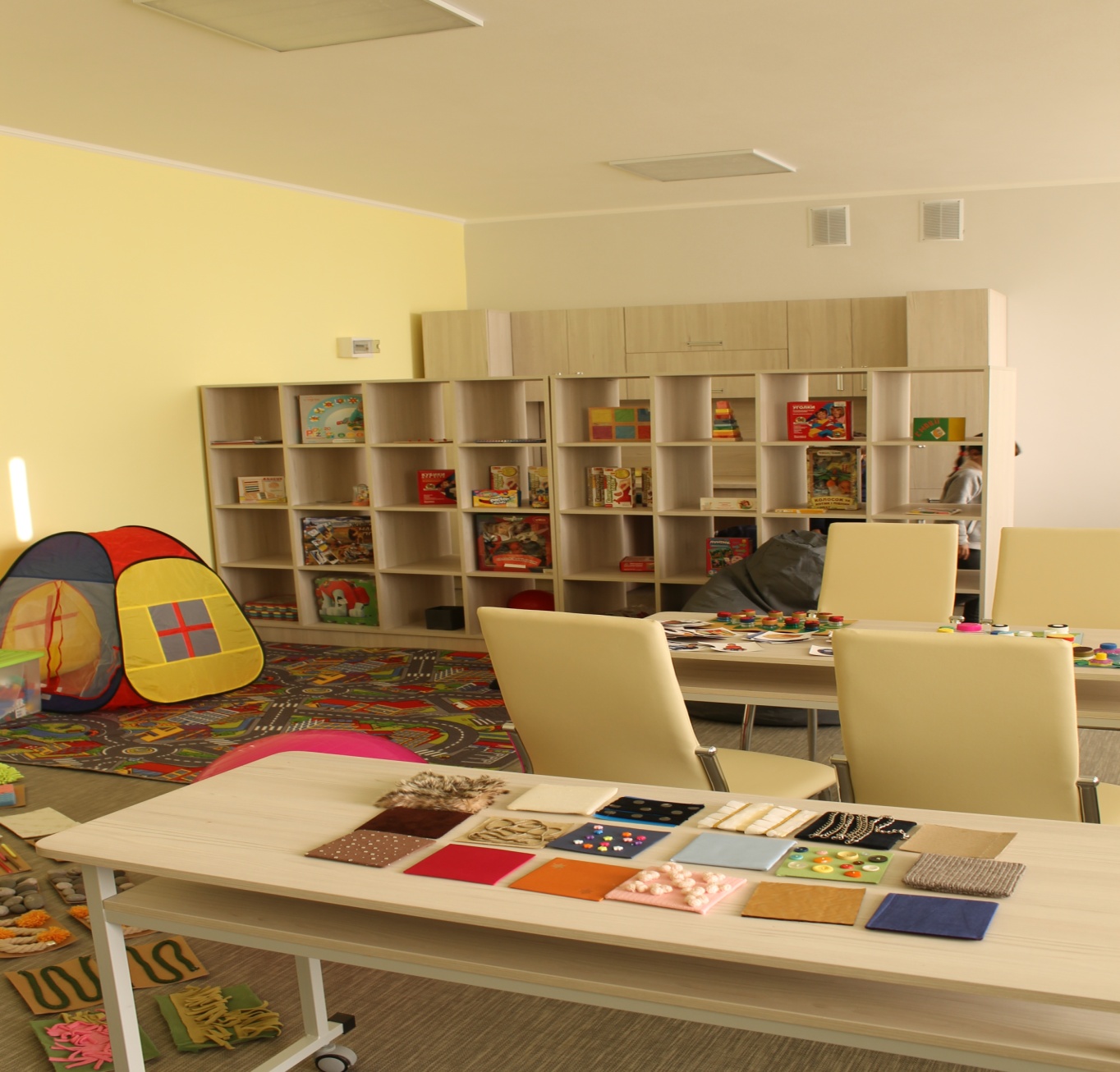 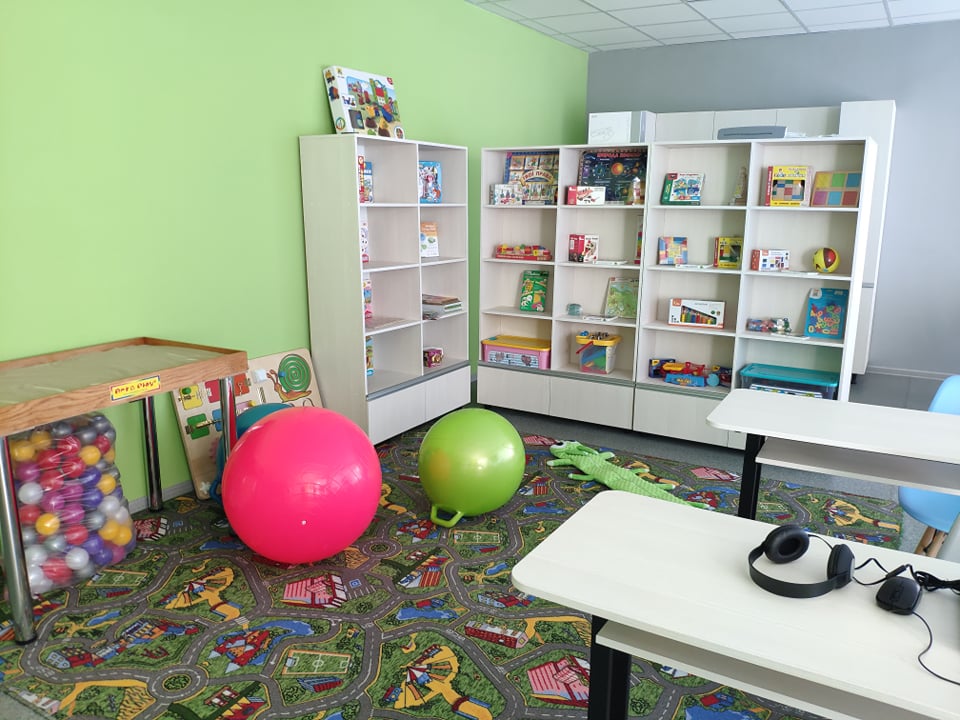 14
14
Придбано комп’ютерну техніку та меблі для позашкілької освіти – 
на суму близько 300 тис. грн.
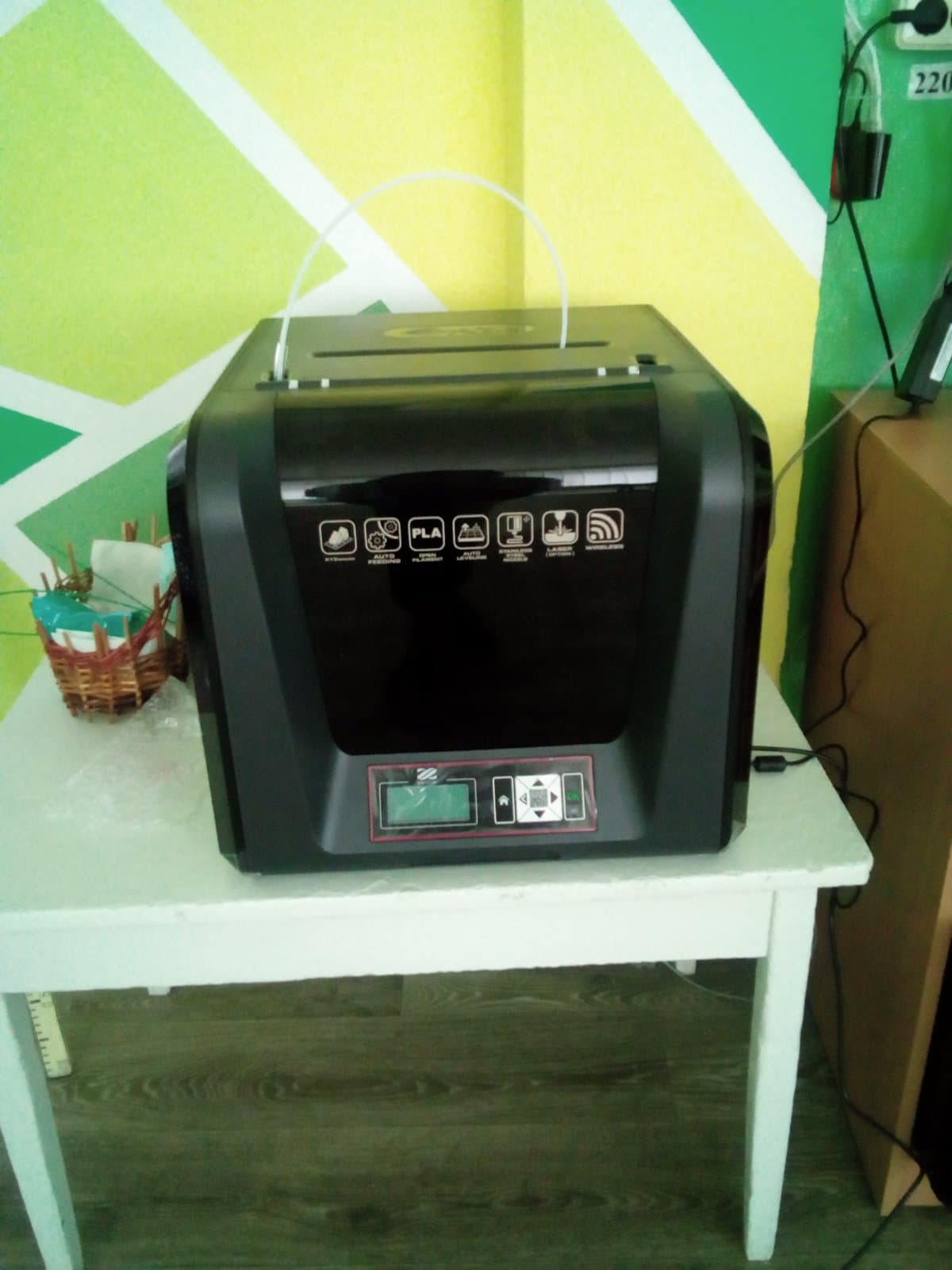 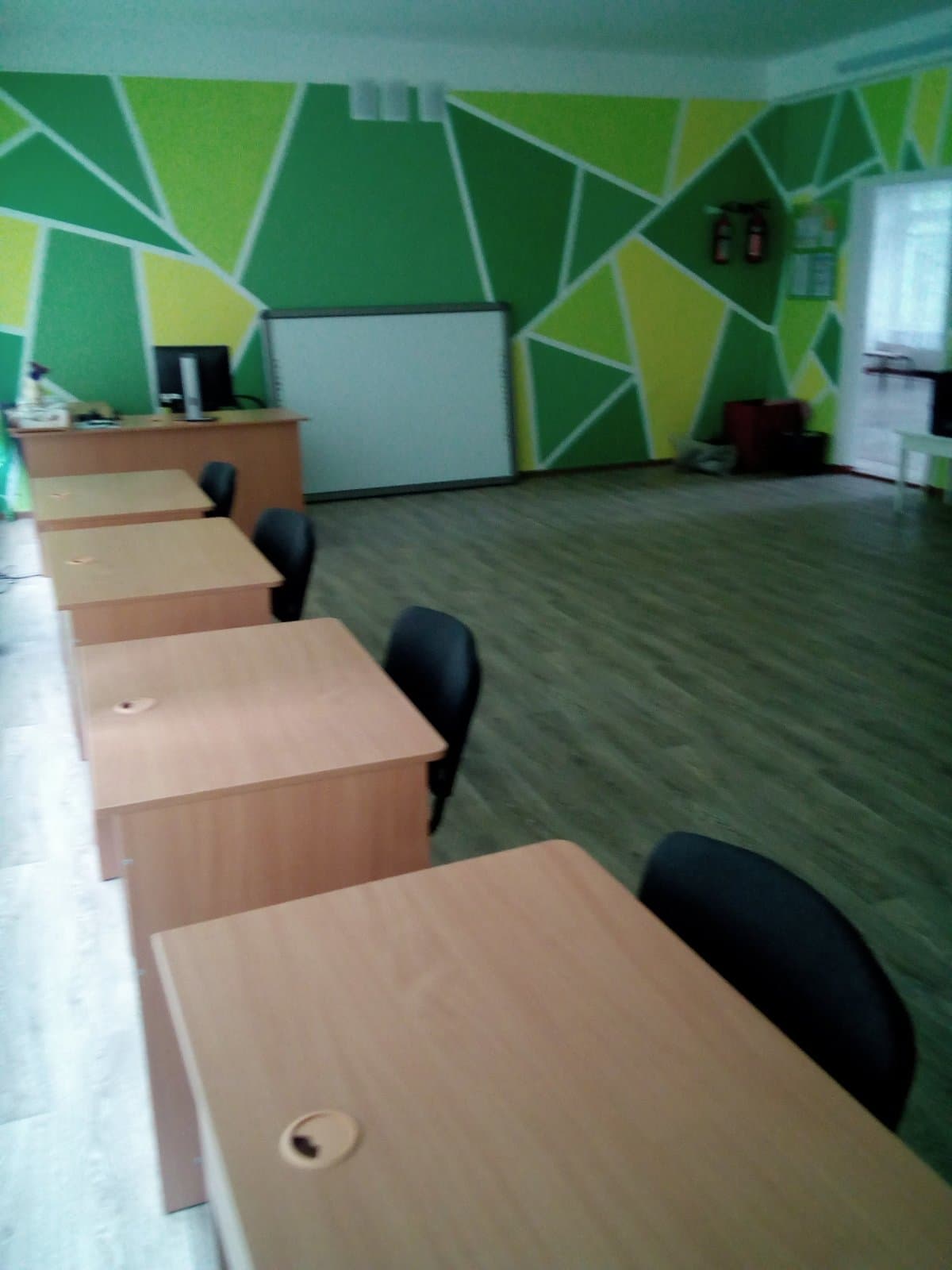 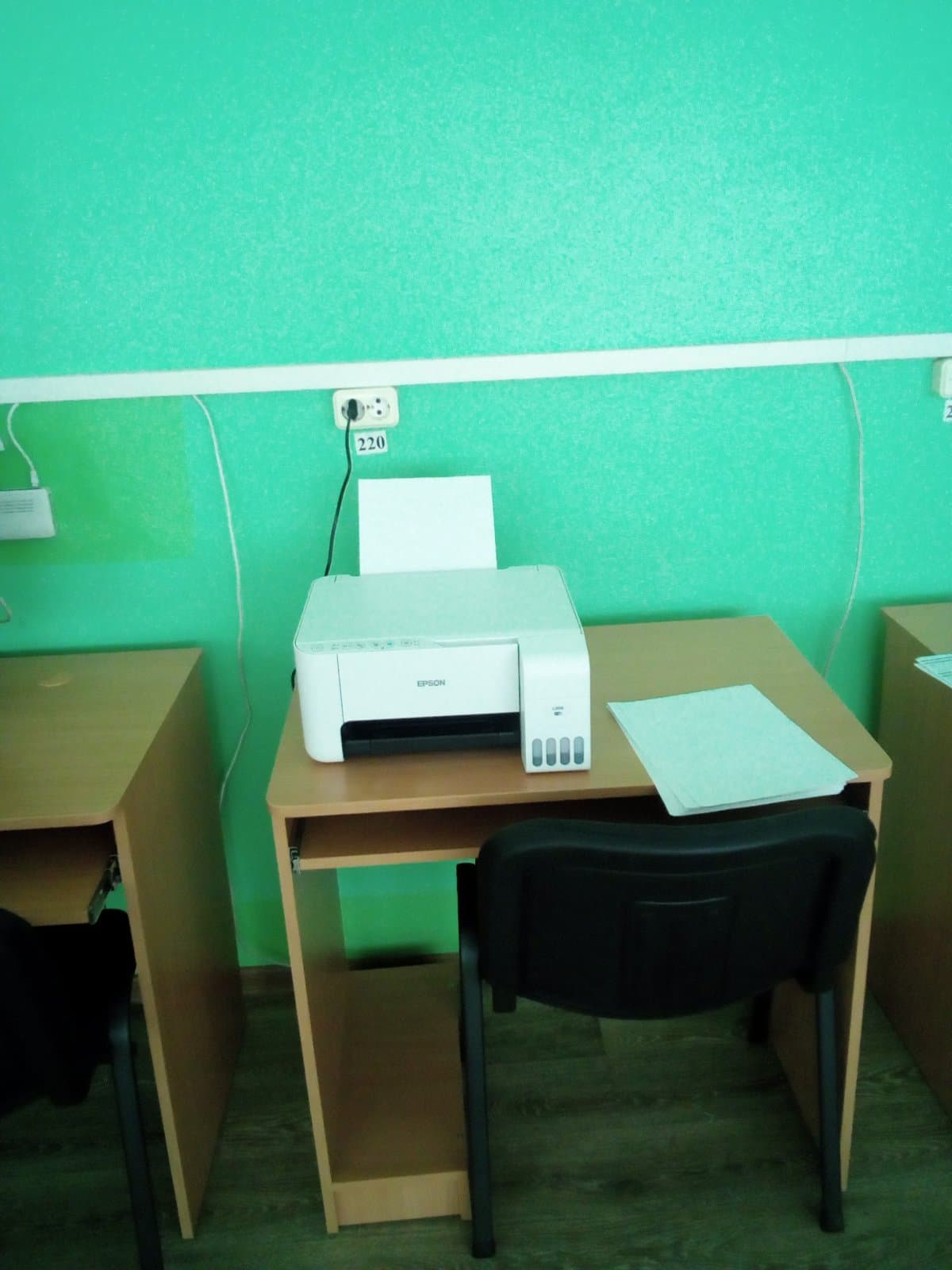 15
15
Відремонтовано парапети та частини покрівлі в ДНЗ №17
 – на суму 300 тис. грн.
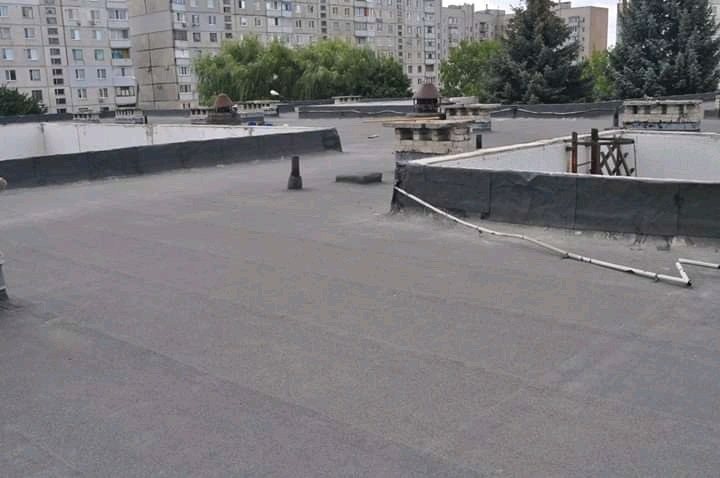 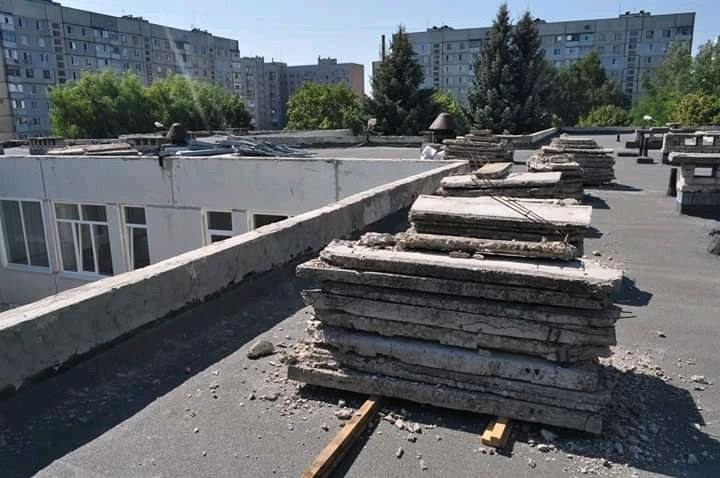 16
16
Для ДНЗ №10 придбано техніку для пральні (пральна машина, прасувальний каток, центрифуга) – на суму 284 тис. грн.
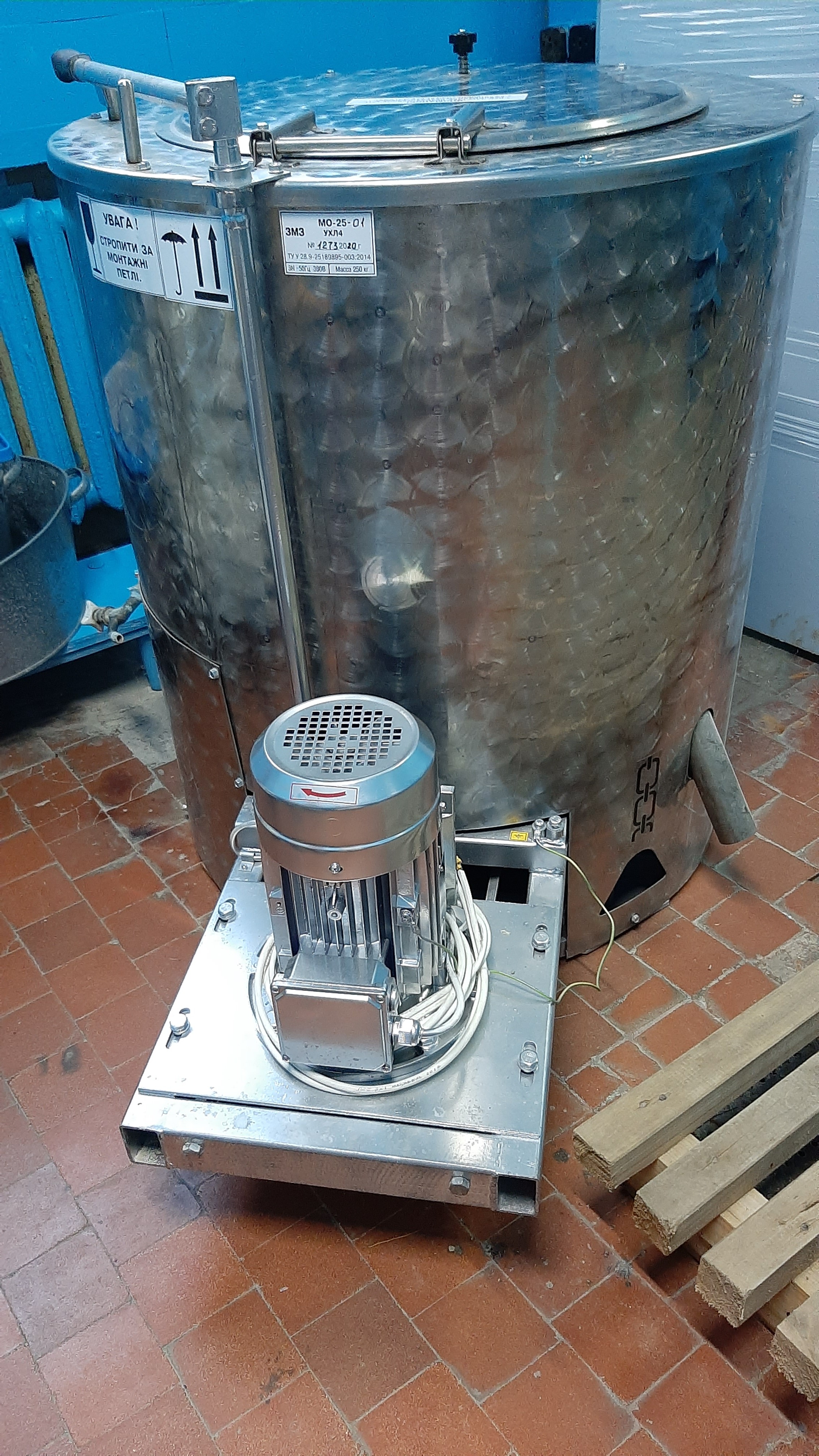 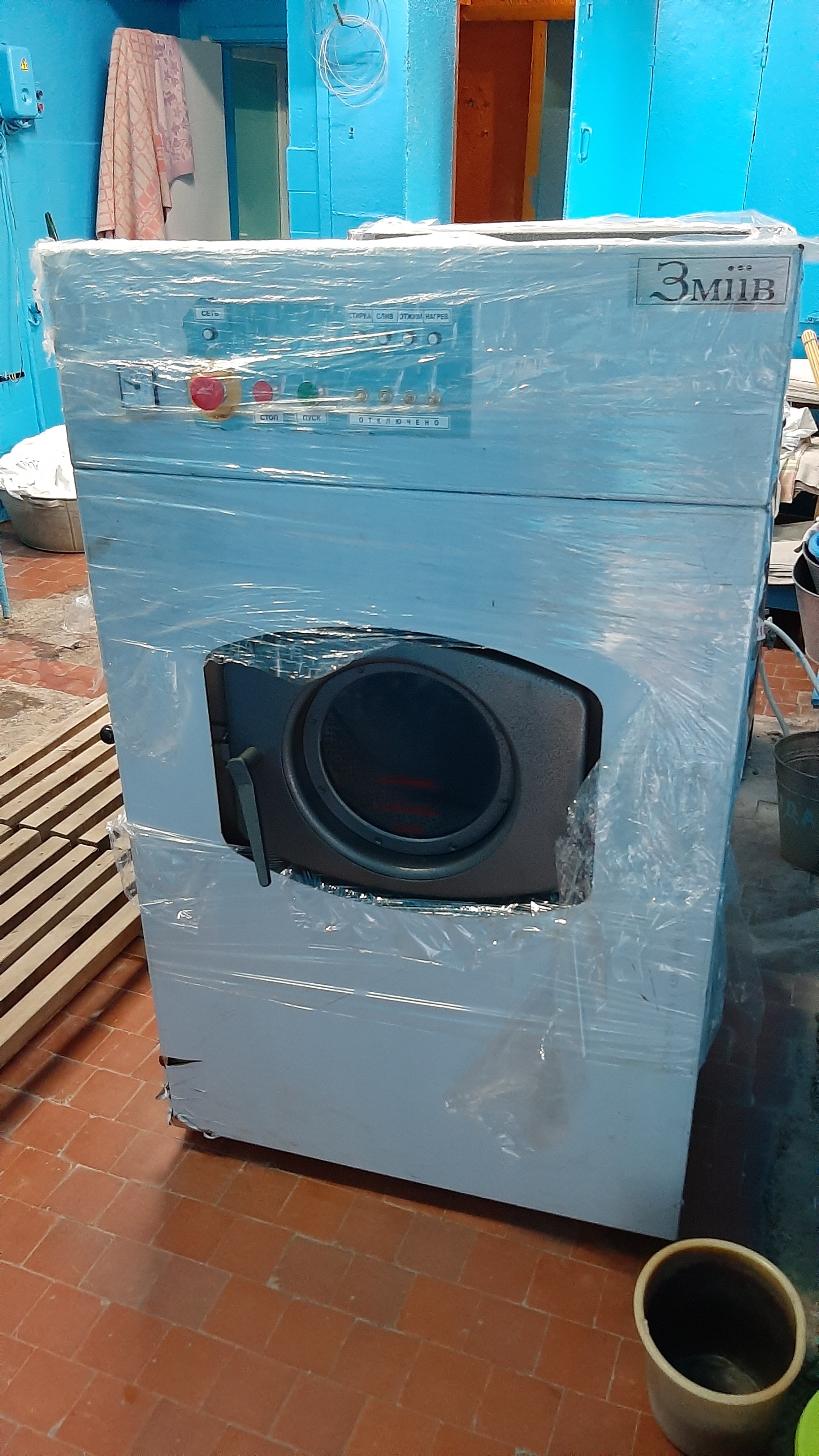 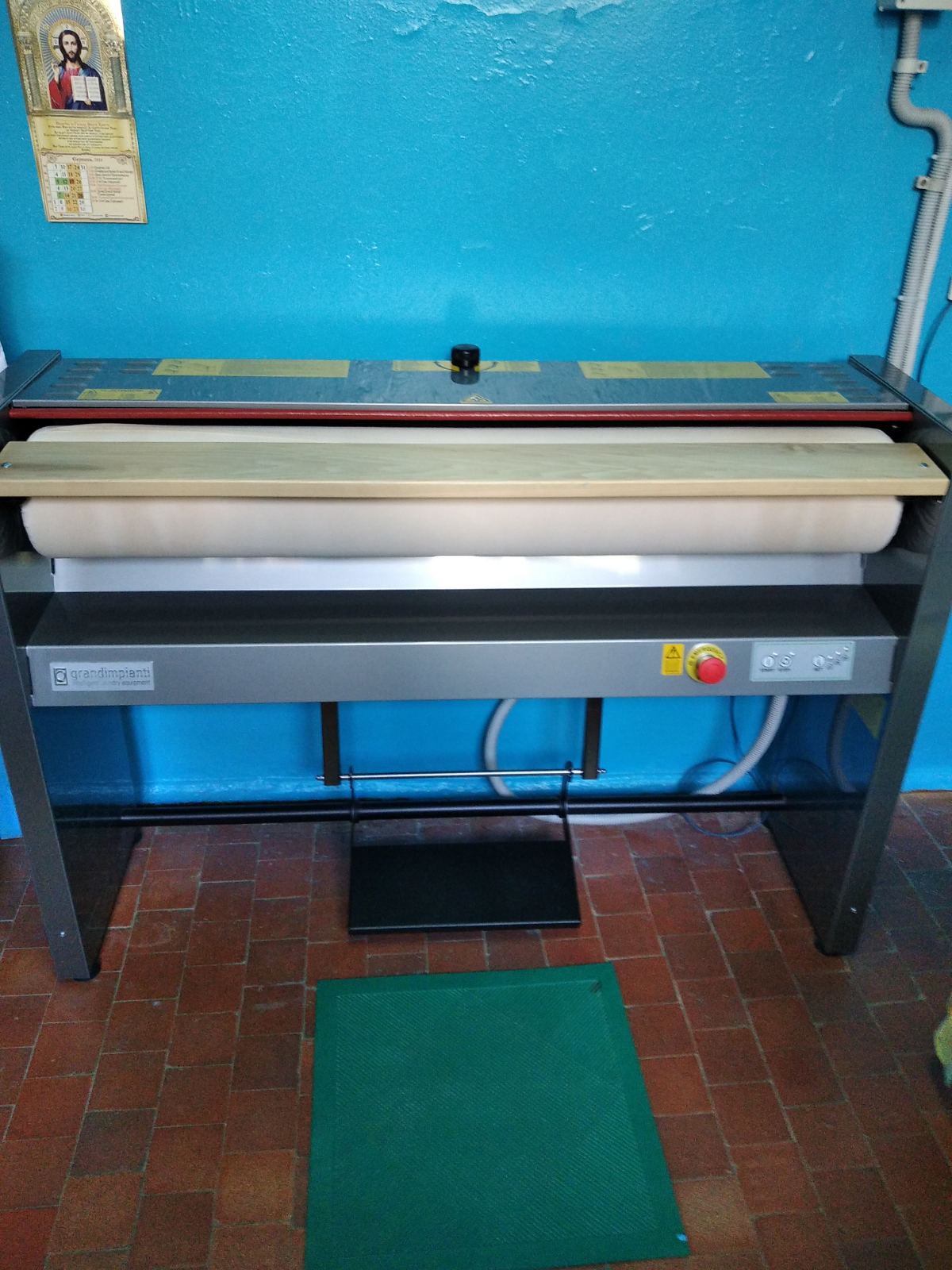 17
17
Проводяться ремонтні роботи ДНЗ № 14 та Ліцей №3 “Успіх”
 – на суму 13 млн. 721 тис. грн.
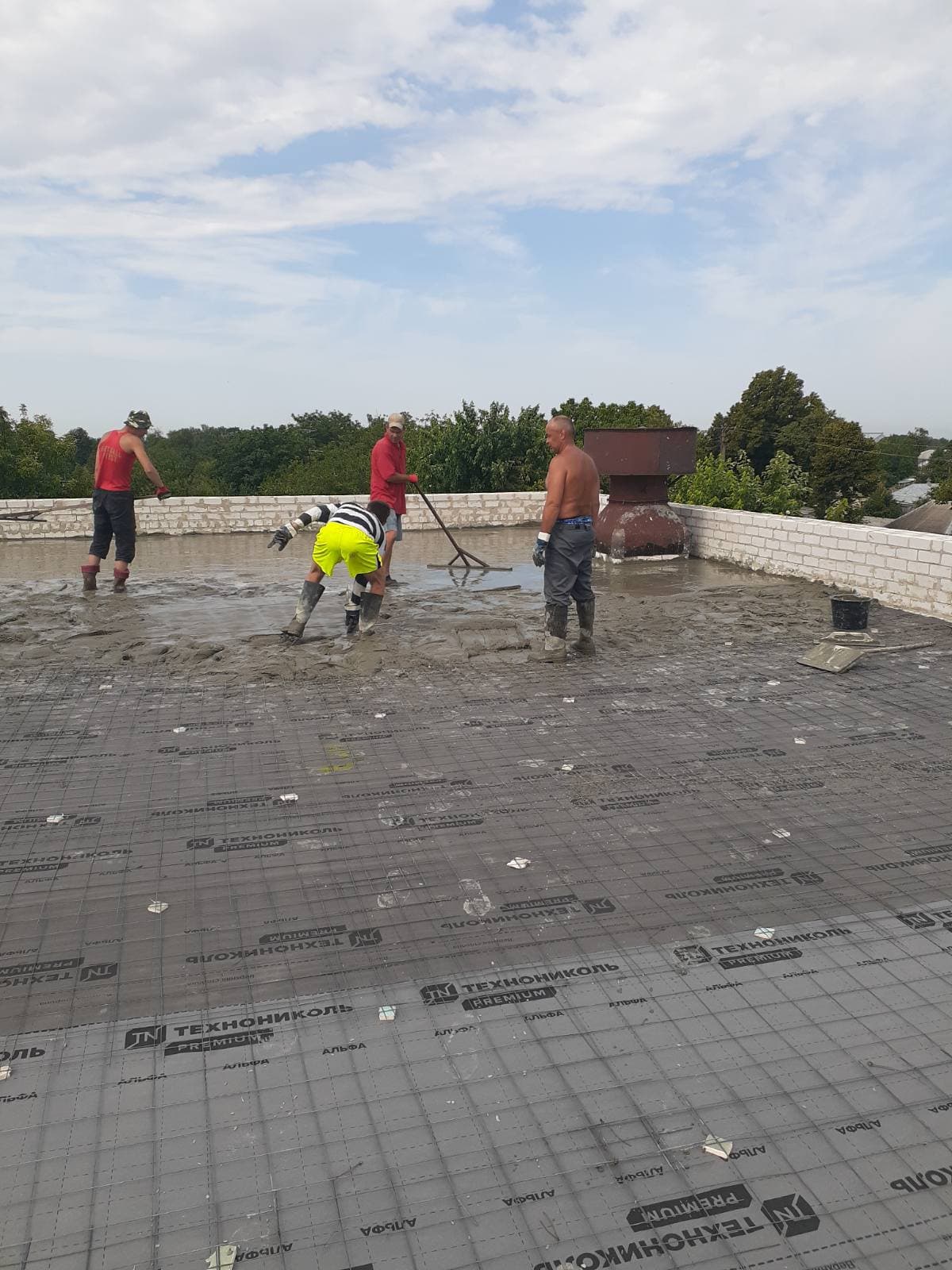 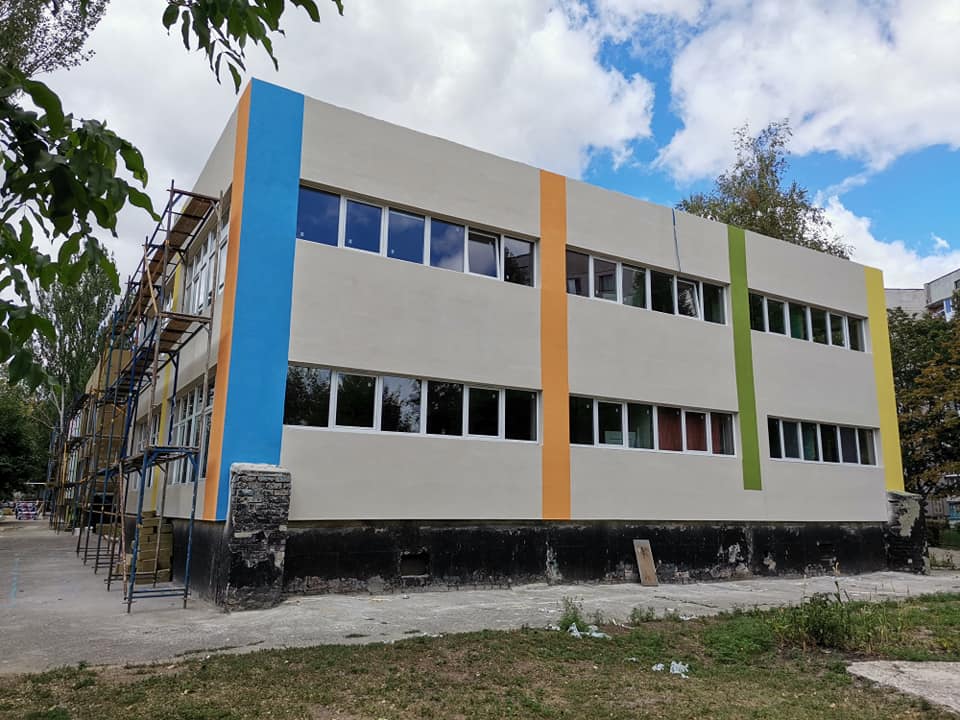 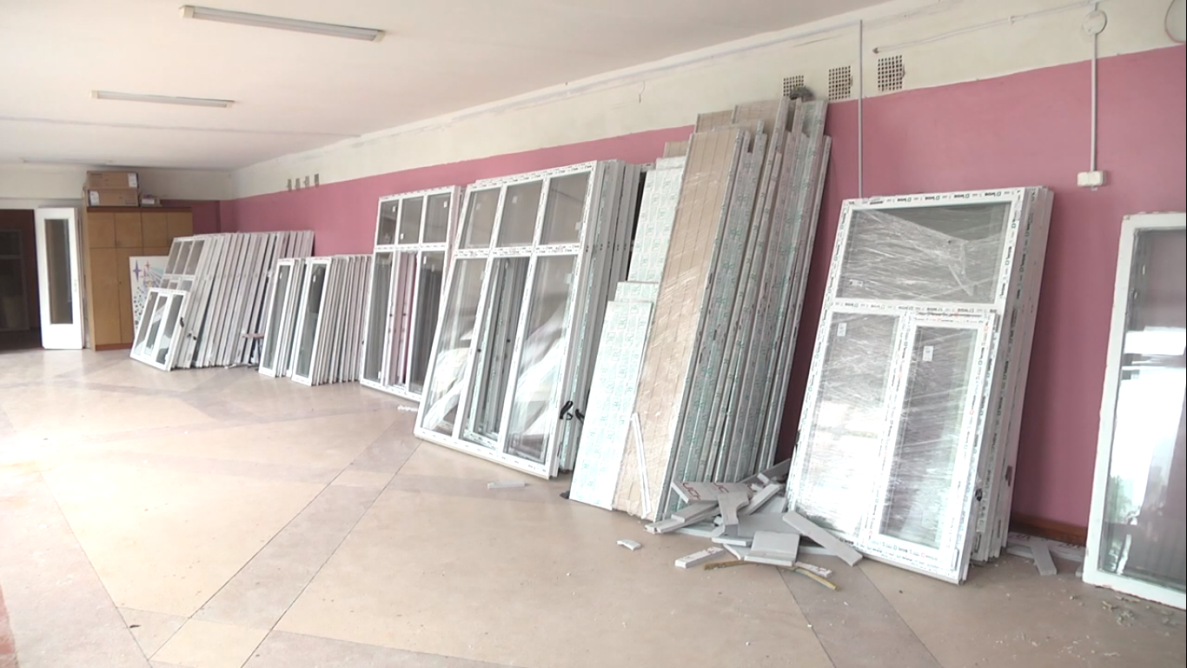 18
18
МЕДИЦИНА
19
19
Виконано ремонт та закуплено обладнання та меблі для частини пологового відділення ЦРЛ на суму 9 млн. грн.
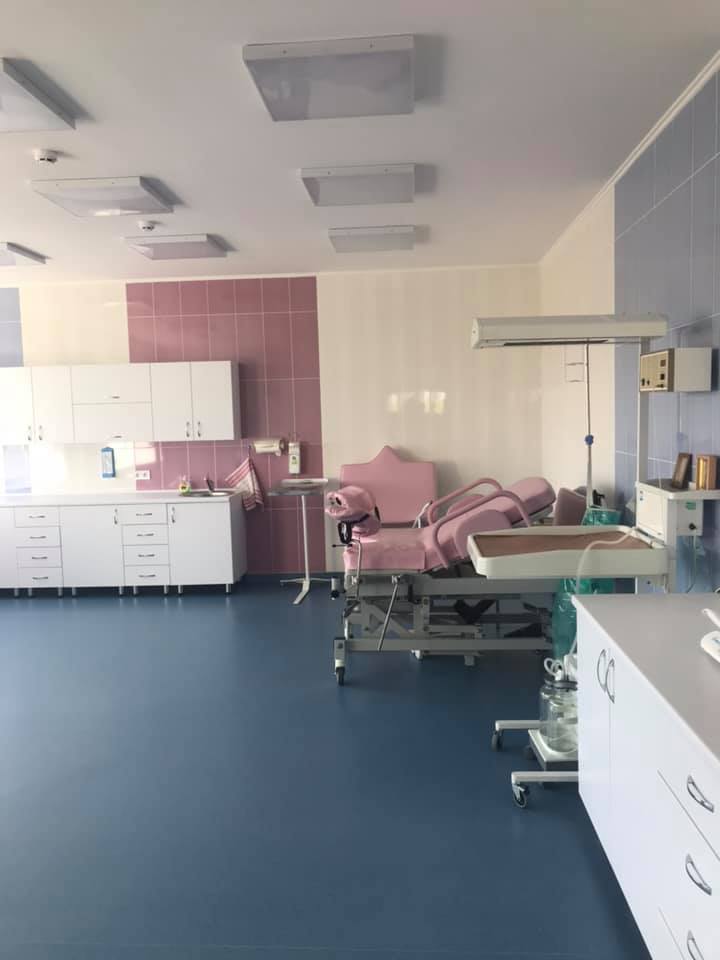 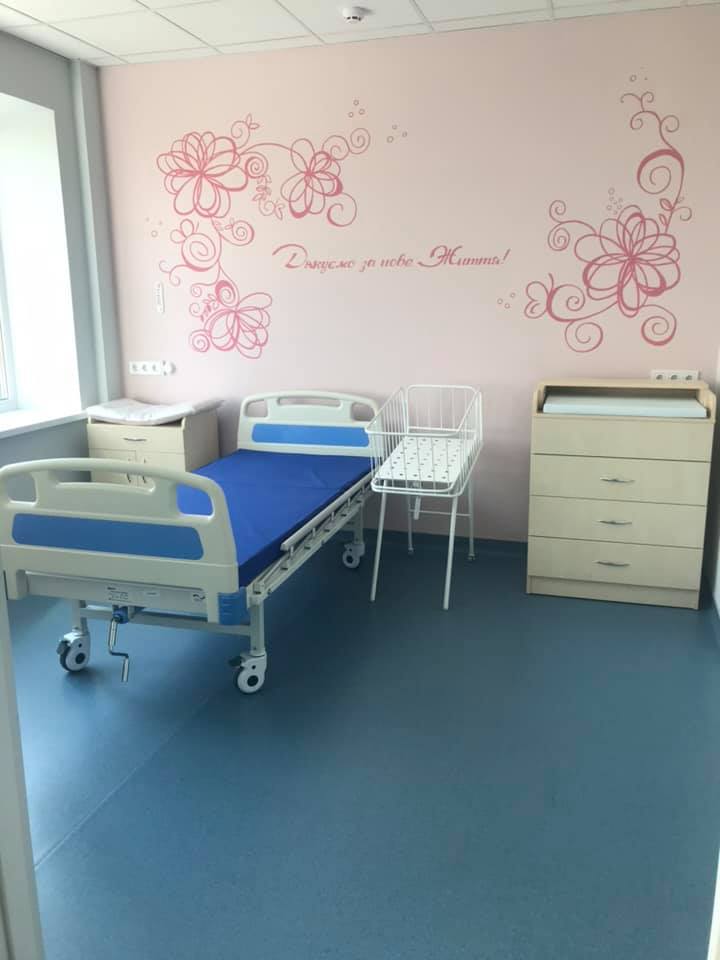 20
20
Придбано універсальне обладнання для хірургічного відділення  – 2 млн. 432 тис. грн.
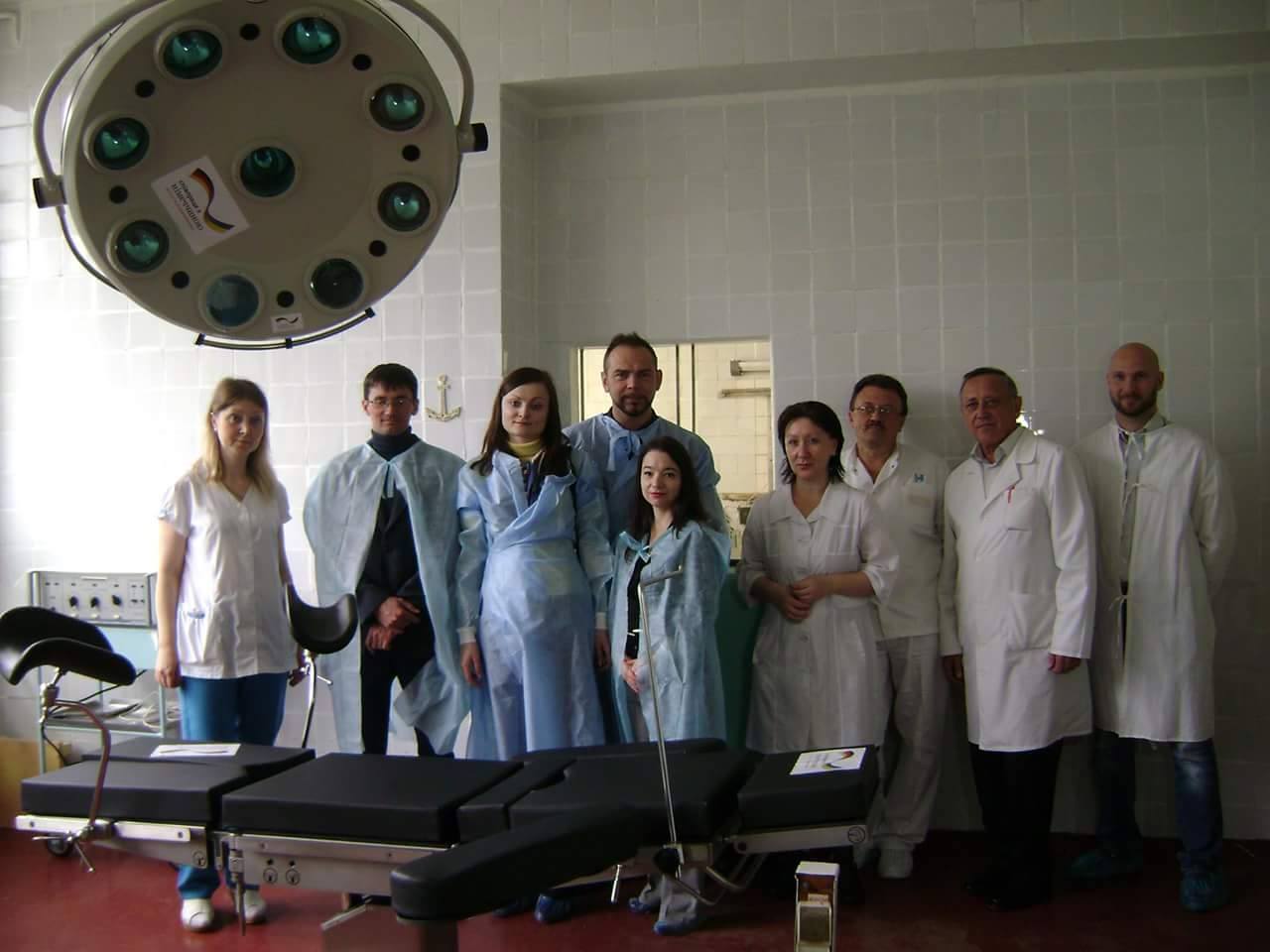 21
21
Відремонтовано та закуплено обладнання для фізіотерапевтичного відділення ЦРЛ – на суму близько 4 млн. грн
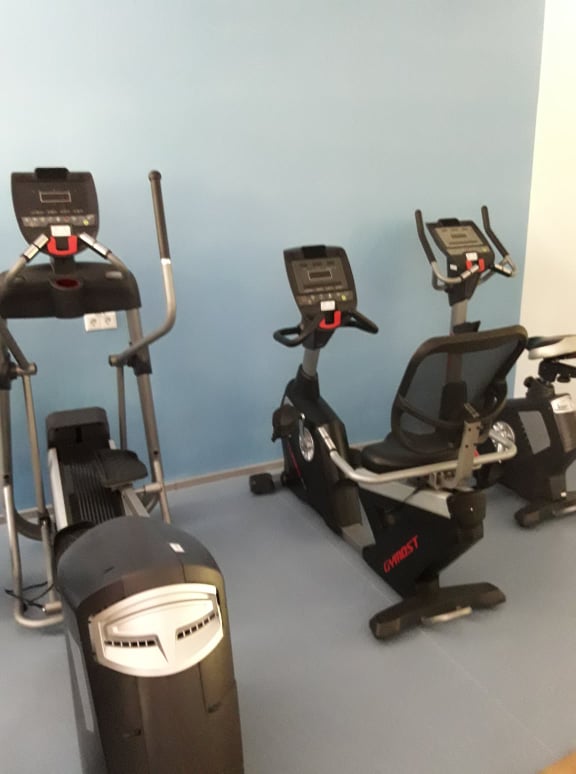 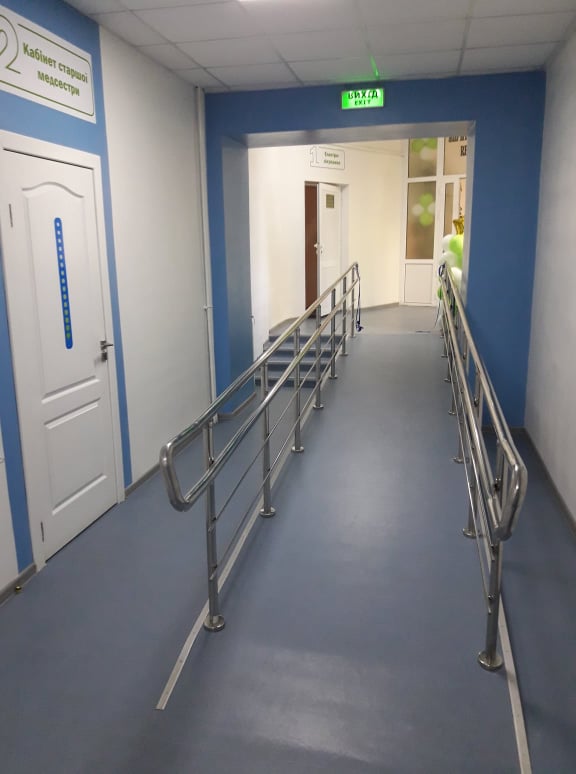 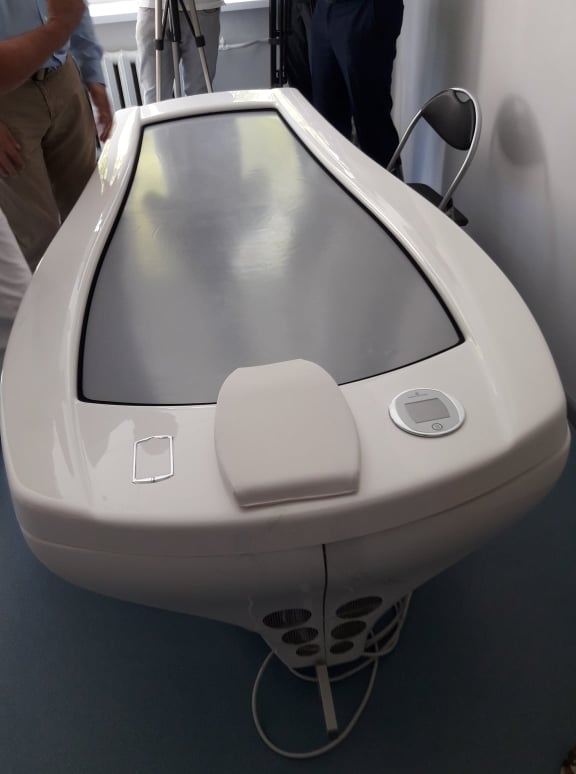 22
22
Зроблено капітальний ремонт та закуплено обладнання в паталогоанатомічне відділення – 2 млн. 180 тис. грн.
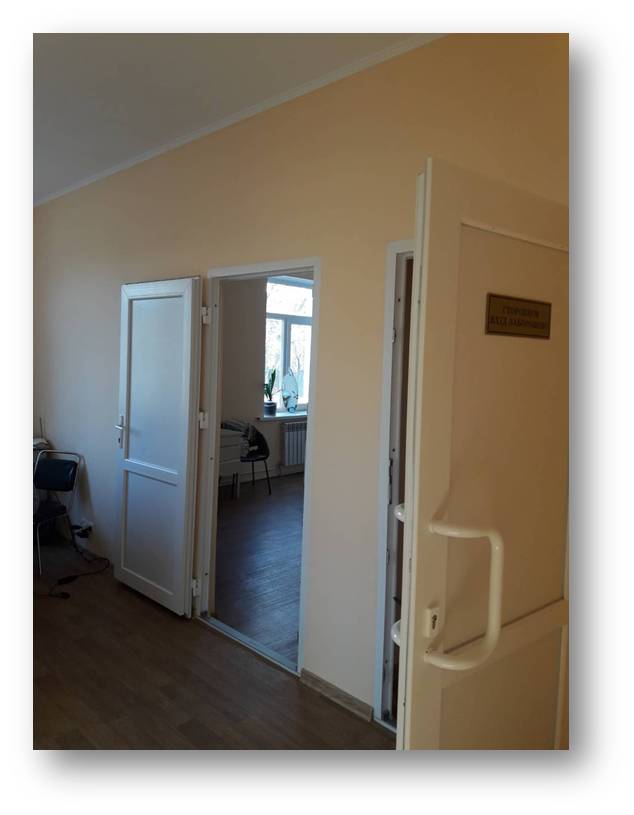 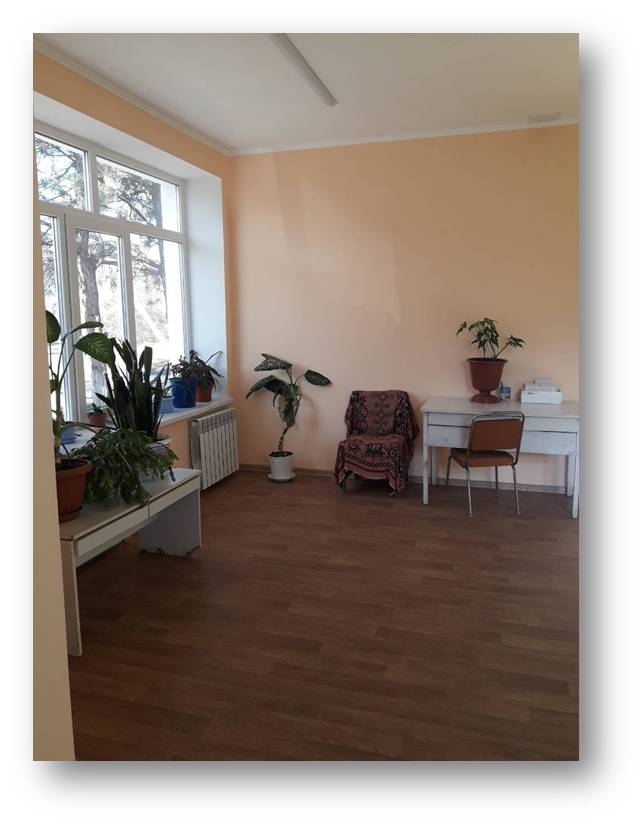 23
Придбано обладнання та відремонтовано киснепровод для реанімаційного відділення – 2 млн. 67 тис. грн.

Придбано обладнання для штучного вентиляції легенів – 128 тис. грн.

Відремонтовано дитяче поліклінічне відділення – 200 тис. грн.

Виконано ремонт поліклінічного відділення для здорового та хворого прийому – 196 тис. грн.
24
Відремонтвано та придбано меблі для відділення денного стаціонару – 2 млн. 424 тис. грн.
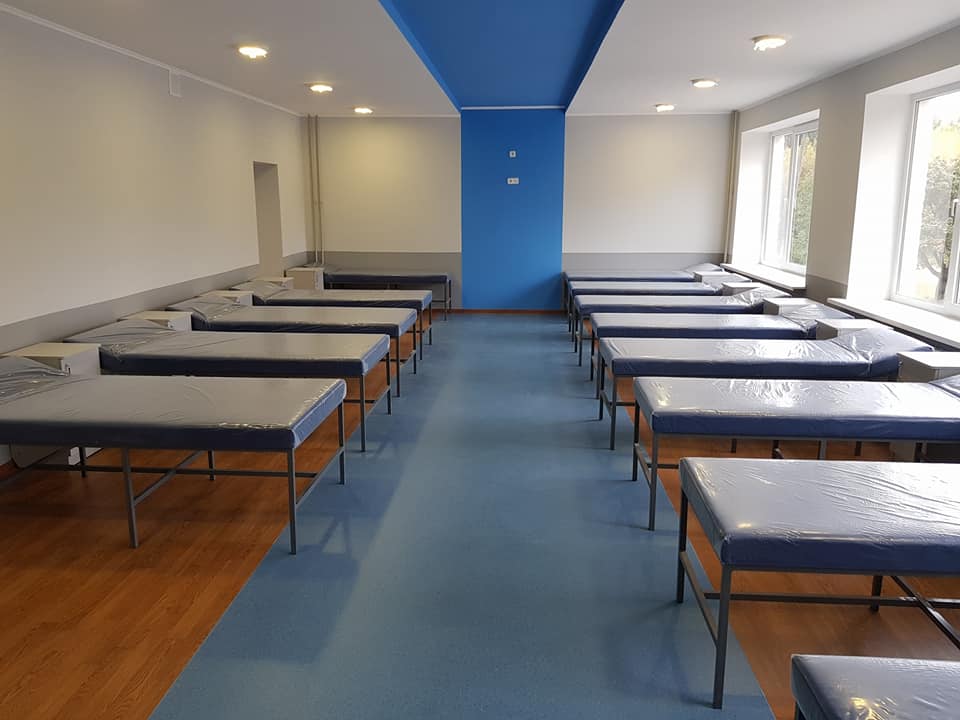 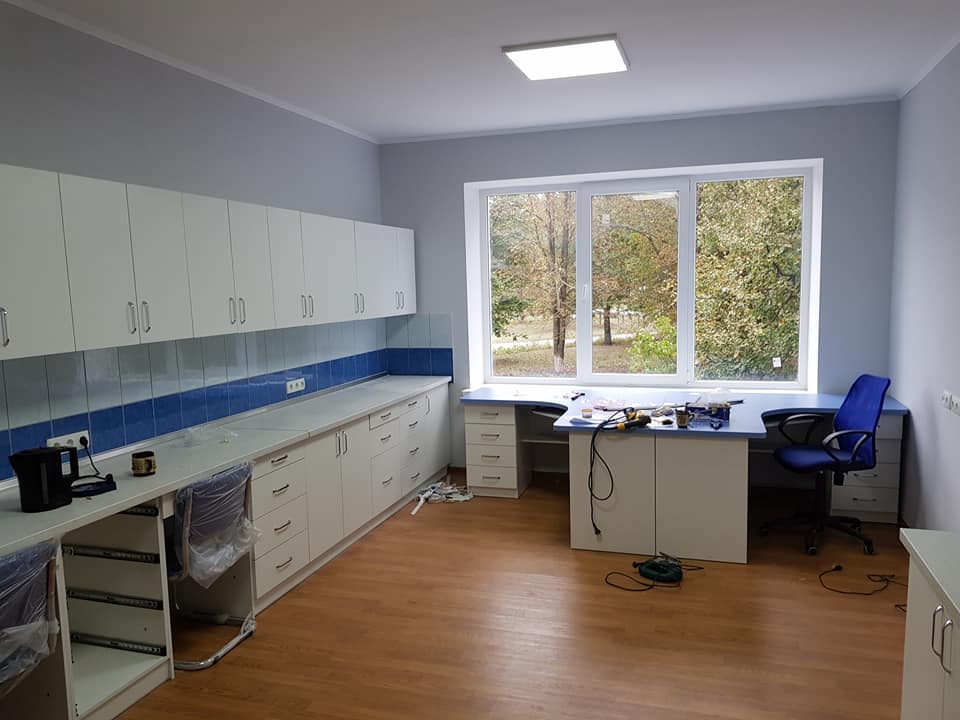 25
Придбано обладнання та відремонтовано киснепровод для реанімації – 2 млн. 67 тис. грн.

Придбано 3 інформаційні кіоски “Поліклініка без черг” – 171 тис. грн.

Придбано 60 комп’ютерів для лікарів – 930 тис. грн.

Придбані матеріали та обладнання для лабораторії – 497 тис. грн.
26
Придбано лапороскопічну стійку в лікарню – на сумму 1 млн. 466 тис. грн.
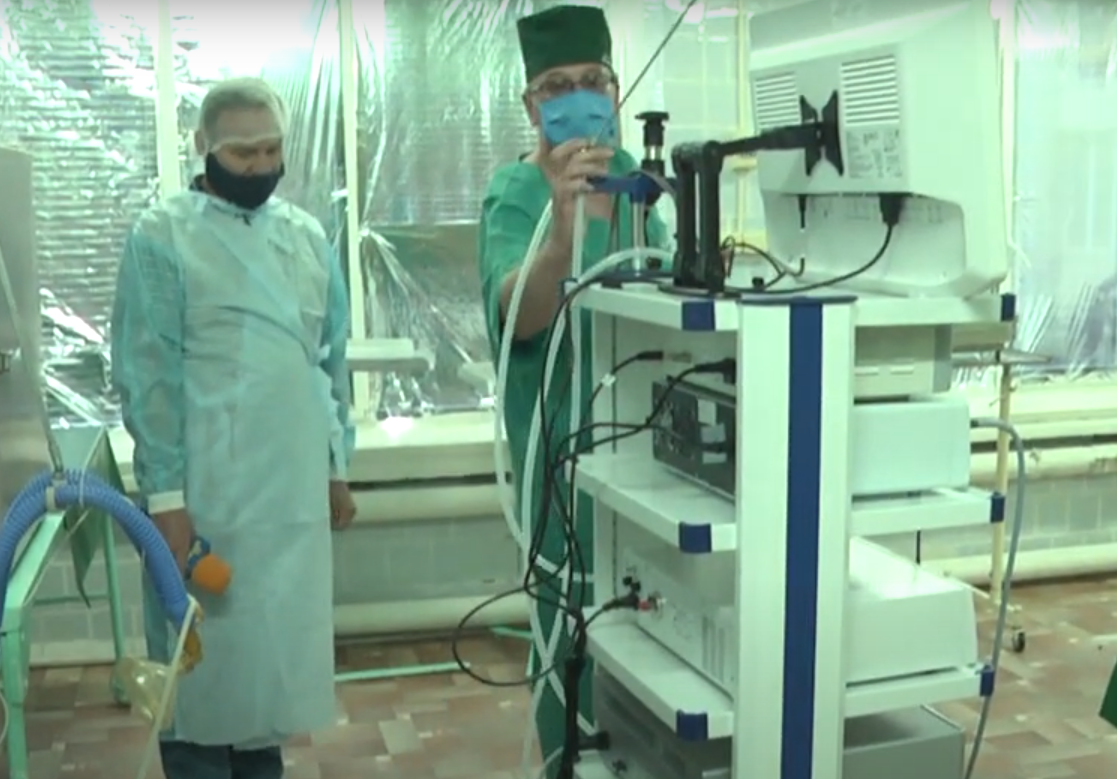 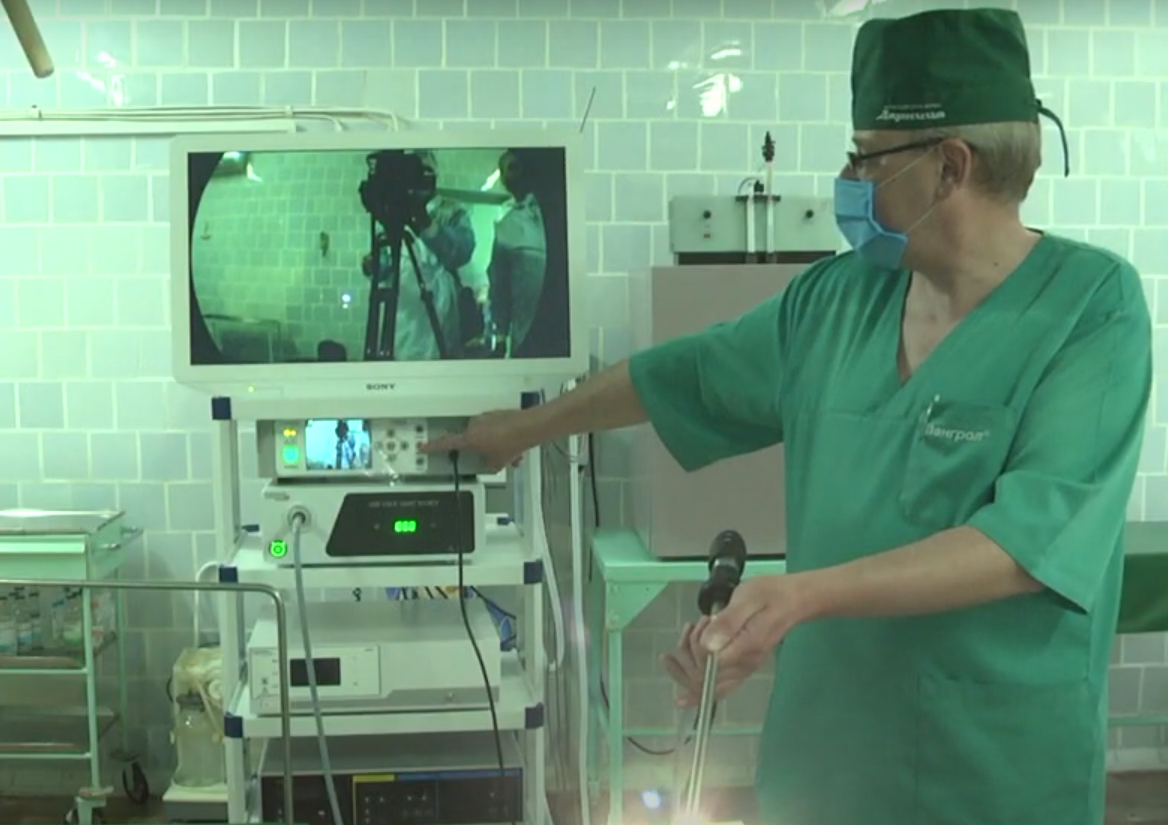 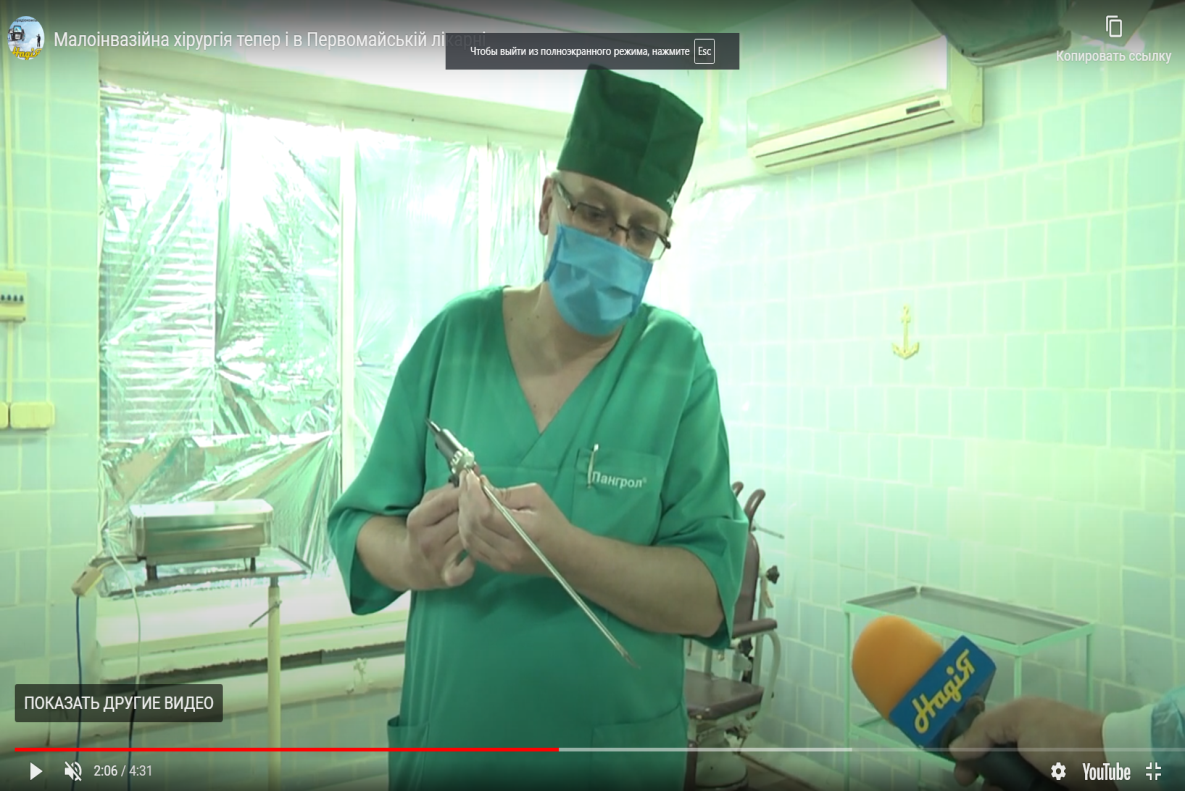 27
ЖКГ
28
28
Придбано 2 сміттєвози з заднім навантаженням         
на сумму 4 млн 600 тис.грн
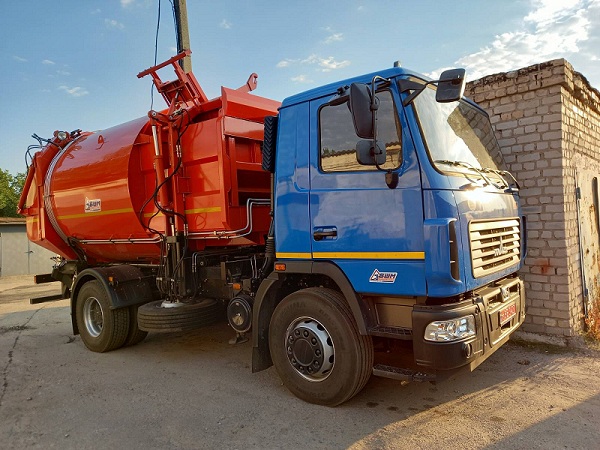 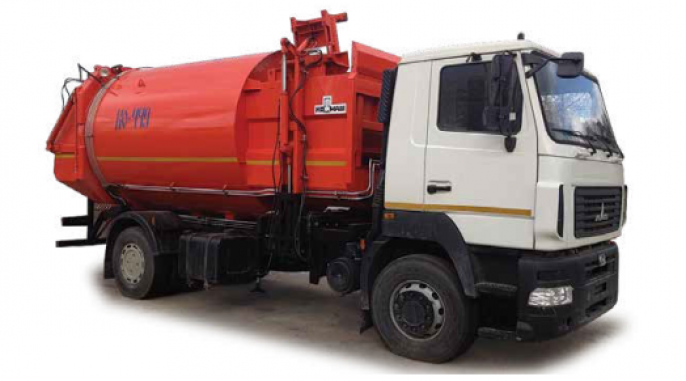 29
Придбано каналопромивний автомобіль на сумму 2 млн. 872 тис.грн
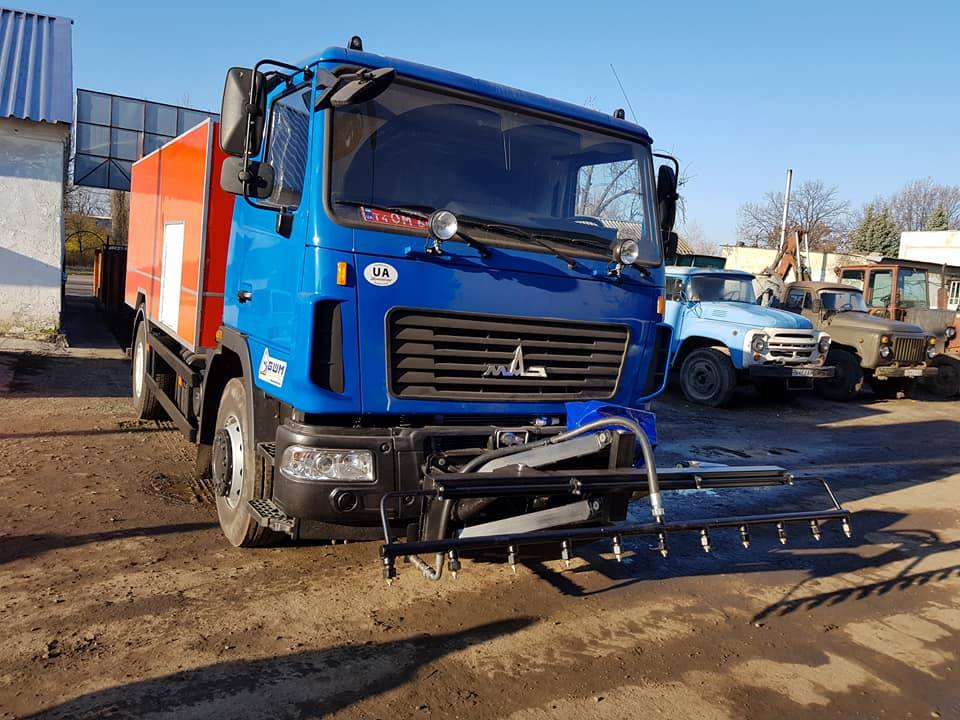 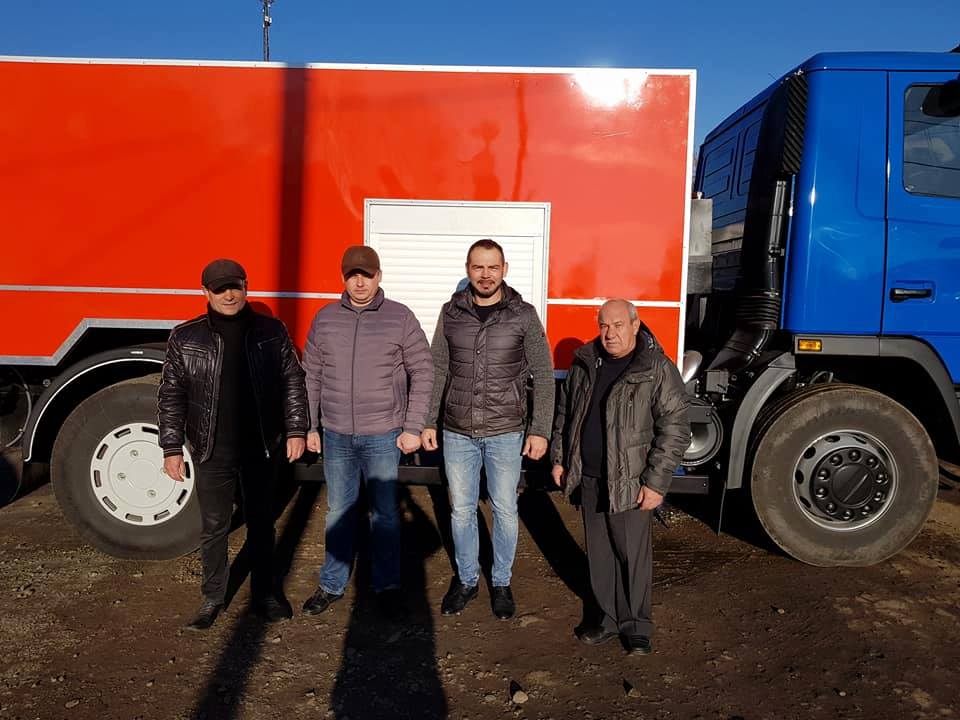 30
Придбано екскаватор-навантажувач JCB 
вартістю 2 млн. 388 тис. грн.
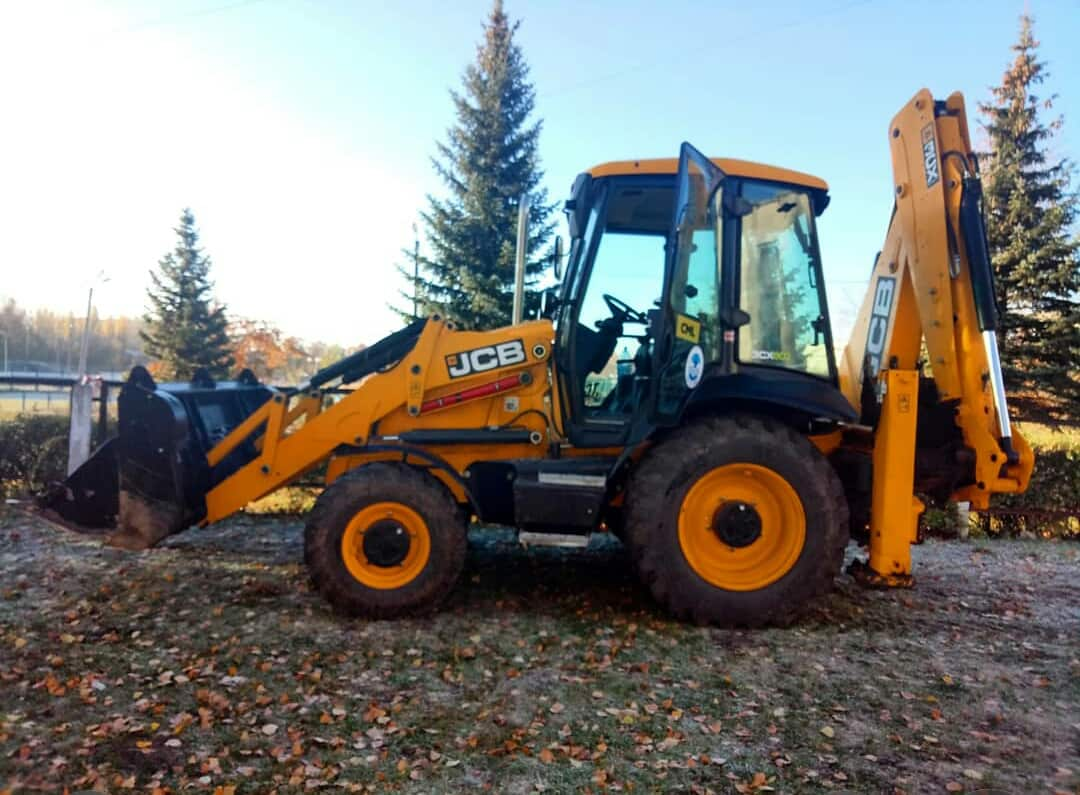 31
Придбано 2 трактори та додаткове обладнання для техніки
на суму – 1 млн. 285 тис. грн.
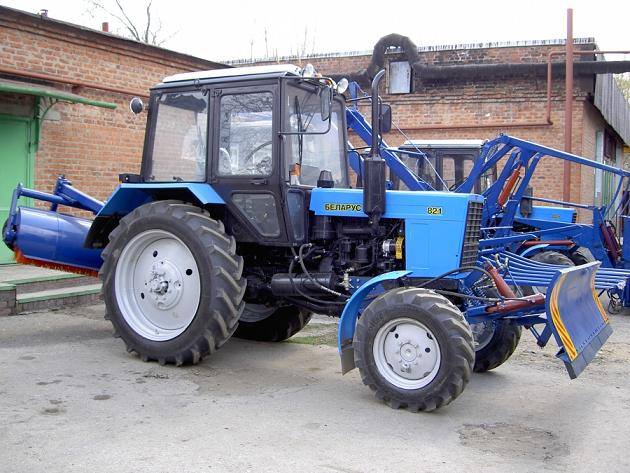 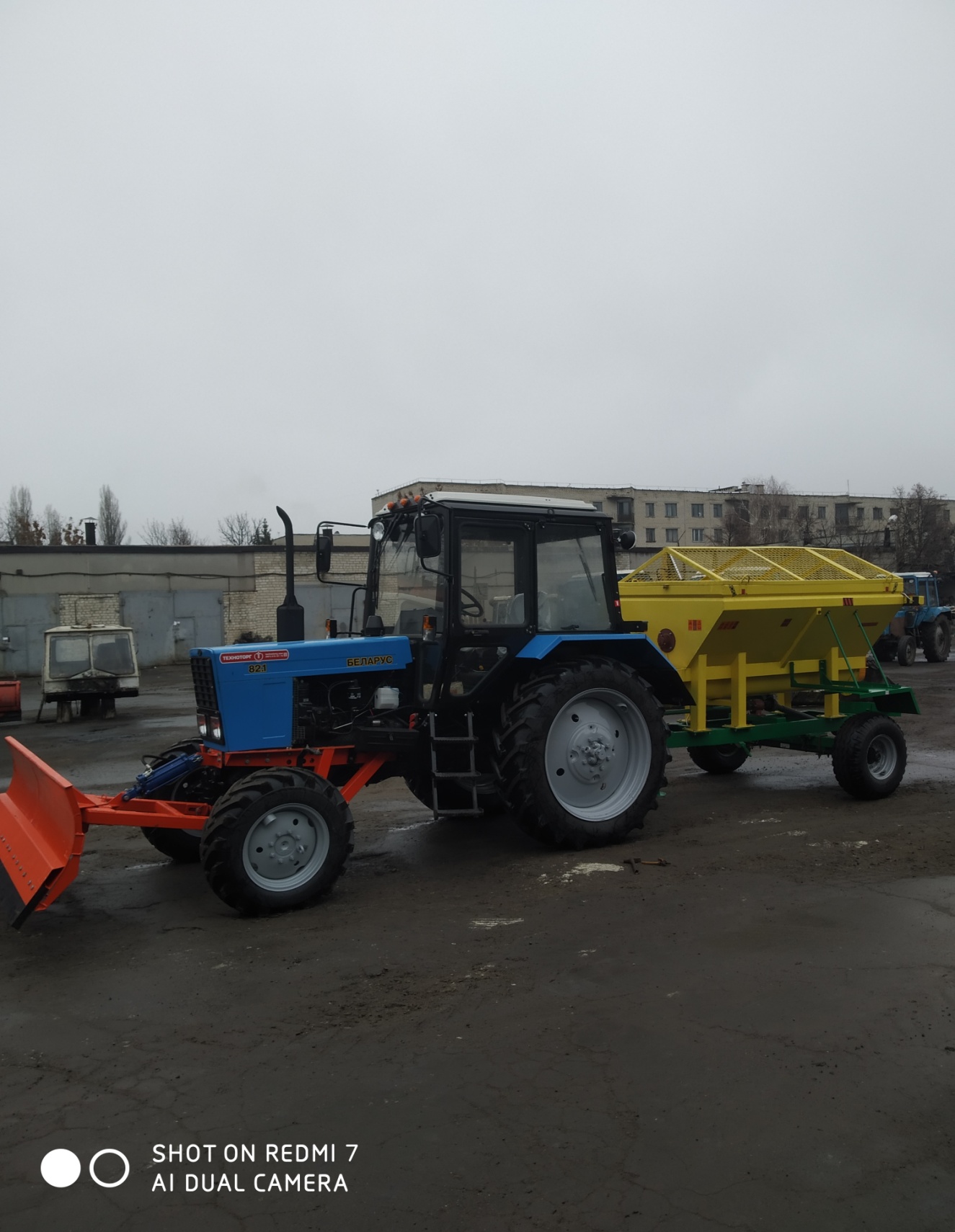 32
Придбано рециклер асфальтобетону – на сумму 620 тис.грн
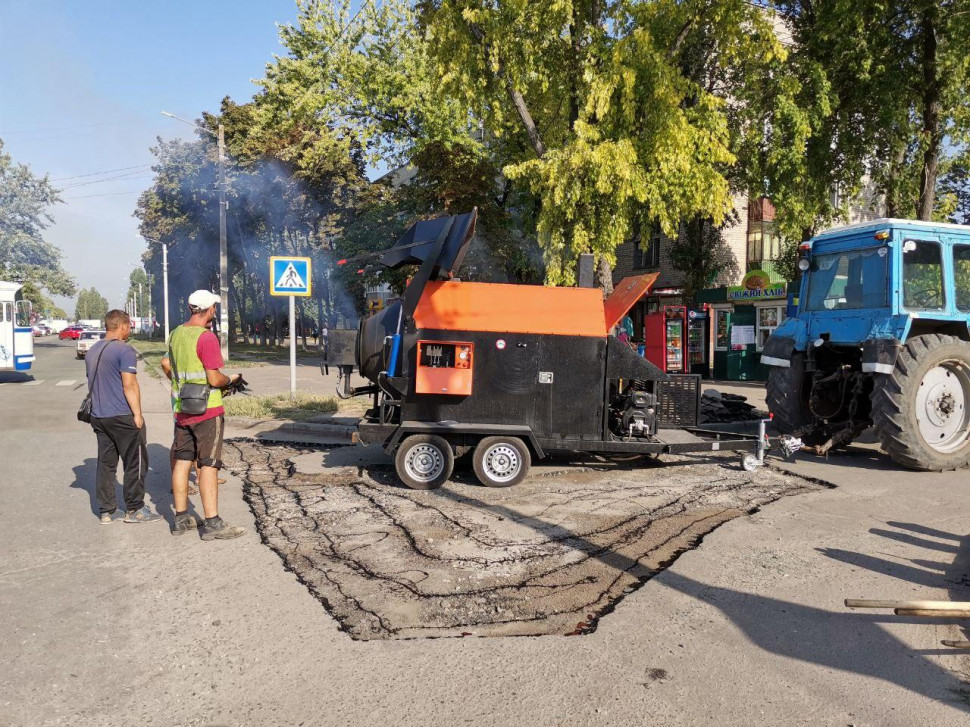 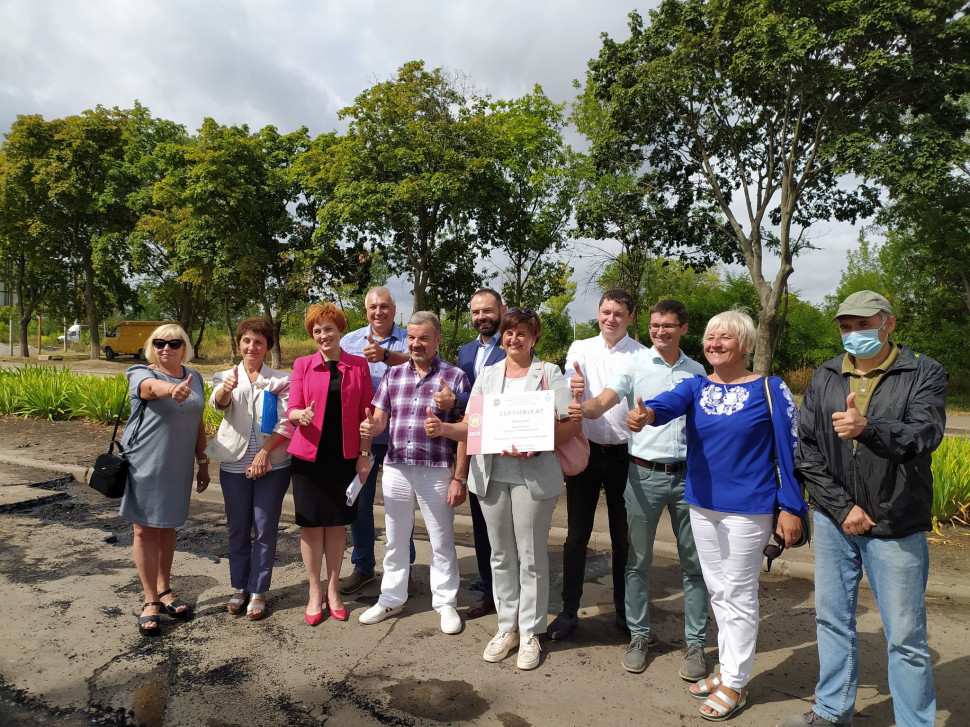 33
33
Для роздільного збору сміття закуплено контейнери та побудовано майданчики - на суму 300 тис. грн.
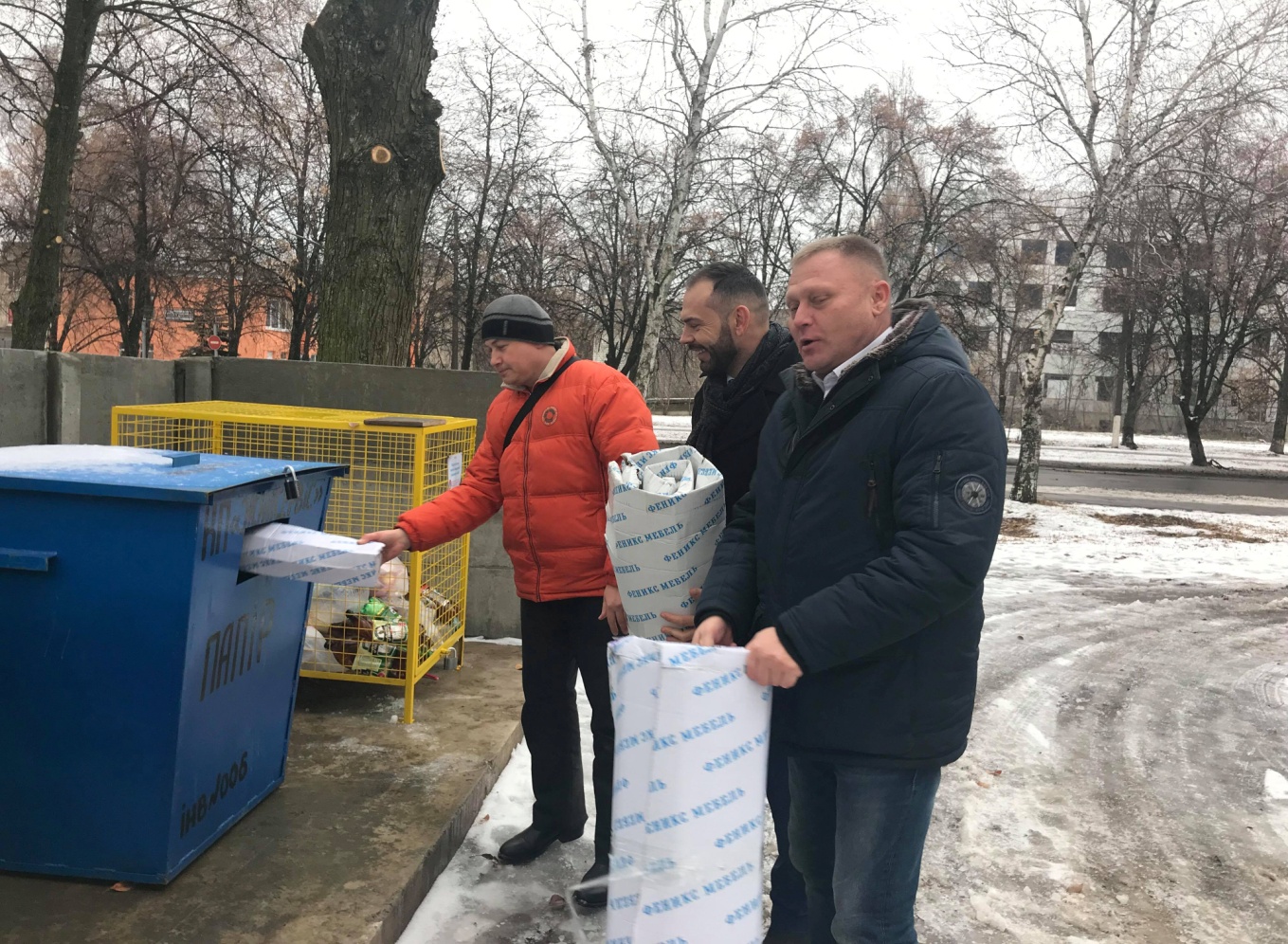 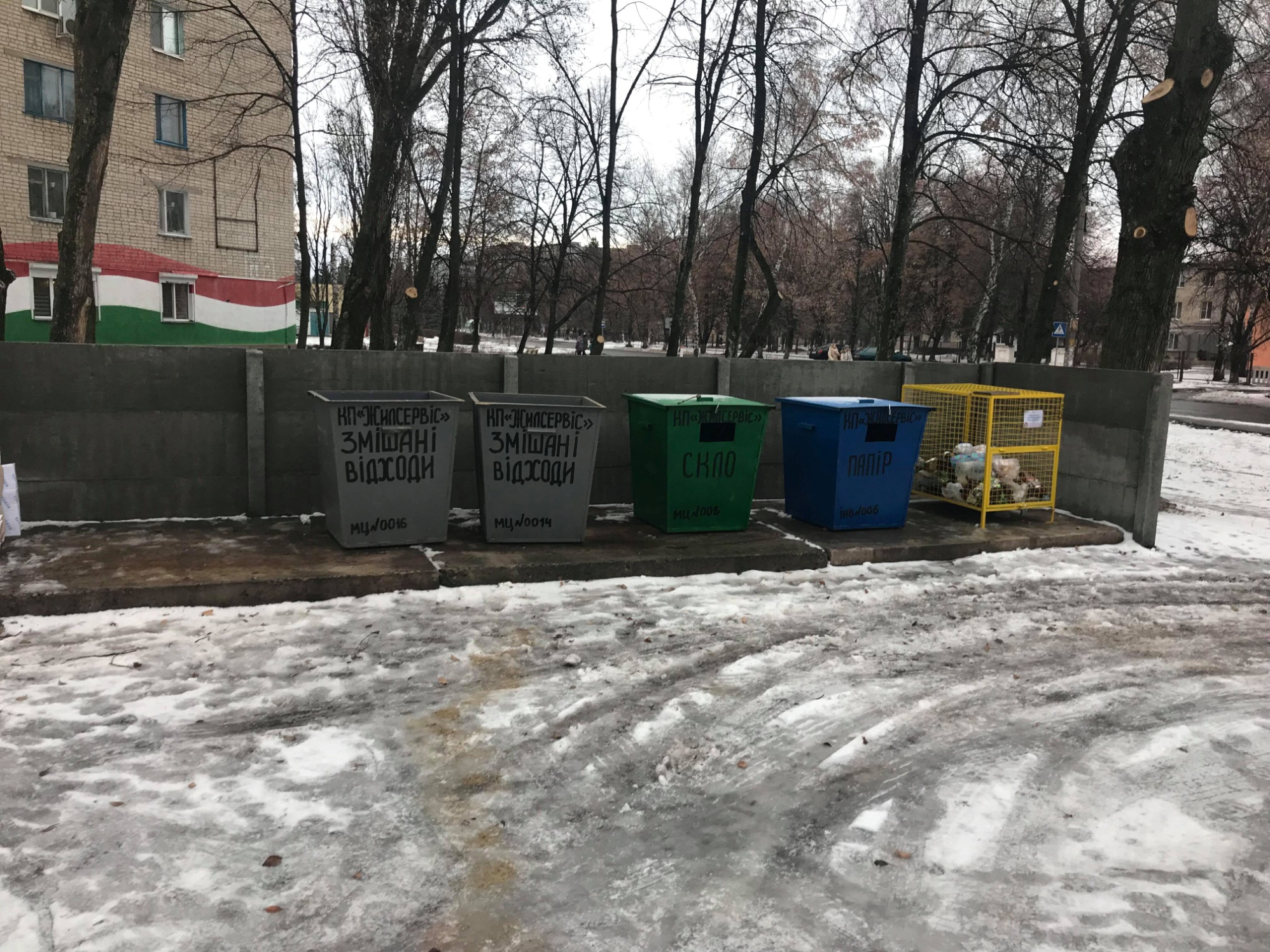 34
34
КУЛЬТУРА
35
35
Відремонтовано бібліотеку. Придбано нове комп’ютерне обладнання та меблі 1 млн 913 тис грн.
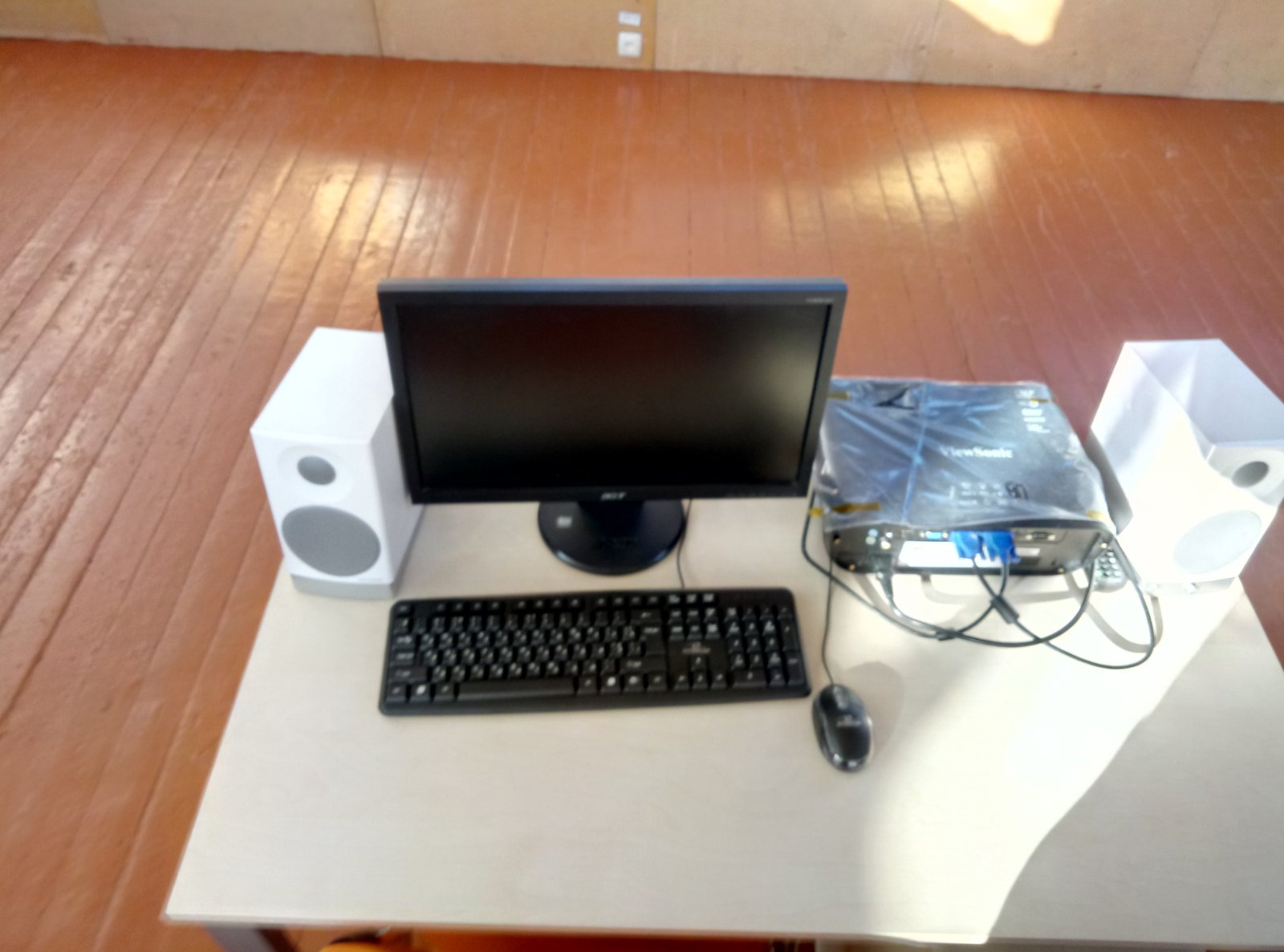 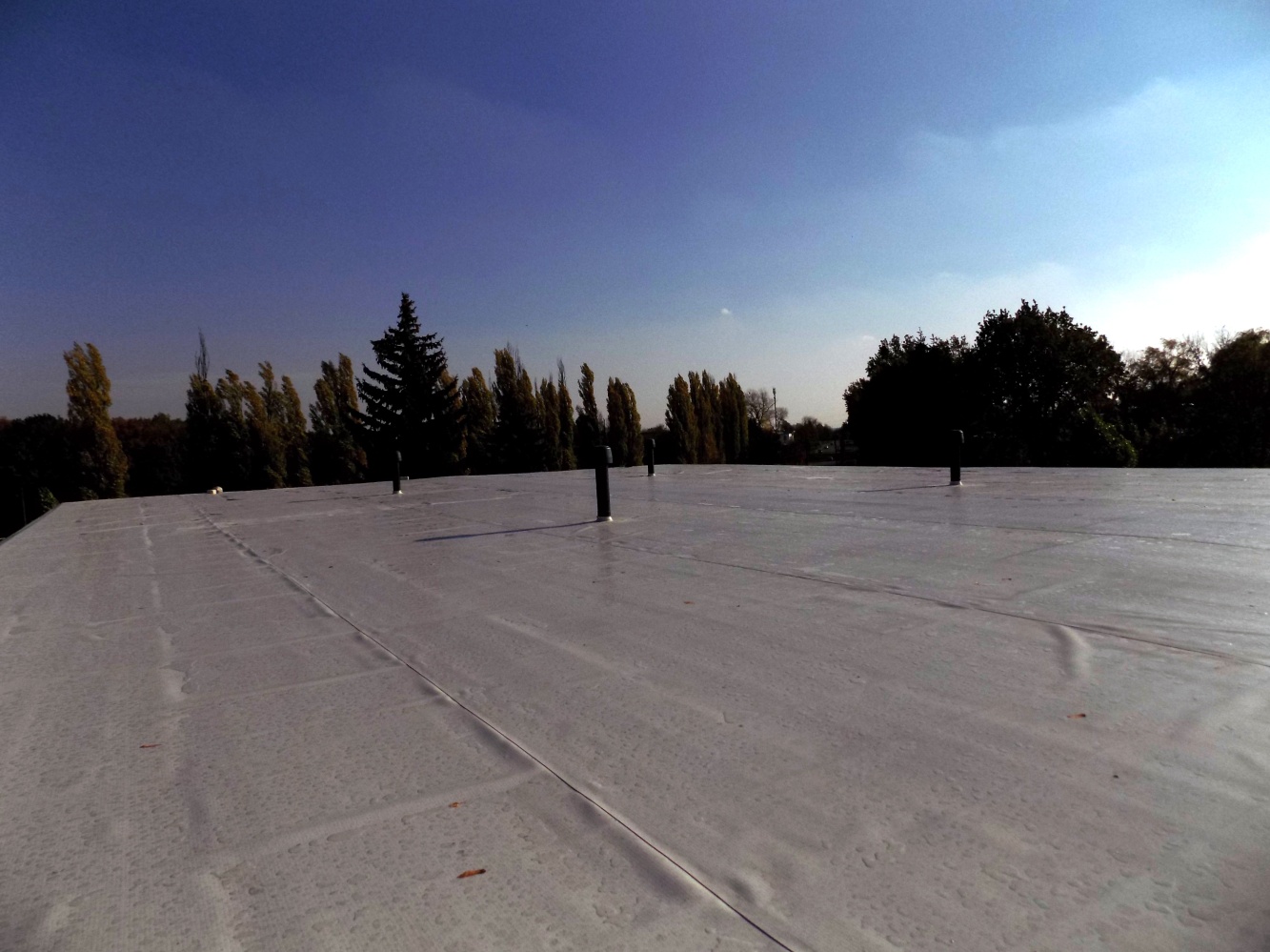 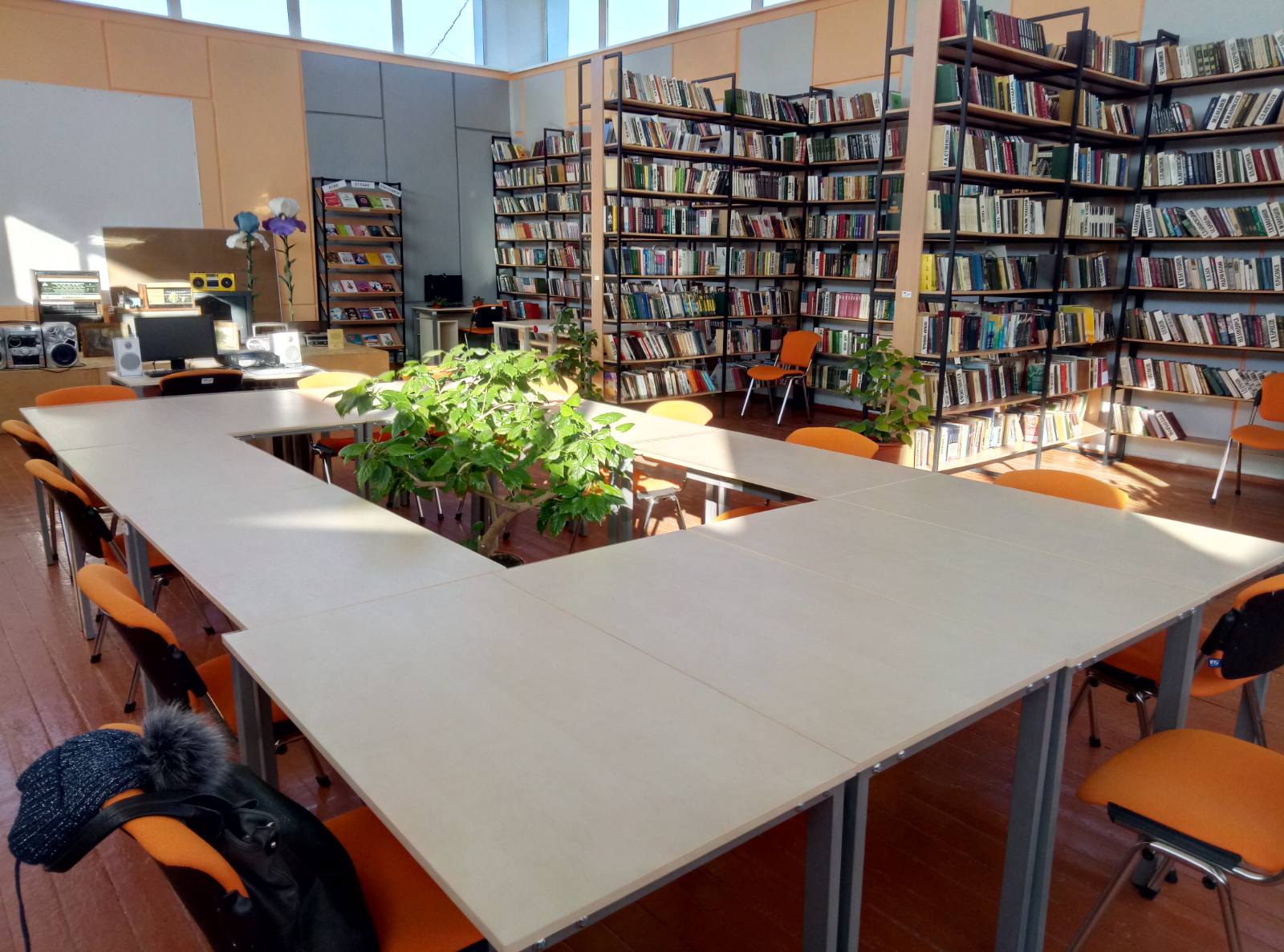 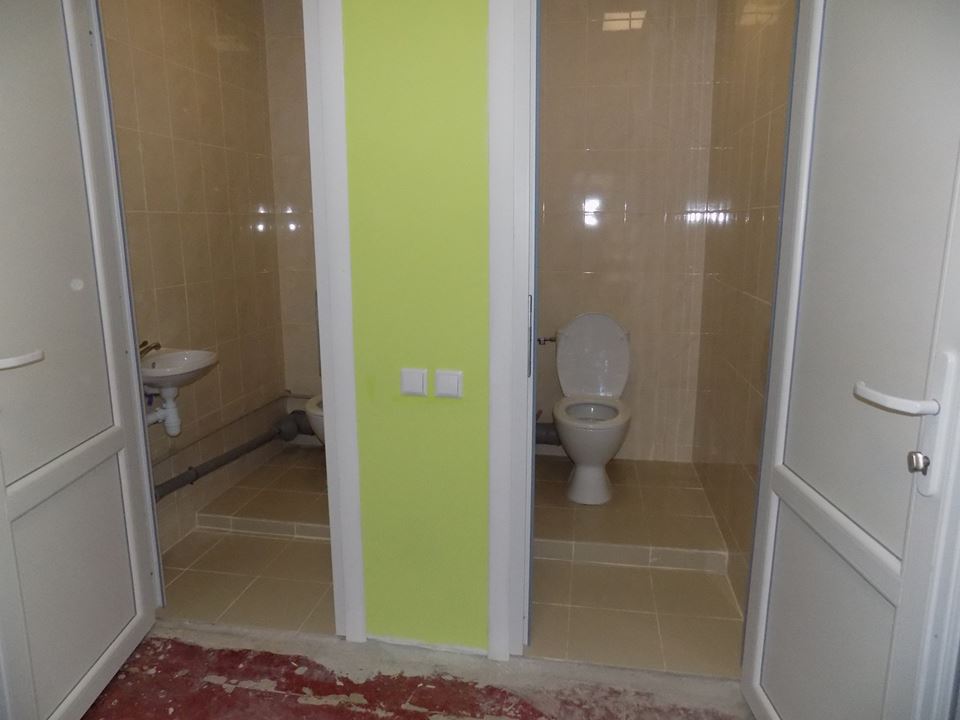 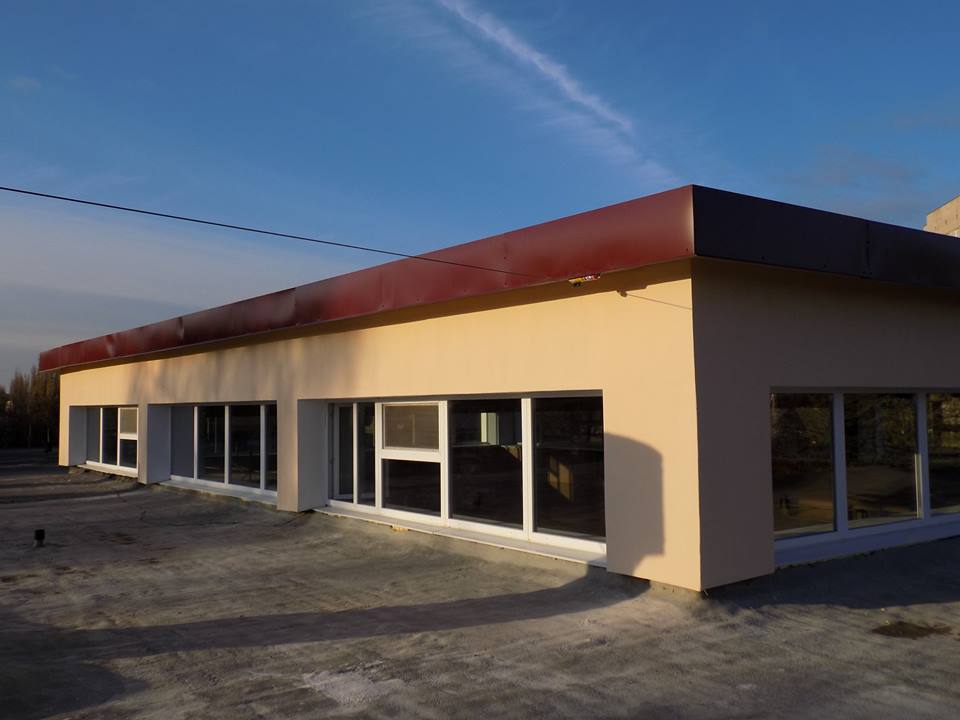 36
36
Замінено алюмінієві вітражі на енергозберігаючі в будівлі ПК “Хімік ” 
на суму 1 млн. 513 тис. грн.
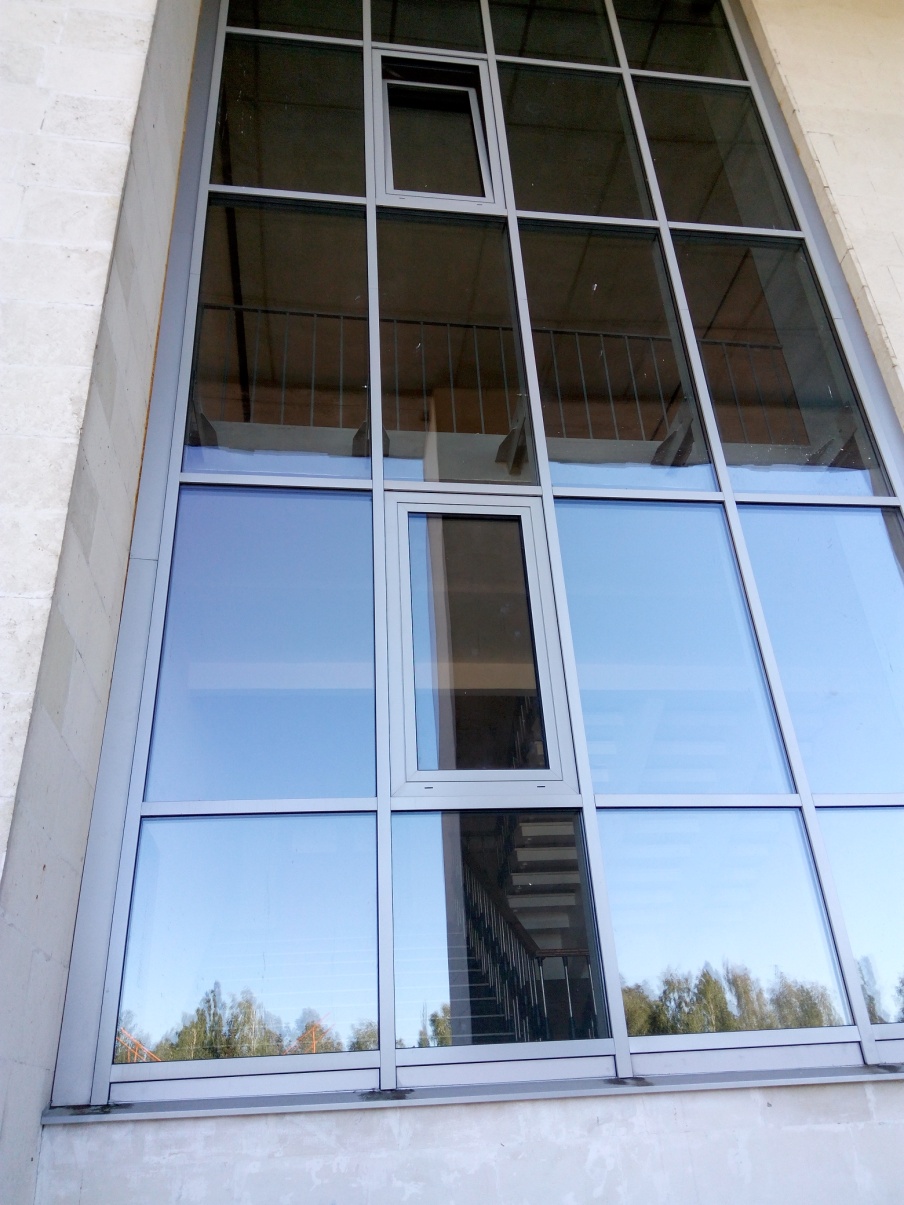 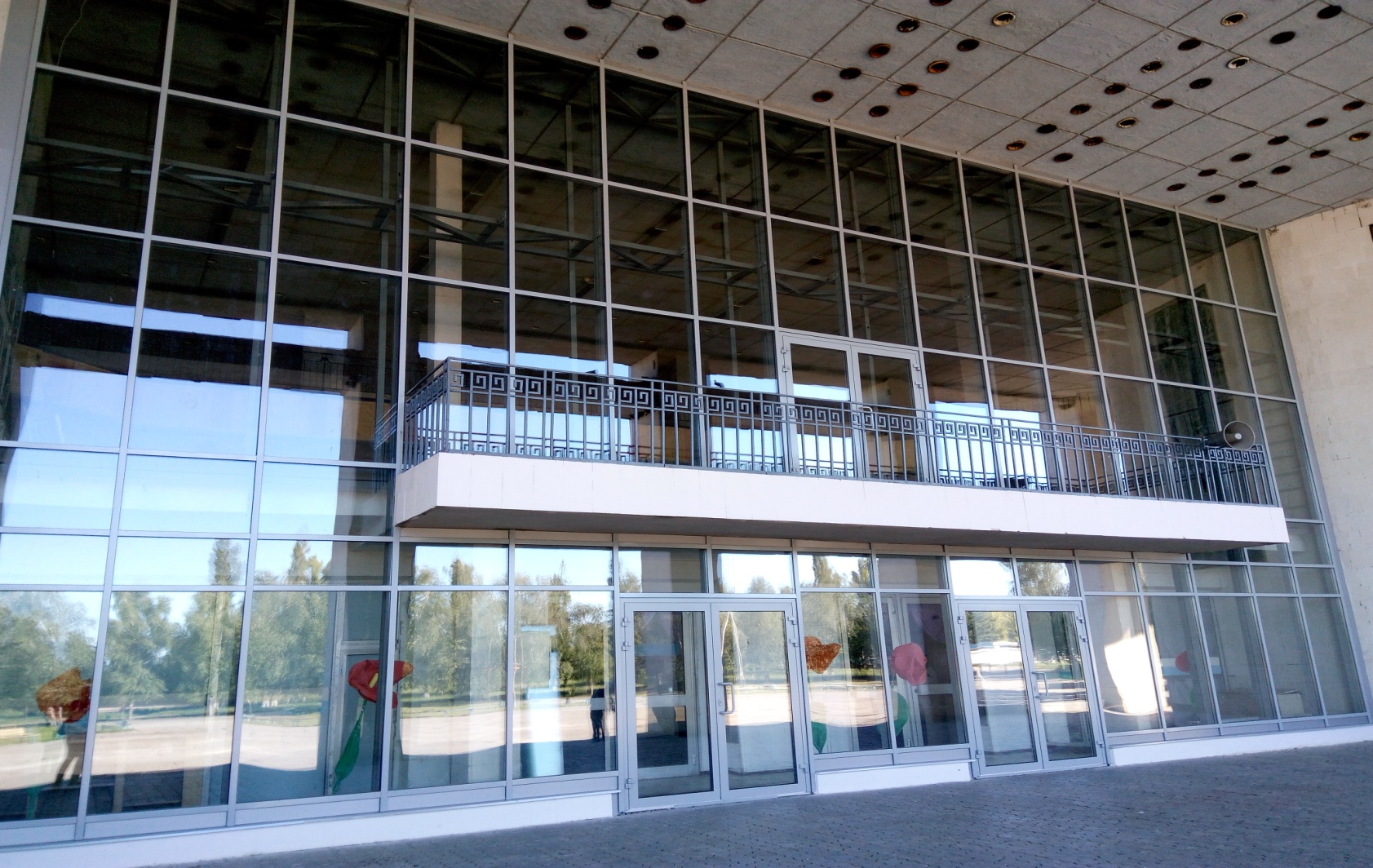 37
37
Придбано сучасну звукову та світлову апаратуру для ПК «Хімік» - на суму 1 млн 173 тис. грн.
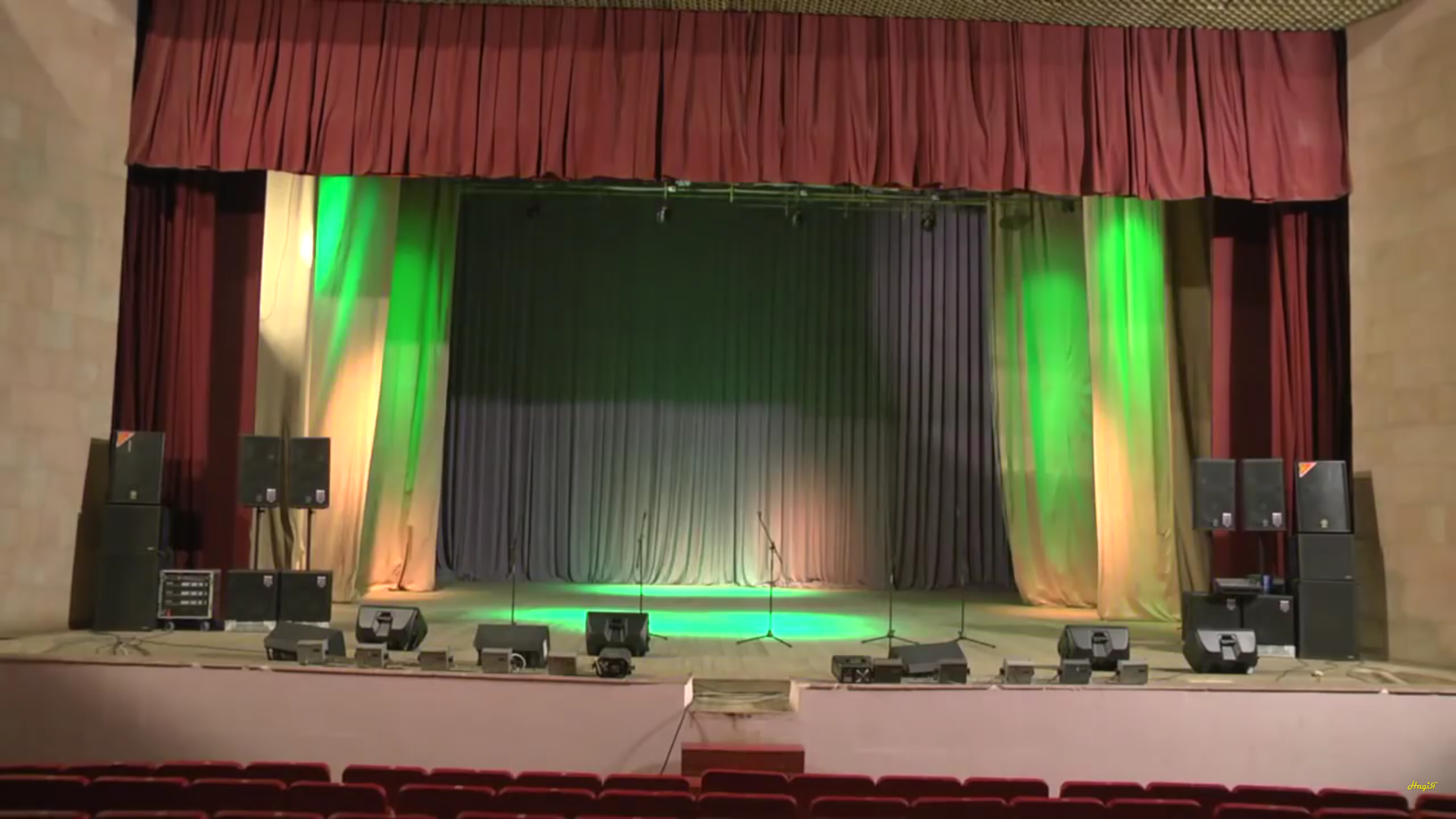 38
38
Створено молодіжний ХАБ “KOMORA”. Закуплено меблі на суму 231 тис.грн.
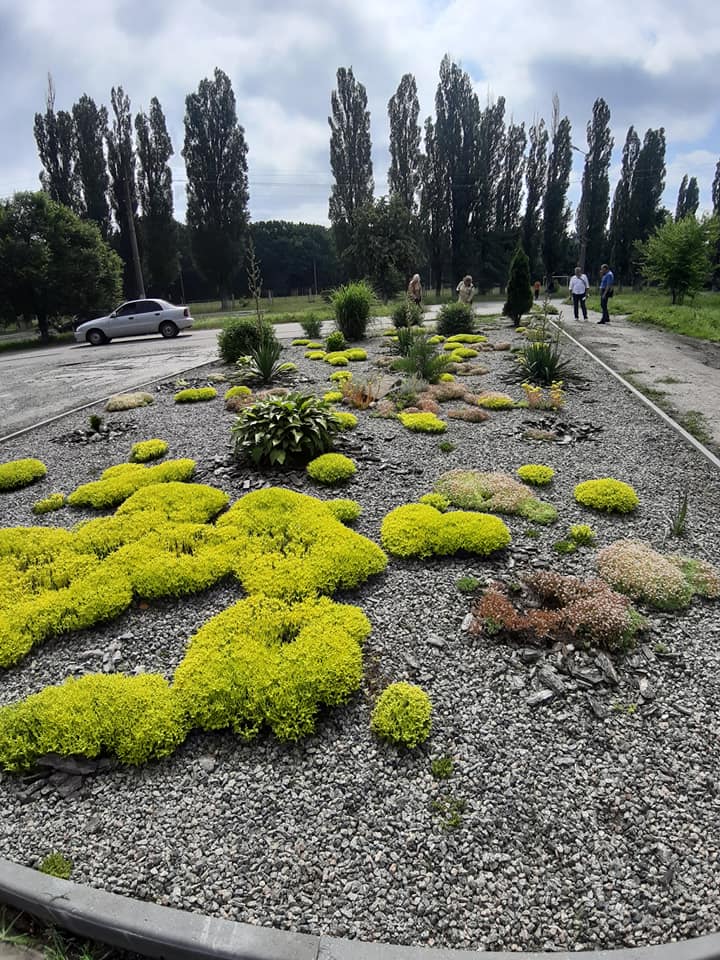 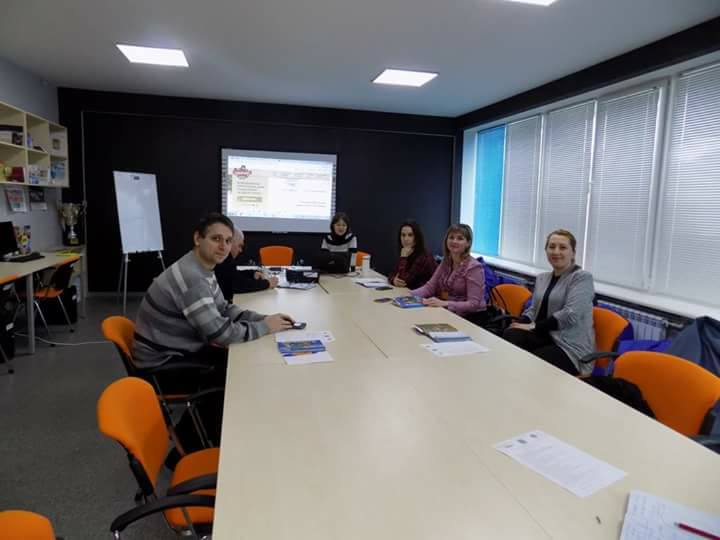 39
39
Придбано комп’ютерну техніку для музею – на суму 300 тис. грн.
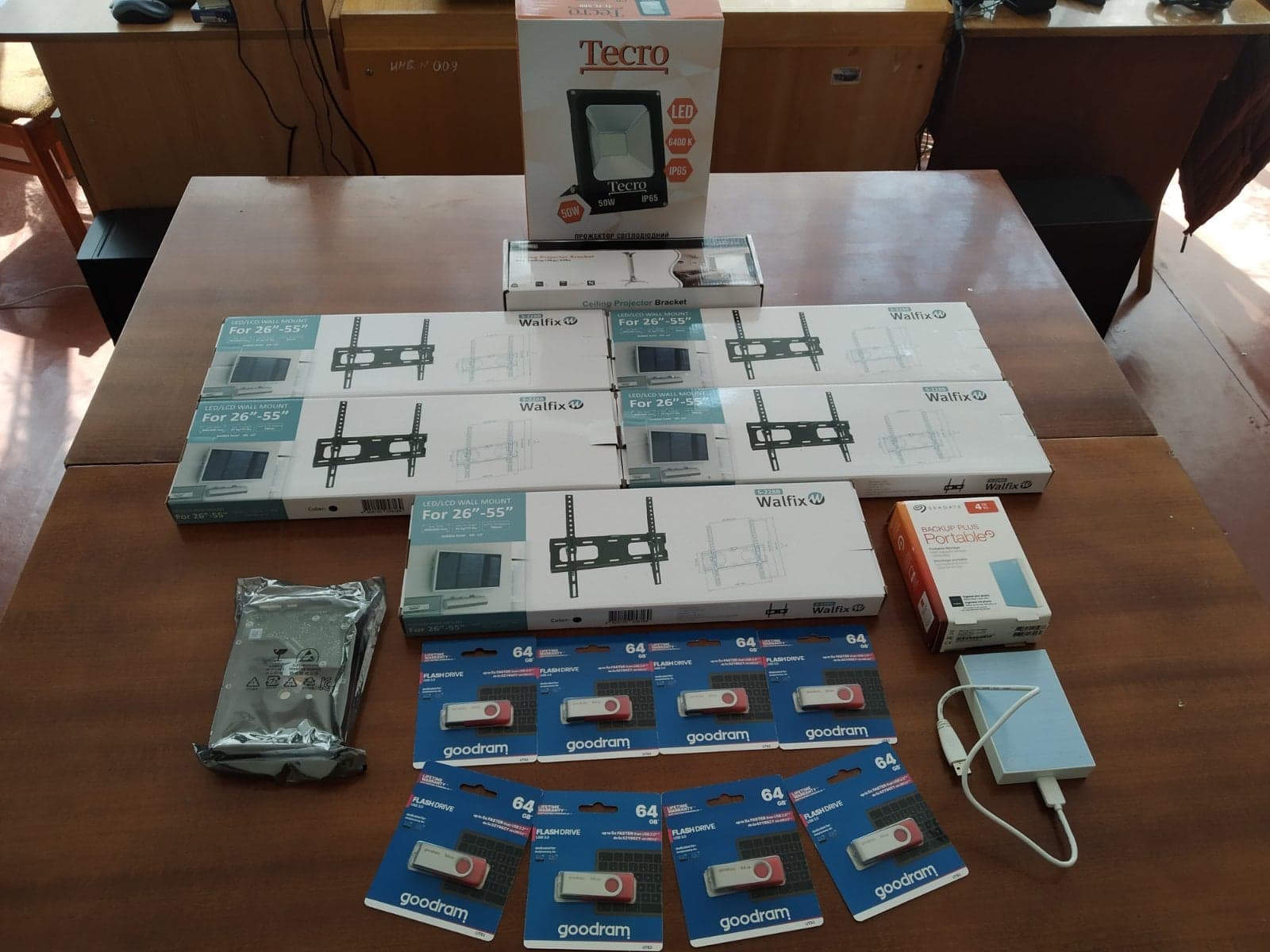 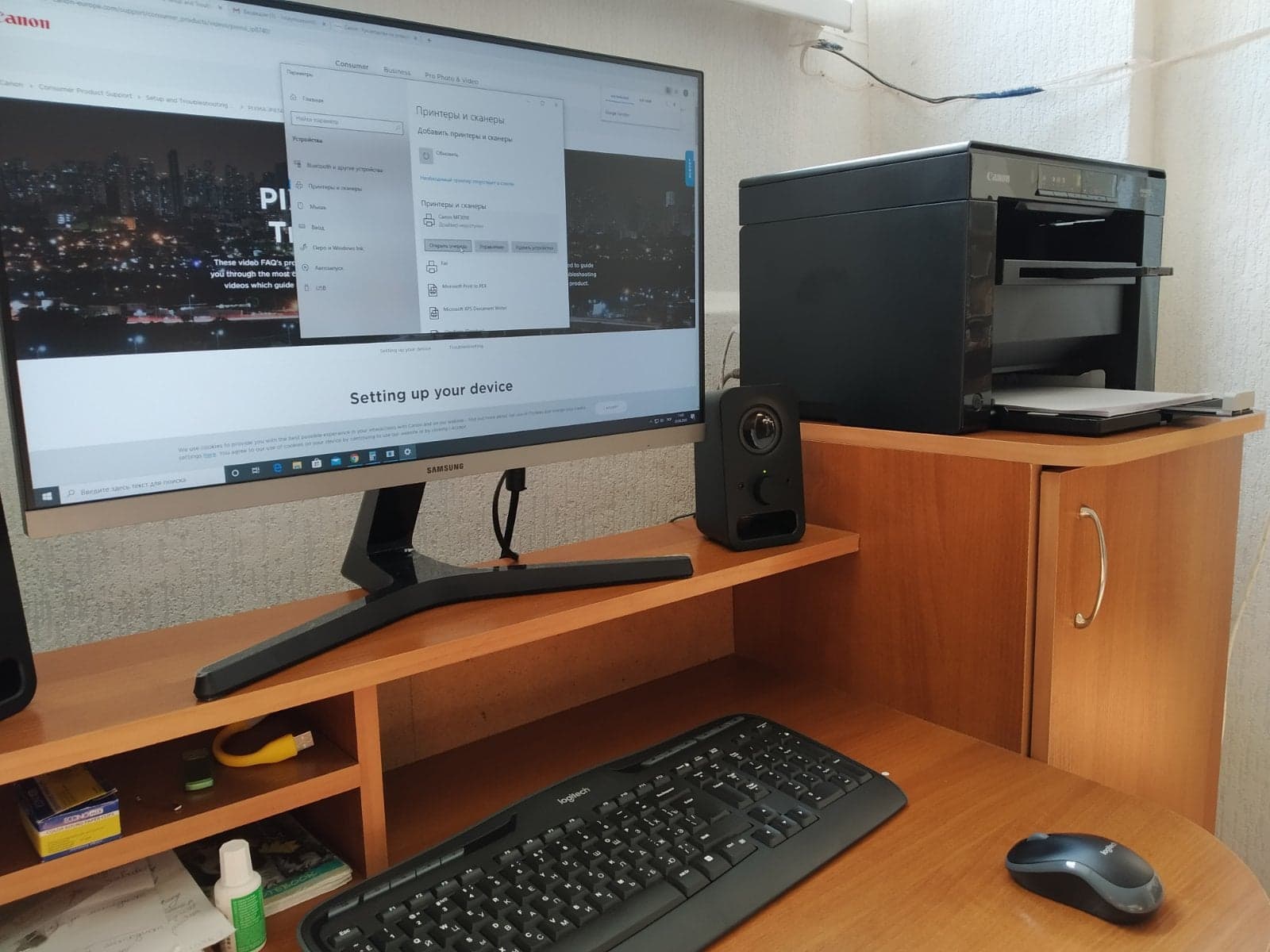 40
40
СПОРТ
41
41
Біля ФОК “Ангар” побудовано спортивний майданчик зі штучним покриттям - 2 млн. 378 тис. грн.
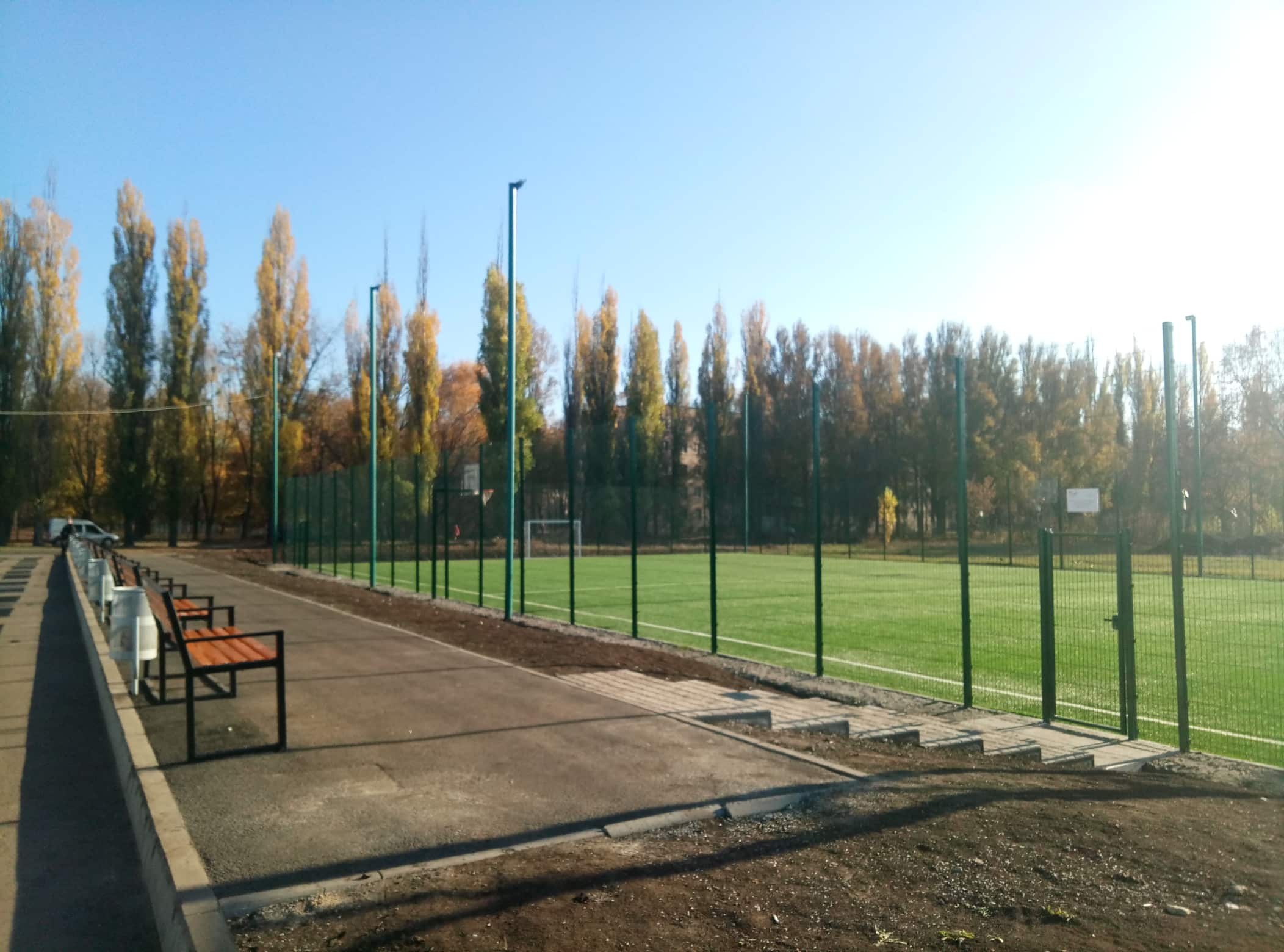 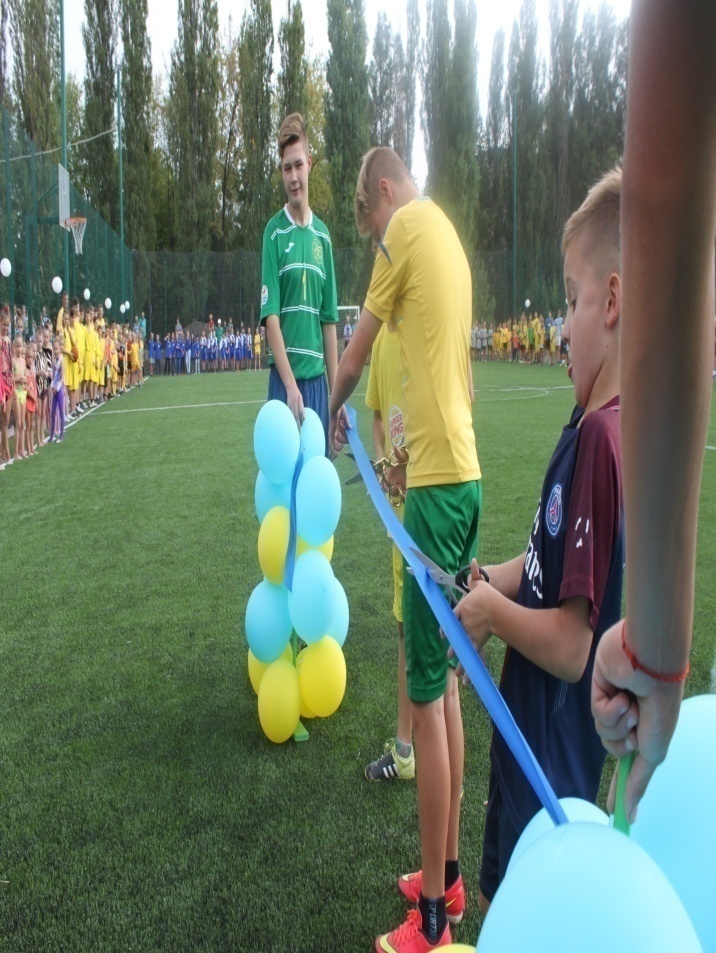 42
42
Завершено будівництво фізкультурно-оздоровчого комплексу «Ангар Спорт» на суму 13 млн. 180 тис. грн.
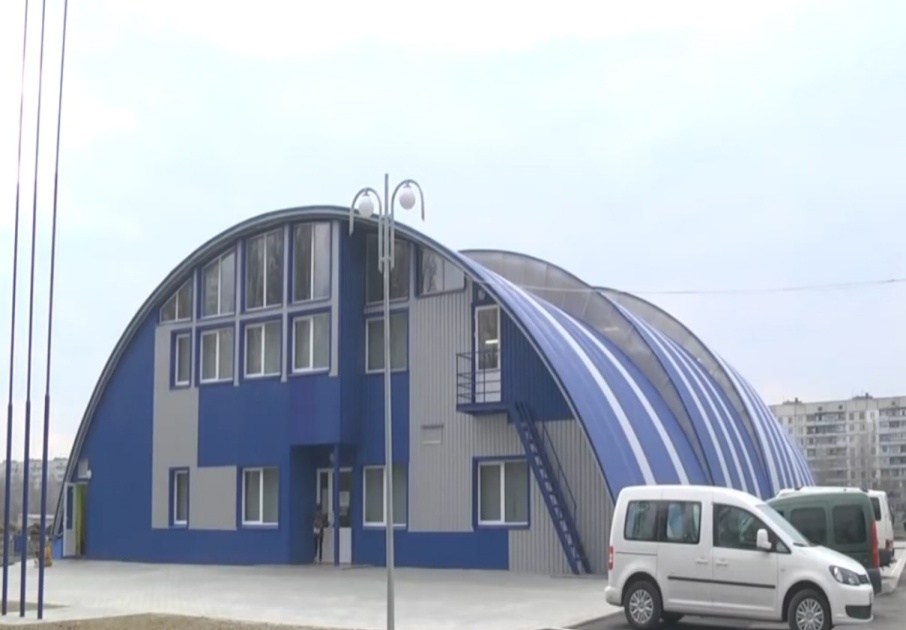 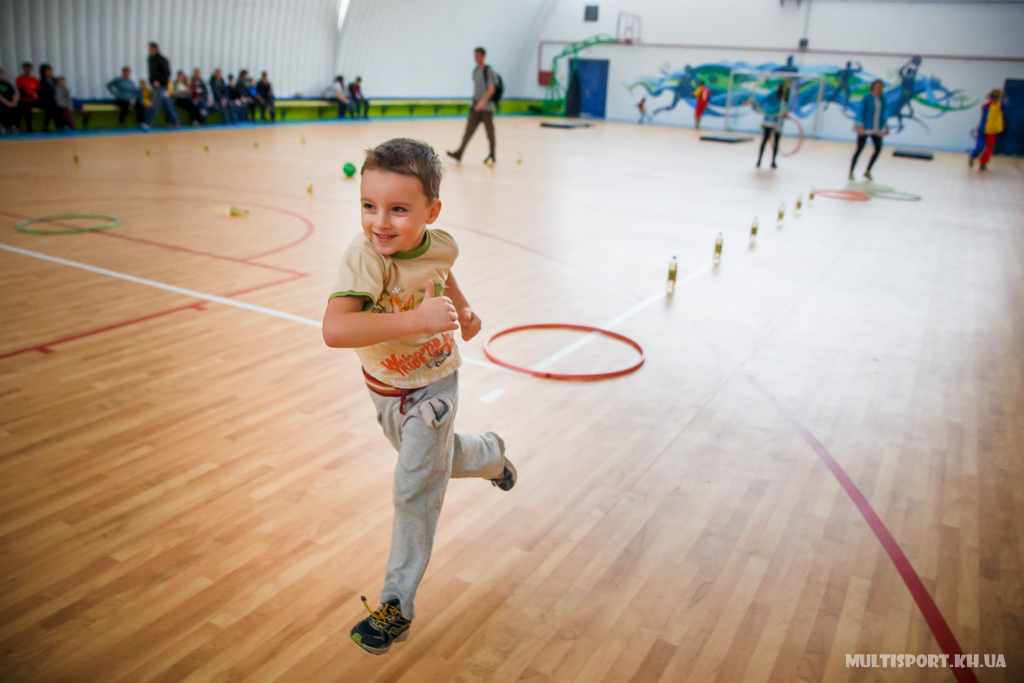 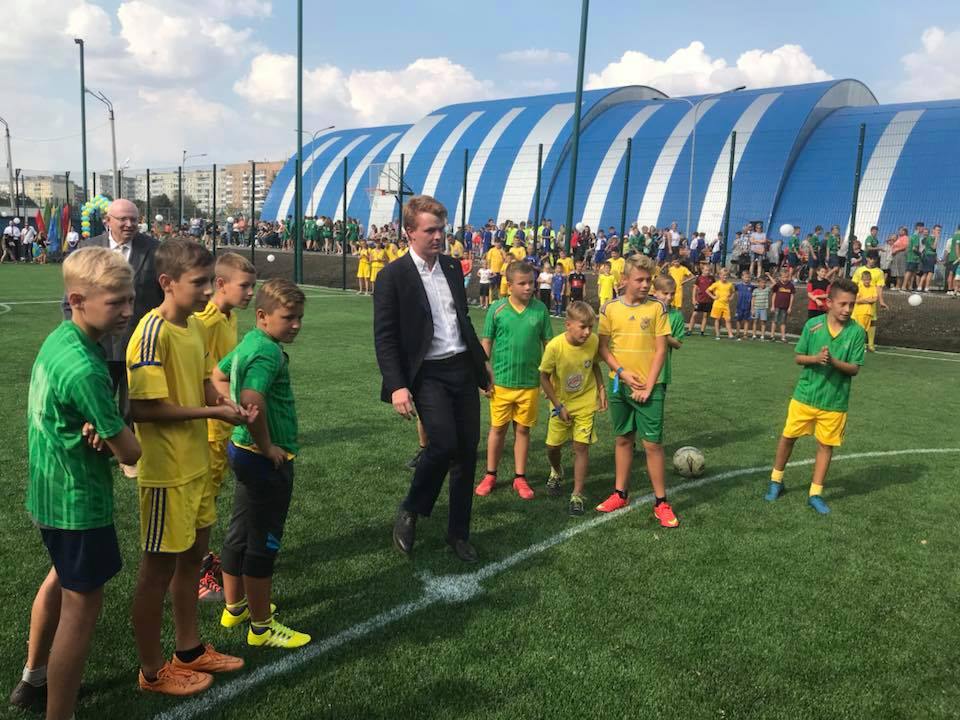 43
Закуплено спортивне обладнання для ФОК “Ангар” – 700 тис. грн.
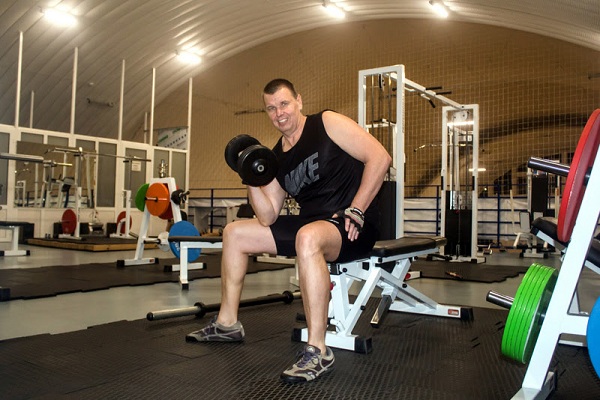 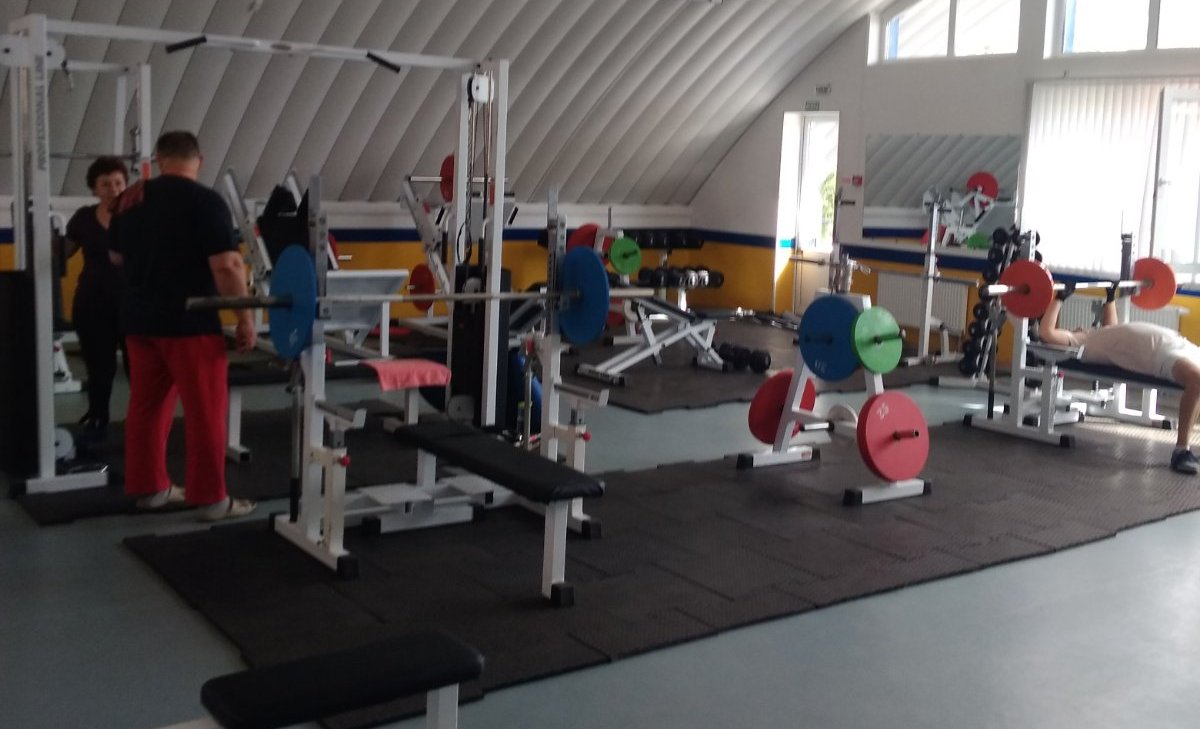 44
Замінено огорожу футбольного майданчика зі штучним покриттям – 300 тис. грн.
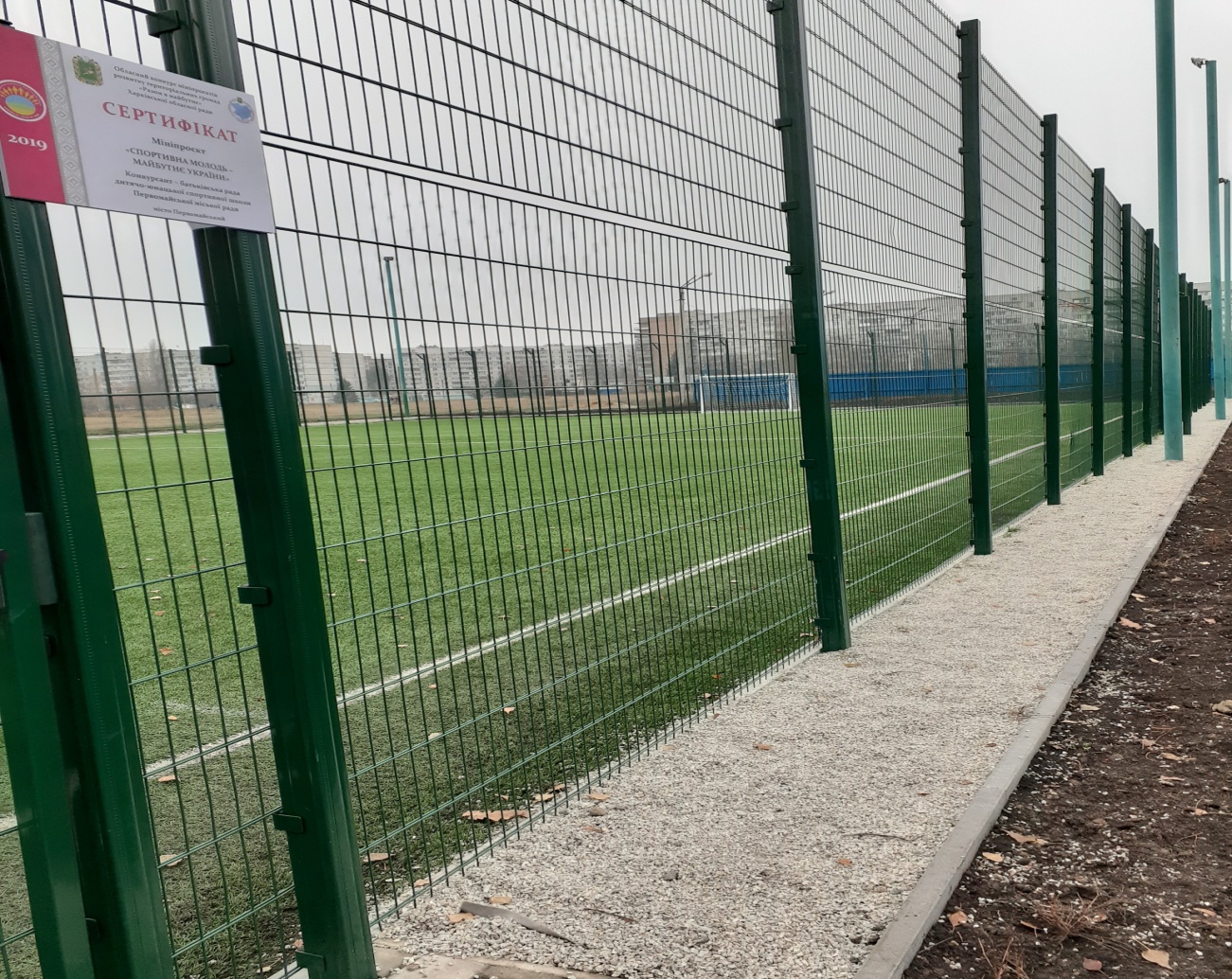 45
Побудовано спортивний майданчик для фітнесу та воркауту (ліцей №7) – 200 тис. грн.
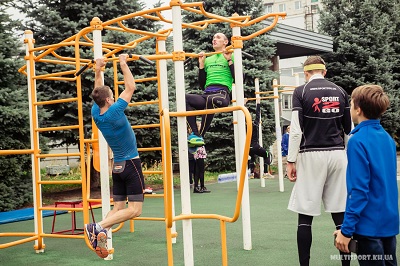 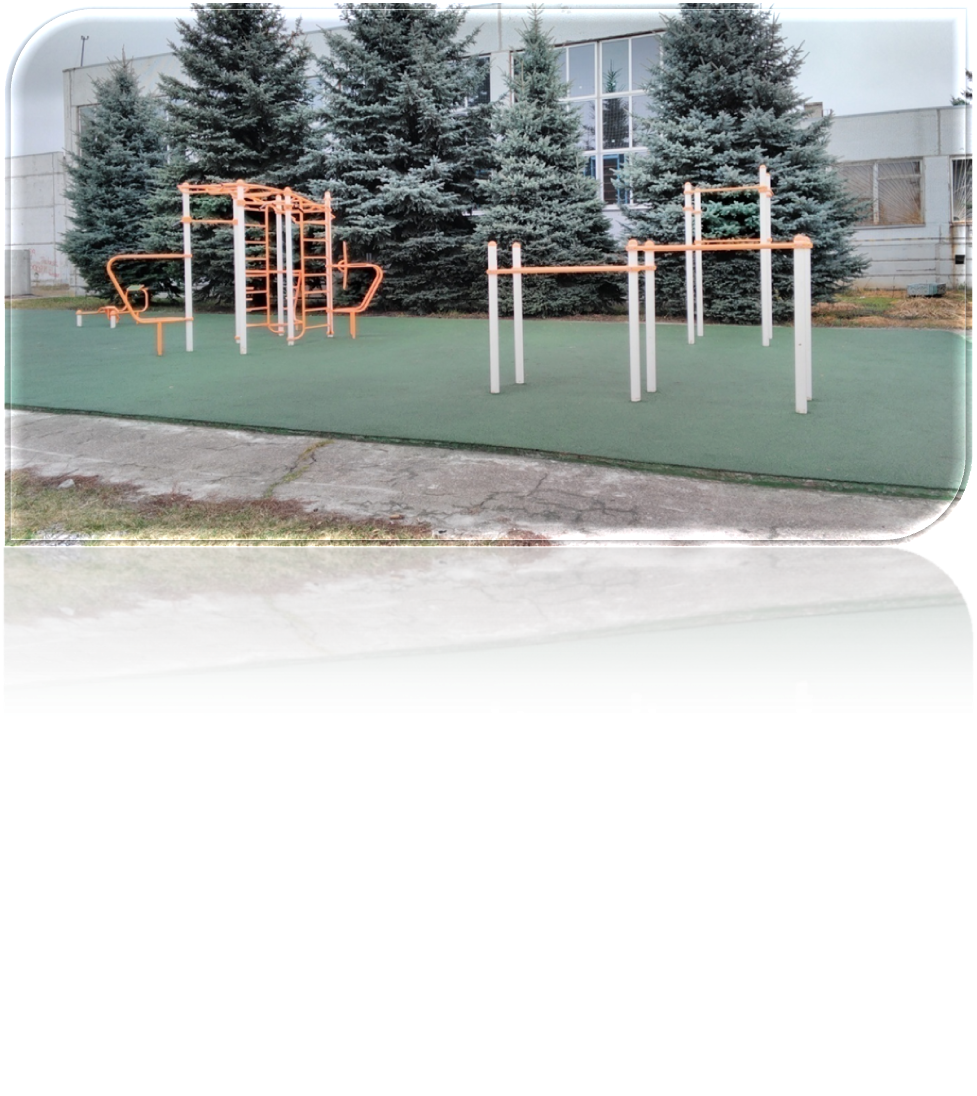 46
Облаштовано спортивний майданчик для пляжного волейболу – 200 тис. грн.
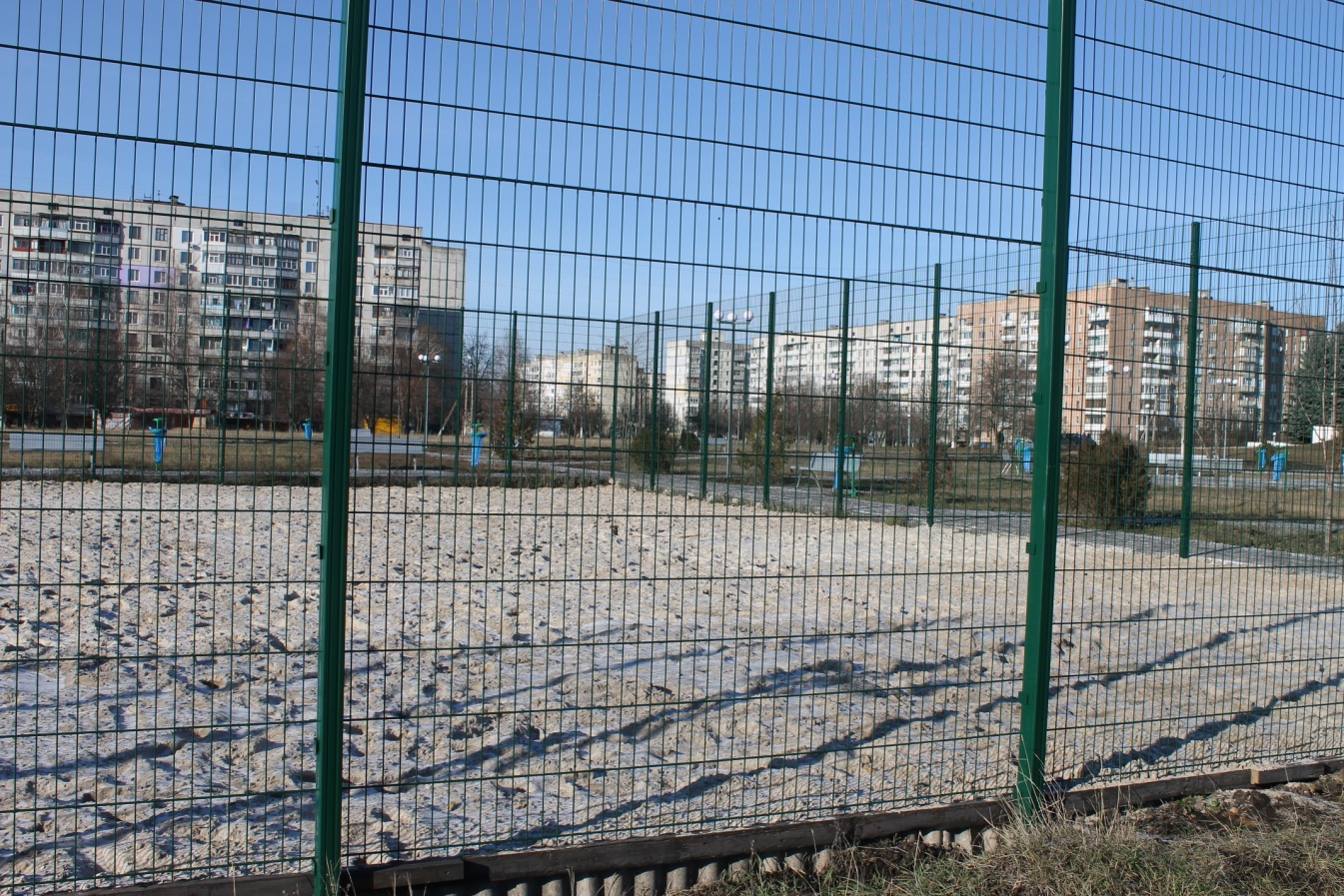 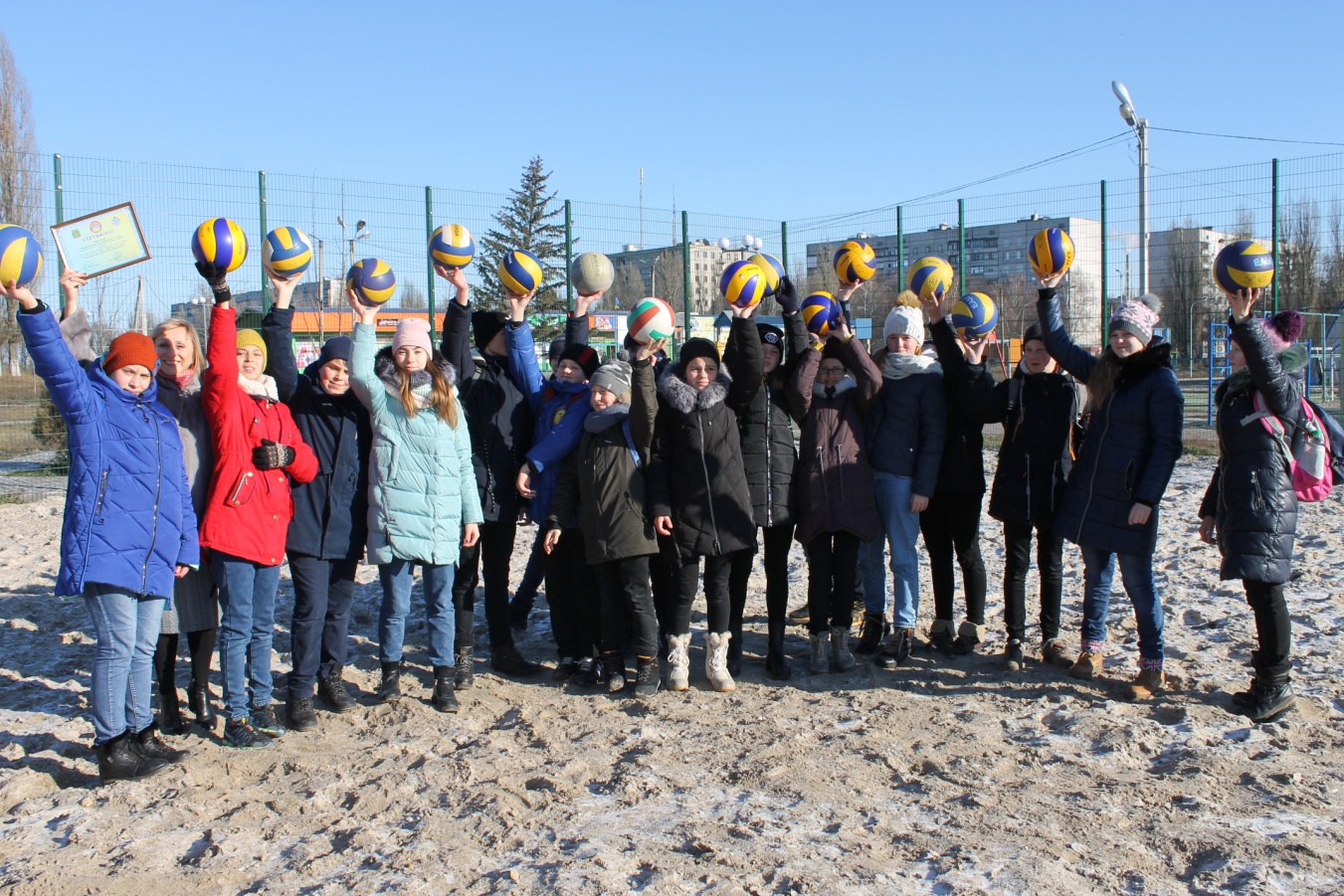 47
КОМФОРТ ГРОМАДИ
48
48
Закуплено комп’ютерну техніку для Центра надання адміністративних послуг (ЦНАП)- близько 220 тис. грн
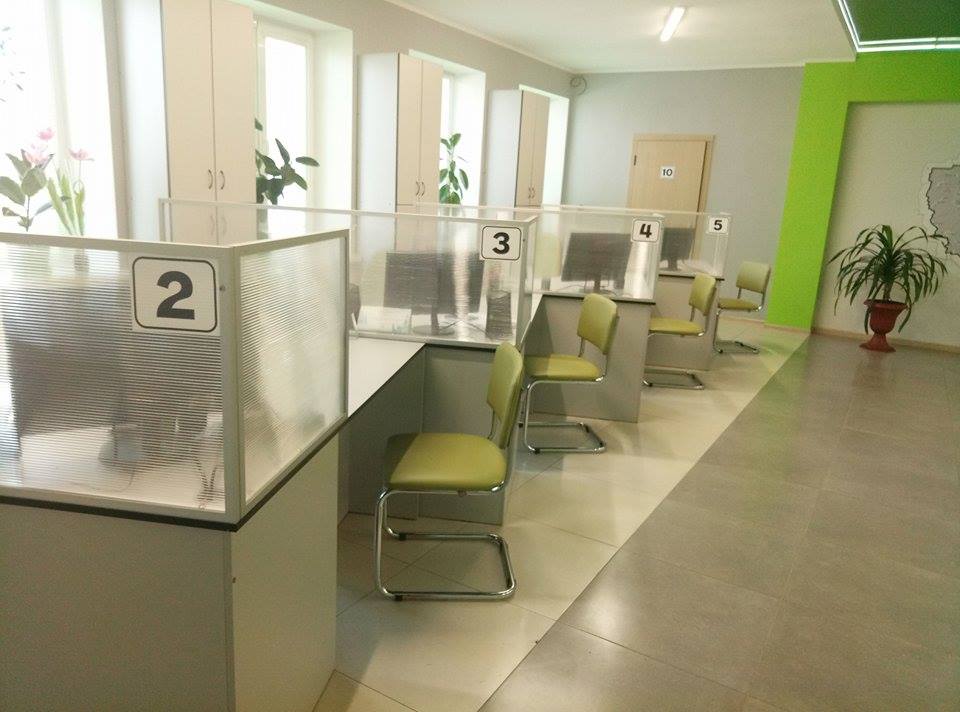 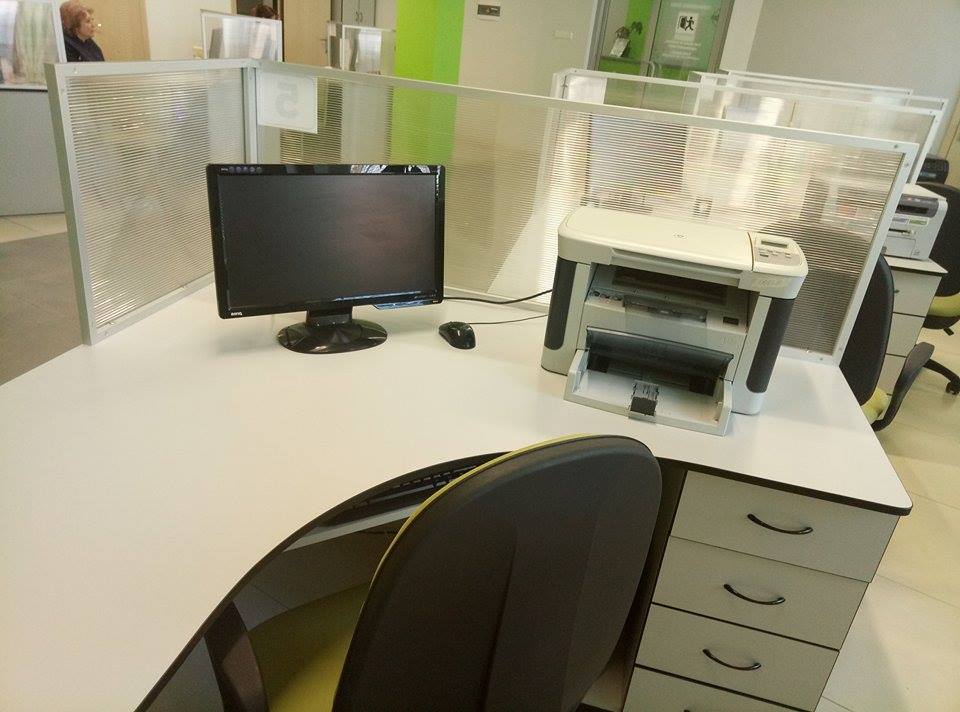 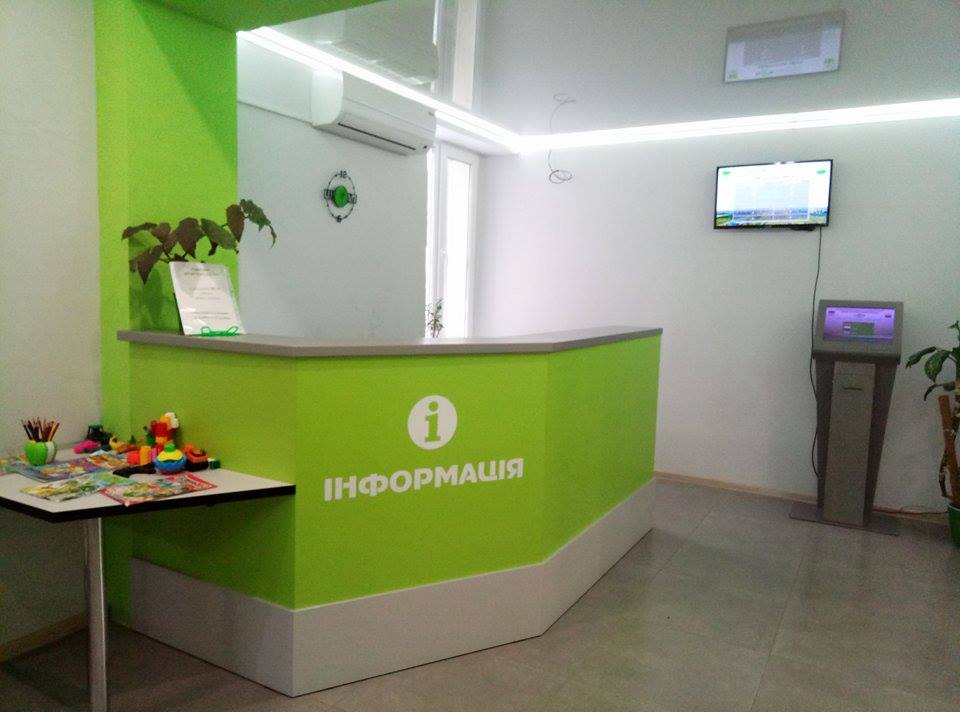 49
49
Придбано Кейс “ Мобільний Офіс ” та створено дитячий куточок 
для ЦНАПу – 76 тис. грн
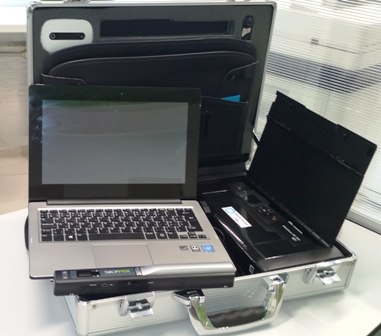 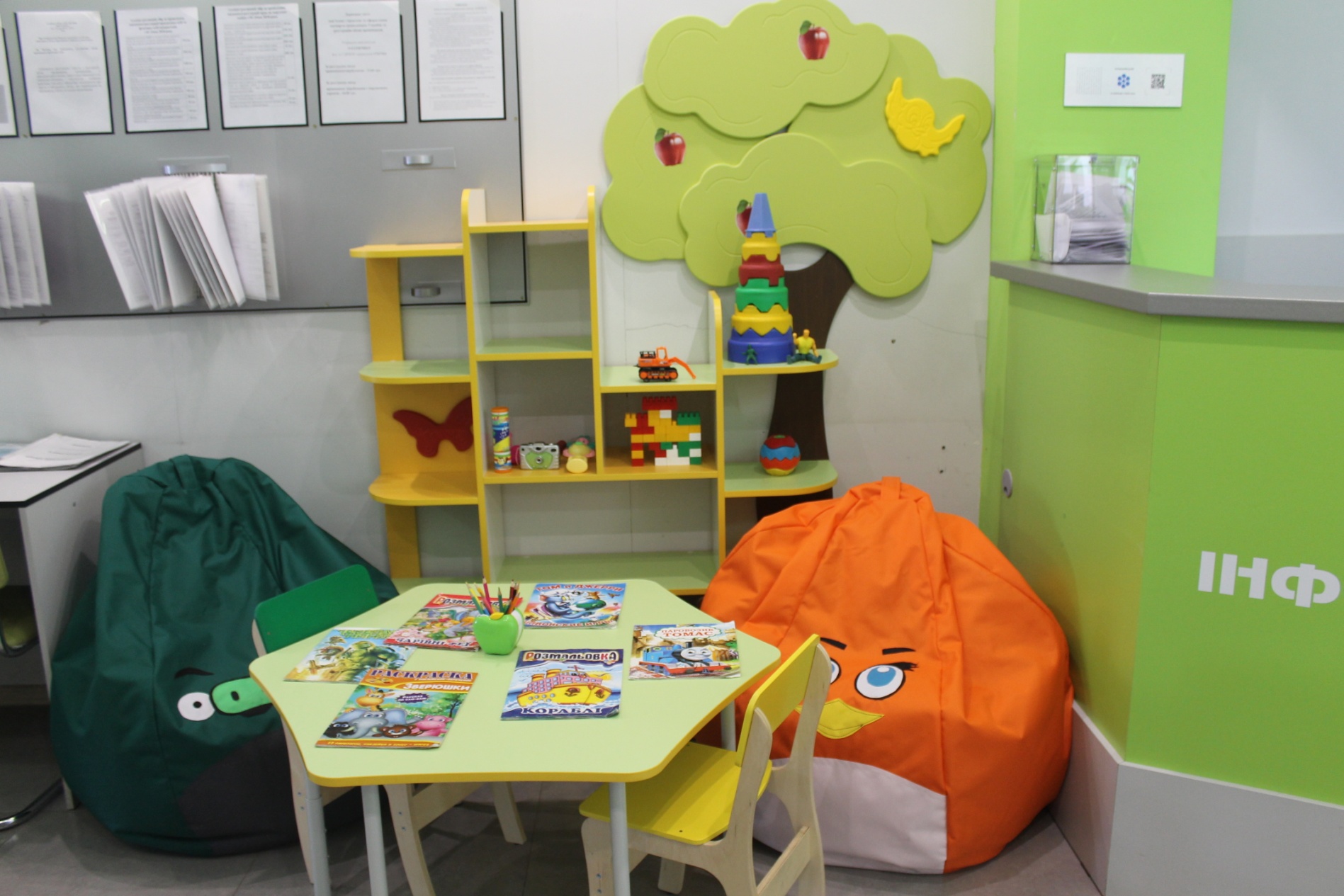 50
50
Придбано нові меблі в ЦНАП
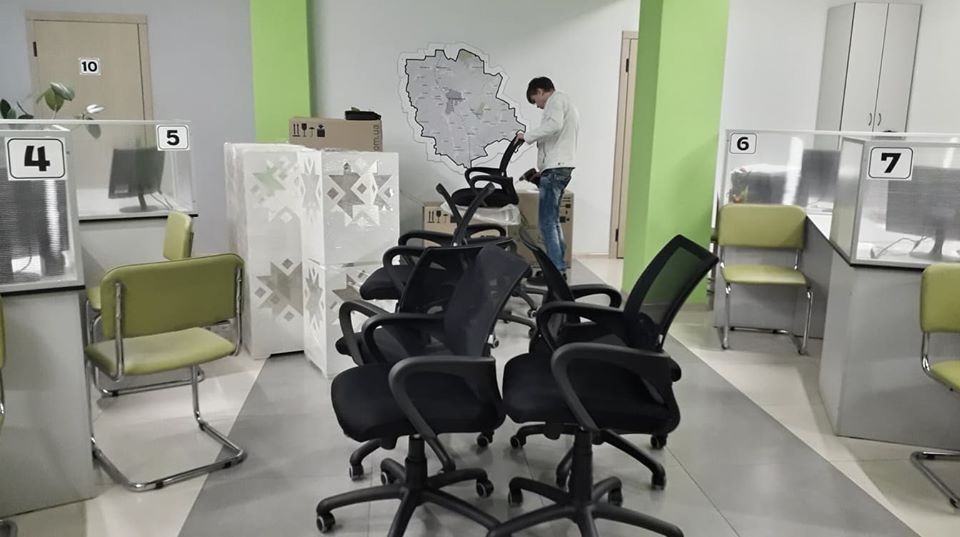 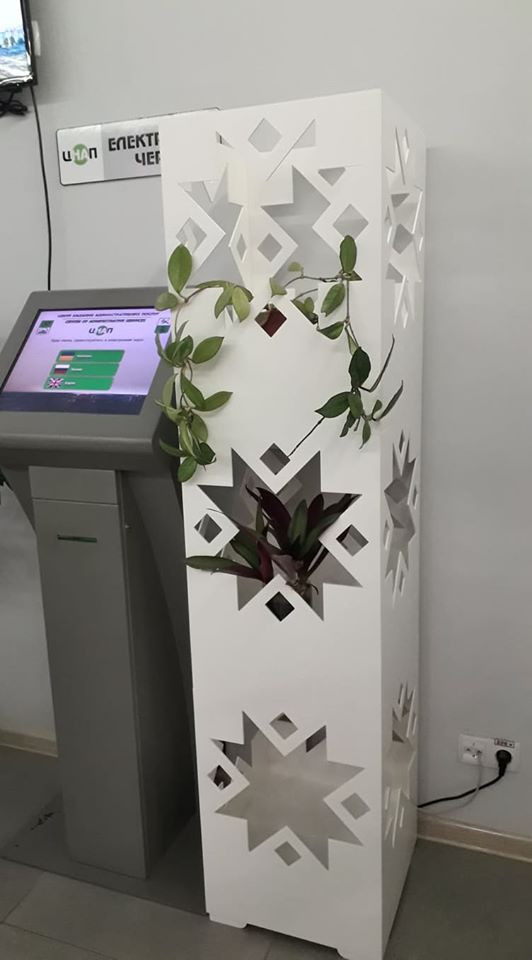 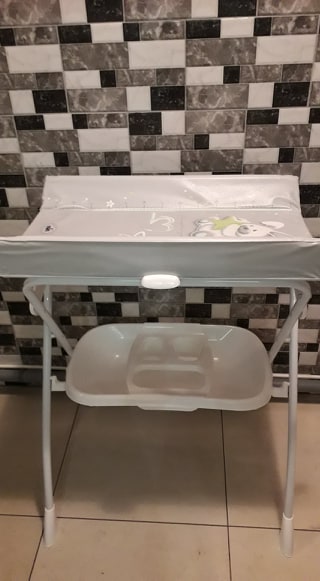 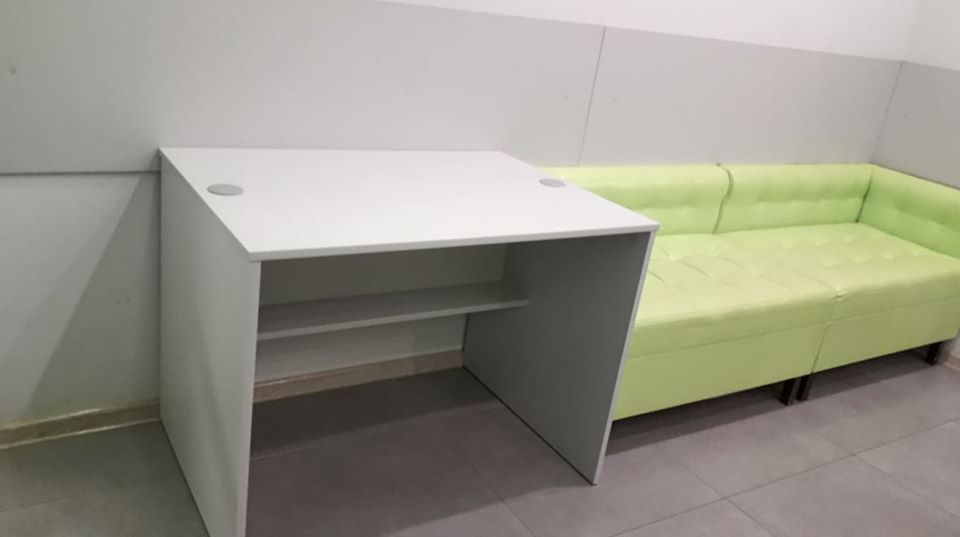 51
51
Проведено повний енергетичний аудит ПК “Хімік”, Первомайської ЦРЛ,  ДНЗ № 14,17 та ЗОШ № 3,5,7
(отримано енергопаспорт та енергетичний сертифікат)
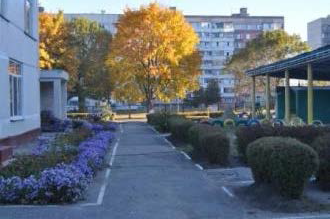 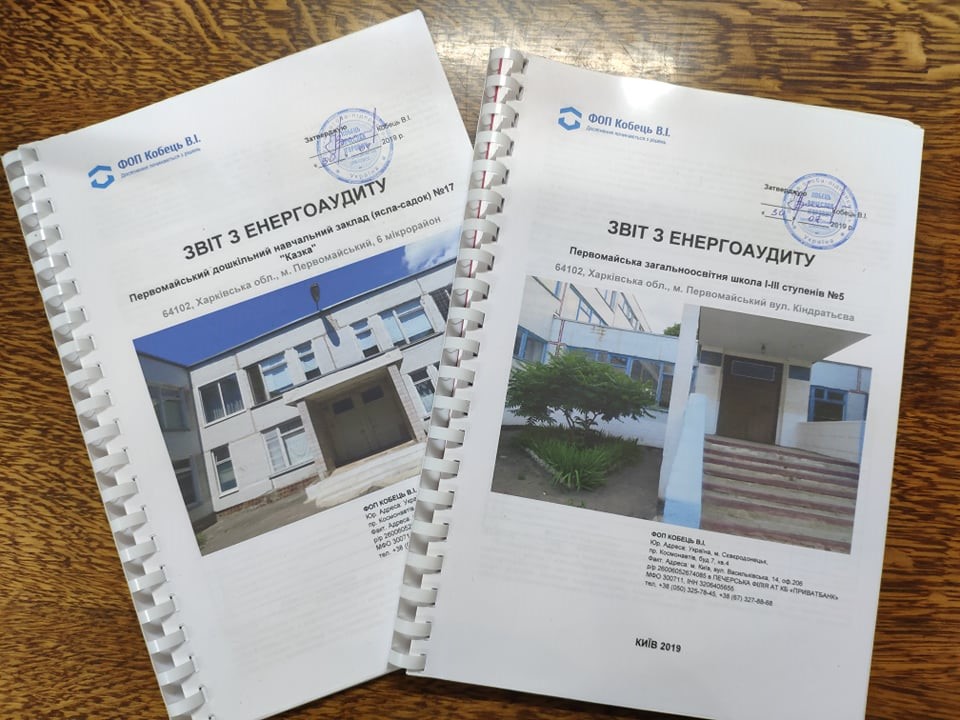 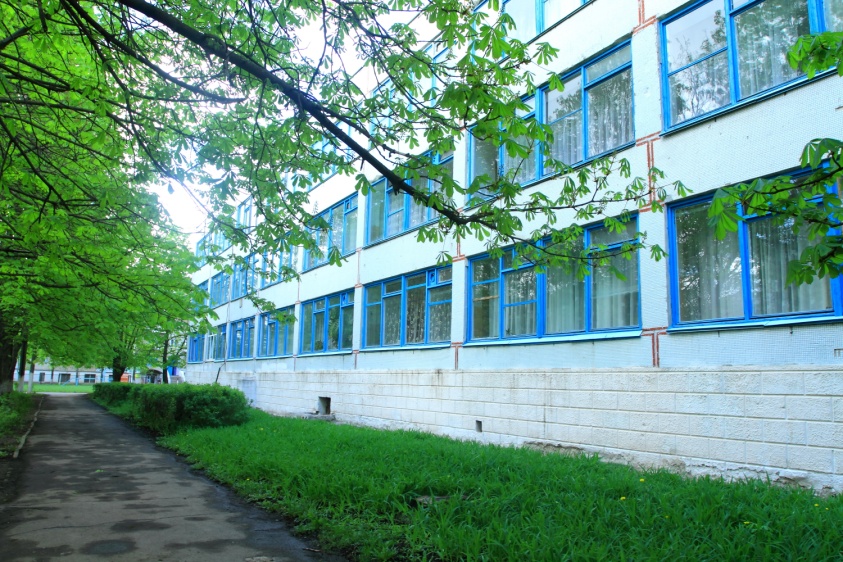 52
52
Отримано портативний набір енергоменеджера міста
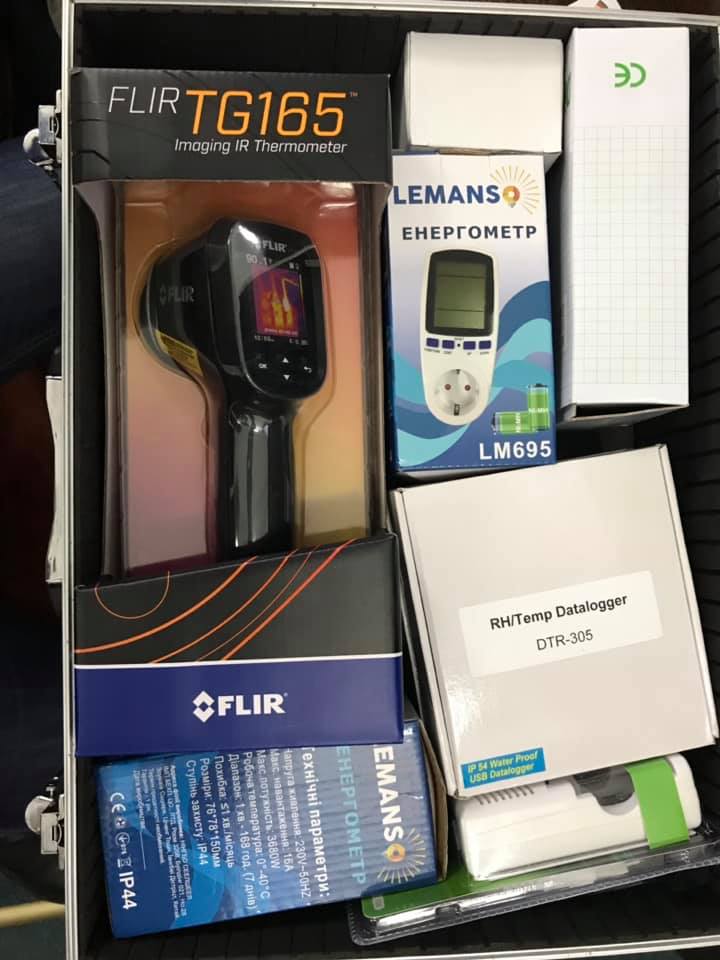 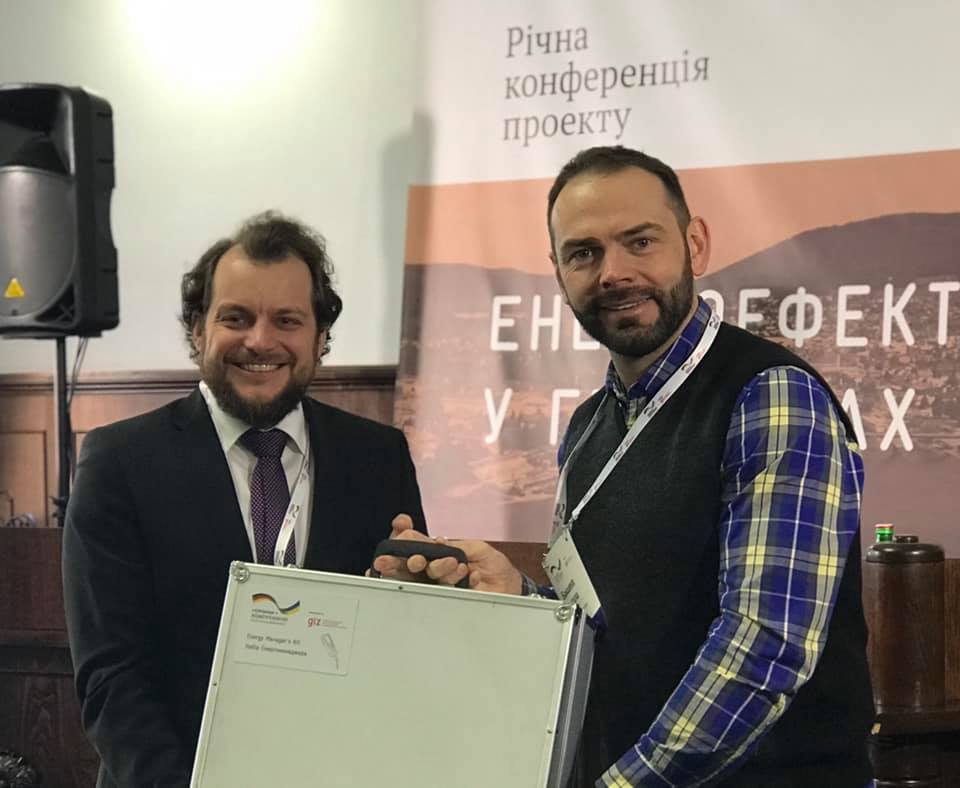 53
53
Впроваджено онлайн-систему енергомоніторингу
1.Щоденний облік енергоресурсів
2. Введення в систему енергомоніторингу  показники з лічильників
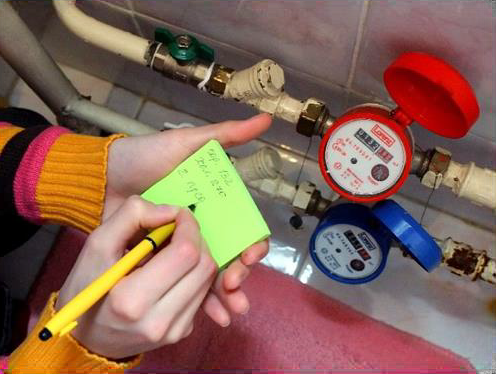 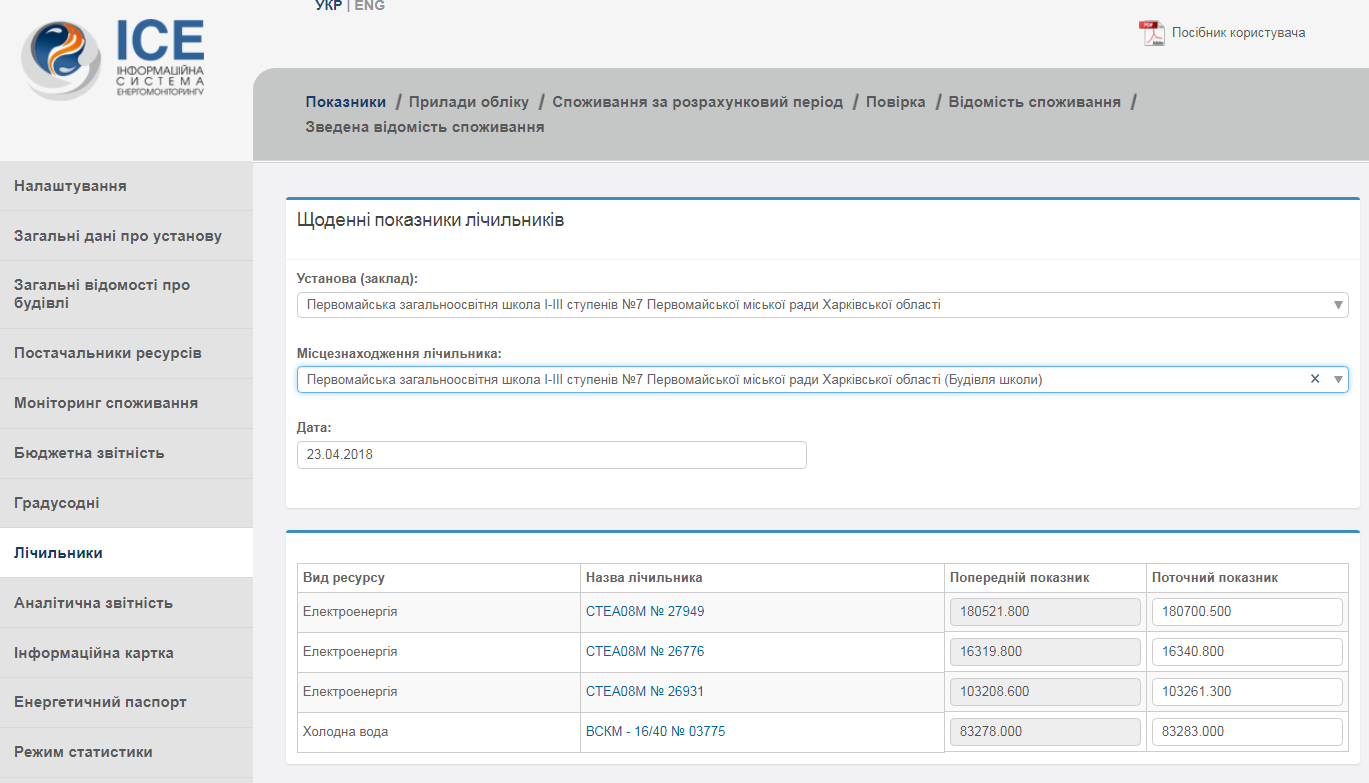 3. Формування звітів для подальшого аналізу
4. Аналітика для розробки заходів для підвищення енергоефективності
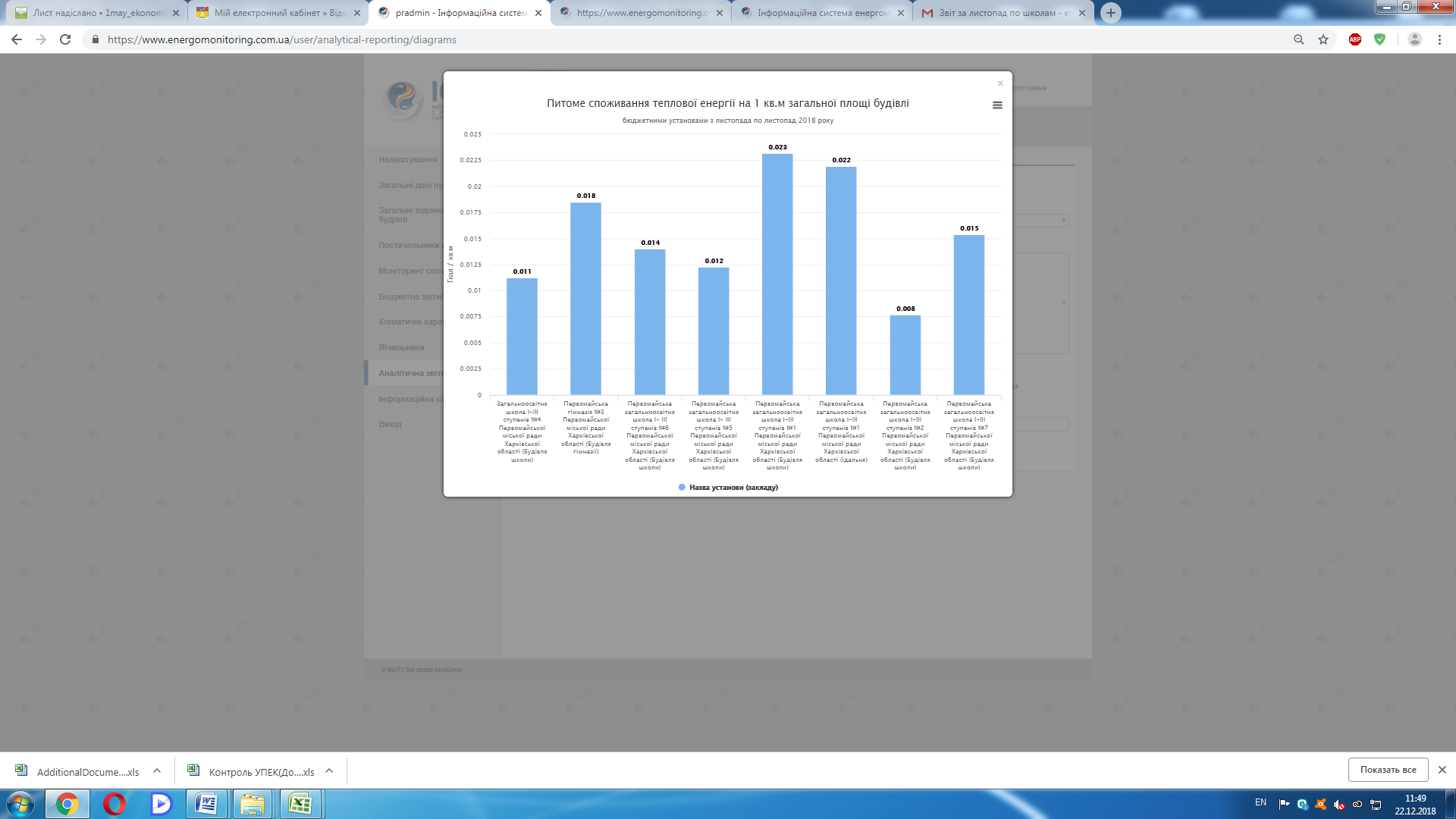 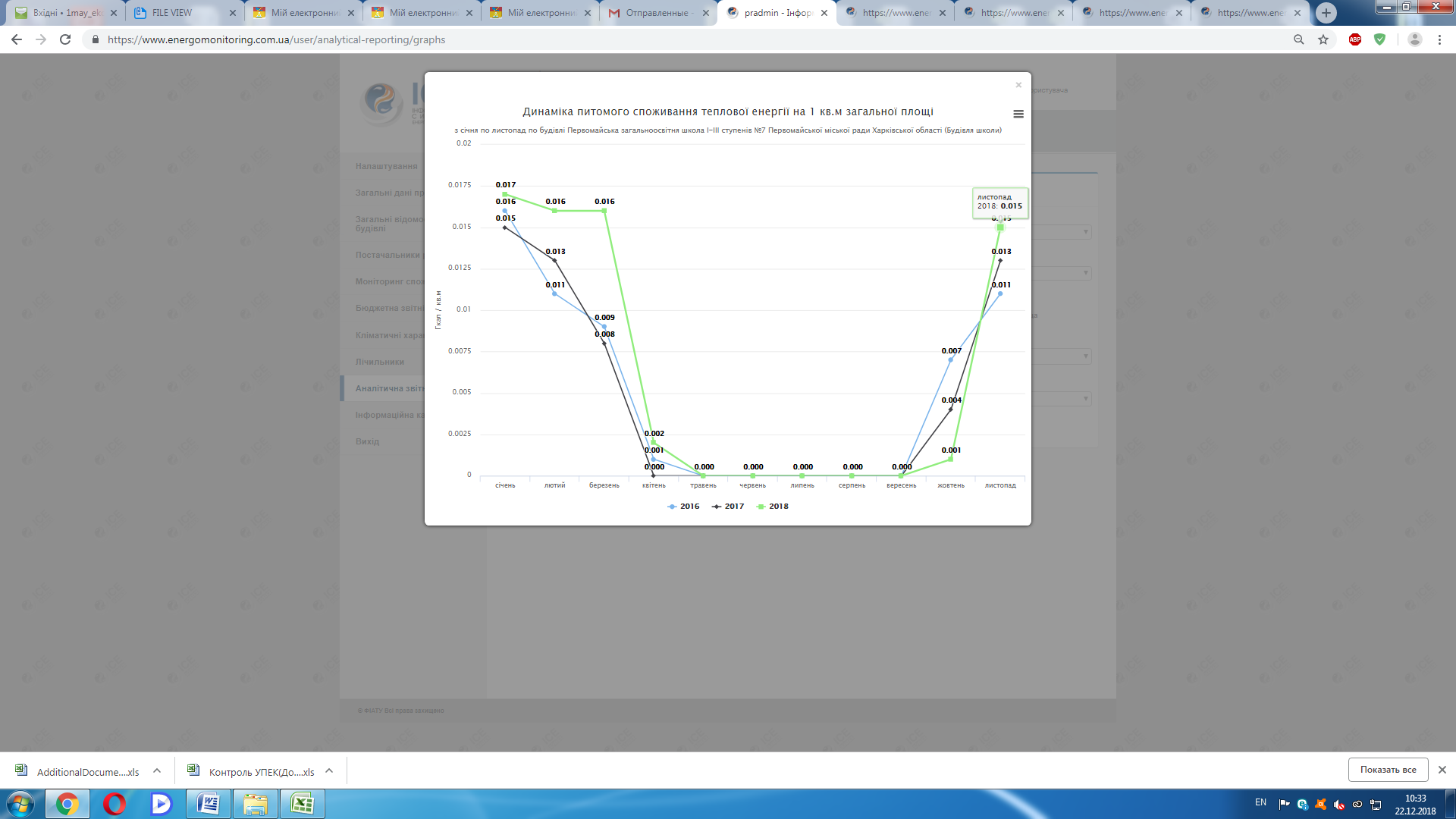 54
54
Встановлено індивідуальні теплові пункти 
в ЗОШ № 5, 6, 7 та будівлі виконкому
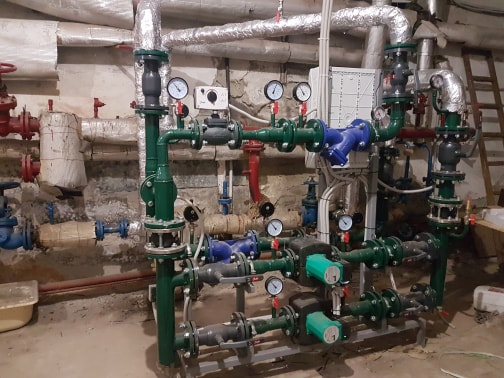 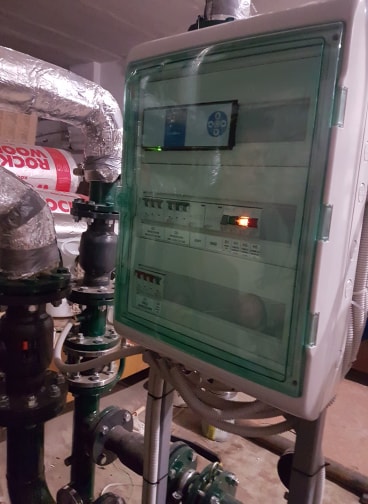 55
55
Встановлено
пішохідні переходи пандусного типу – 
на суму 296 тис. грн.
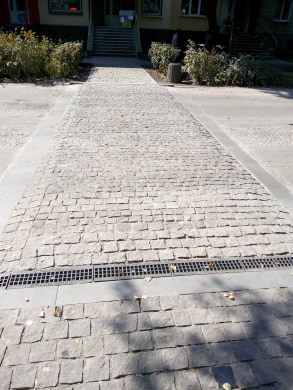 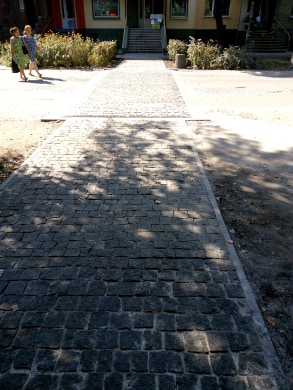 56
56
Проєкт «Безпечне місто», встановлено близько 80 камер відеоспостереження
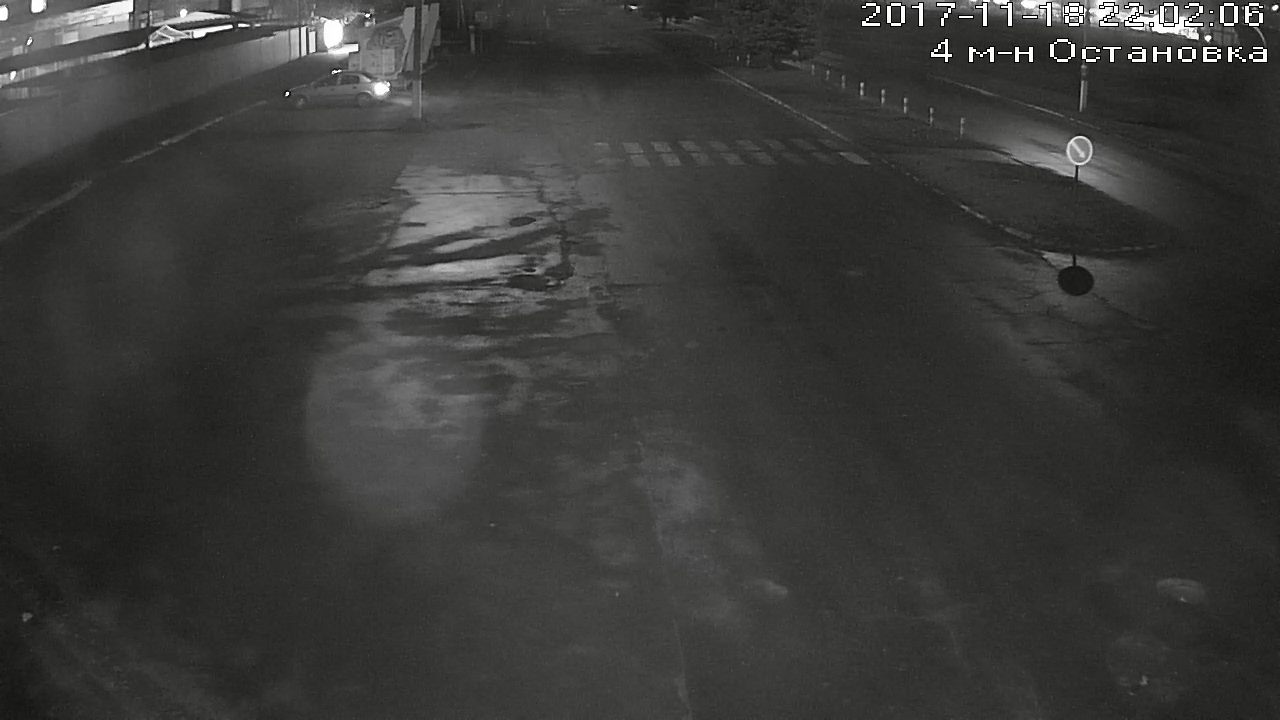 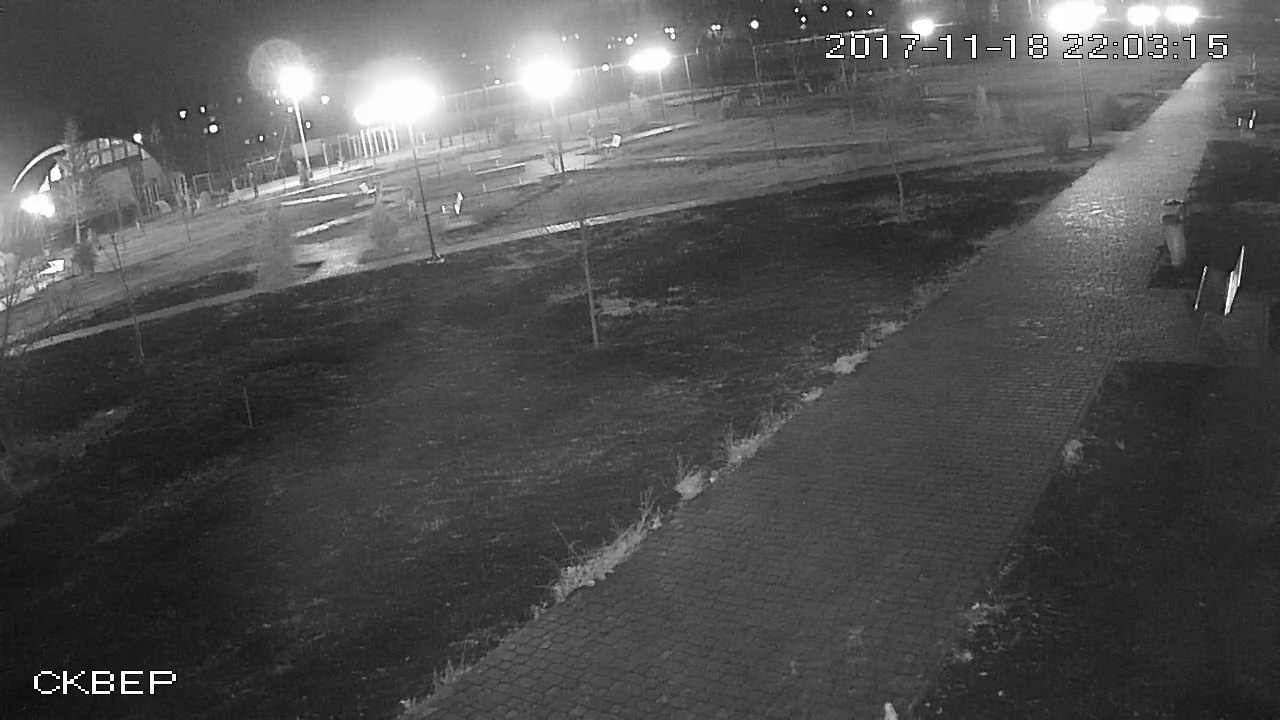 57
57
Відкрито Першу громадську вбиральню - на сумму 290 тис.грн
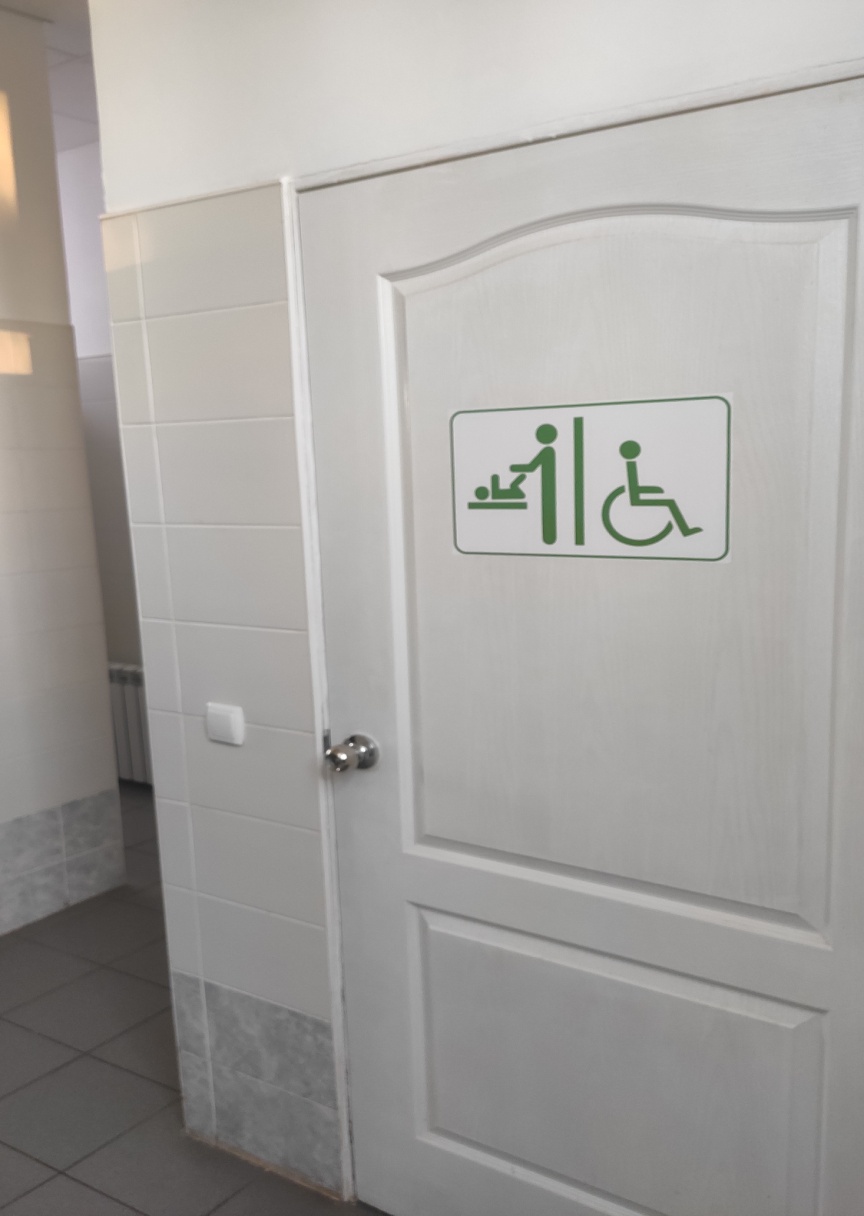 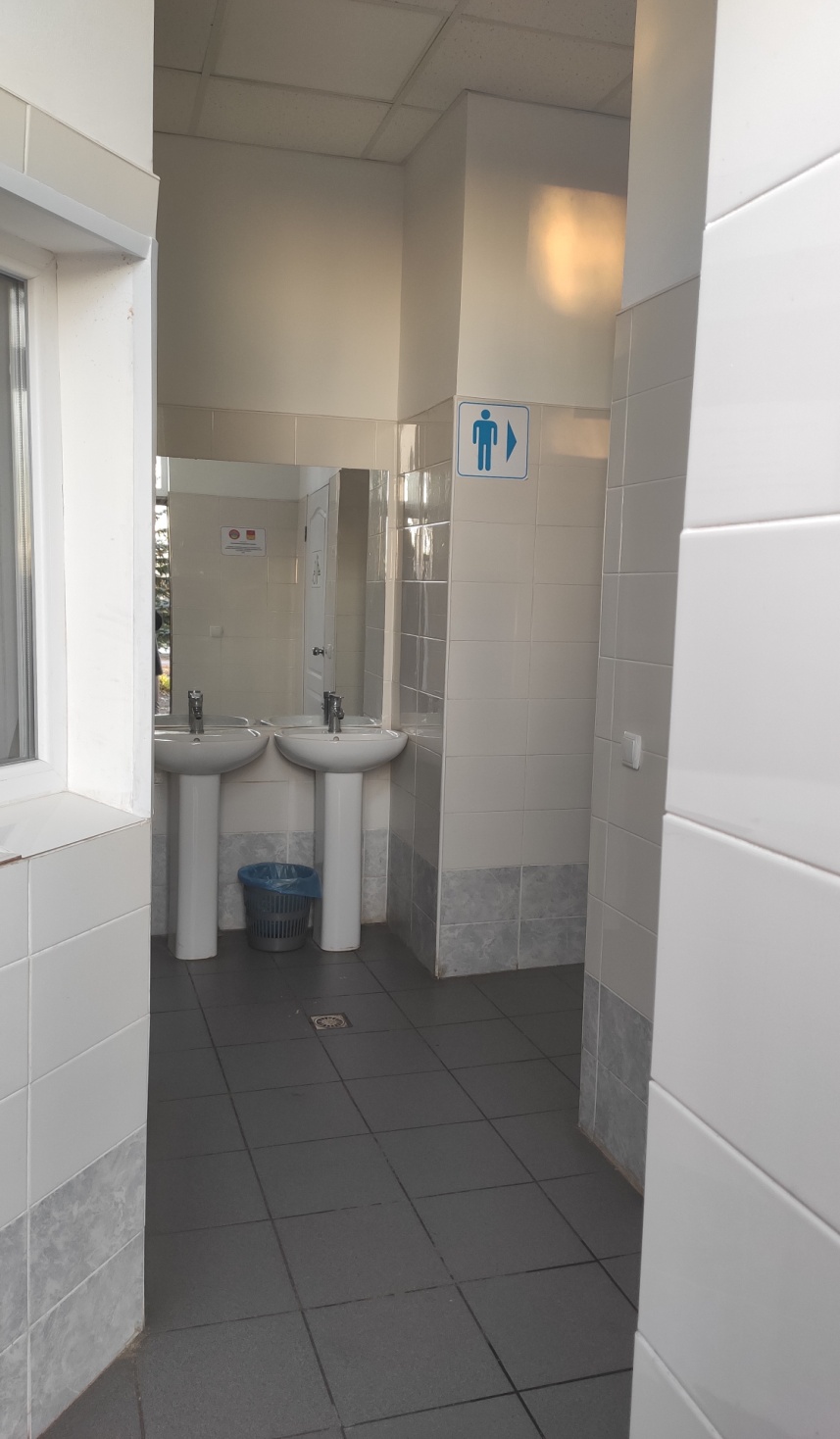 58
58
Встановлюється стела та виготовляються вказівники
– на суму 267 тис.грн.
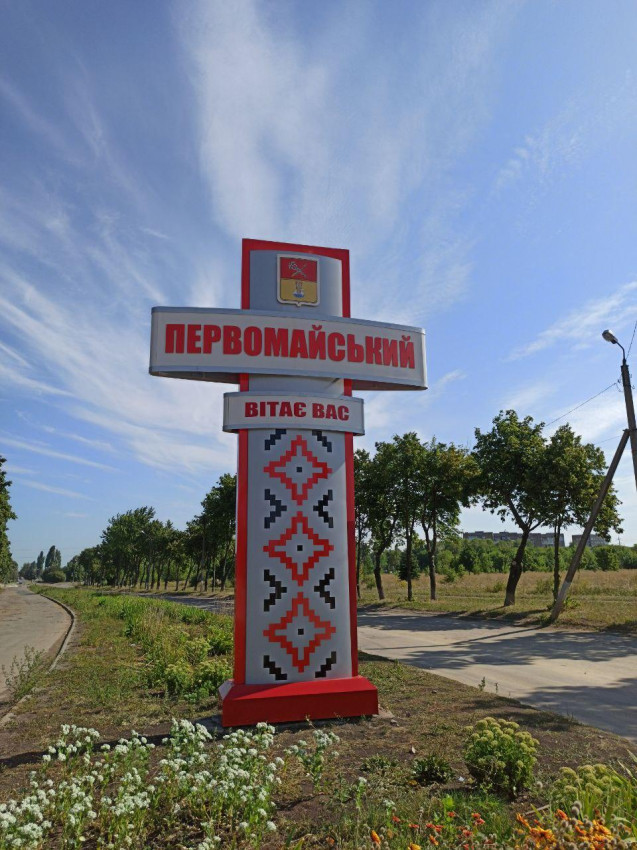 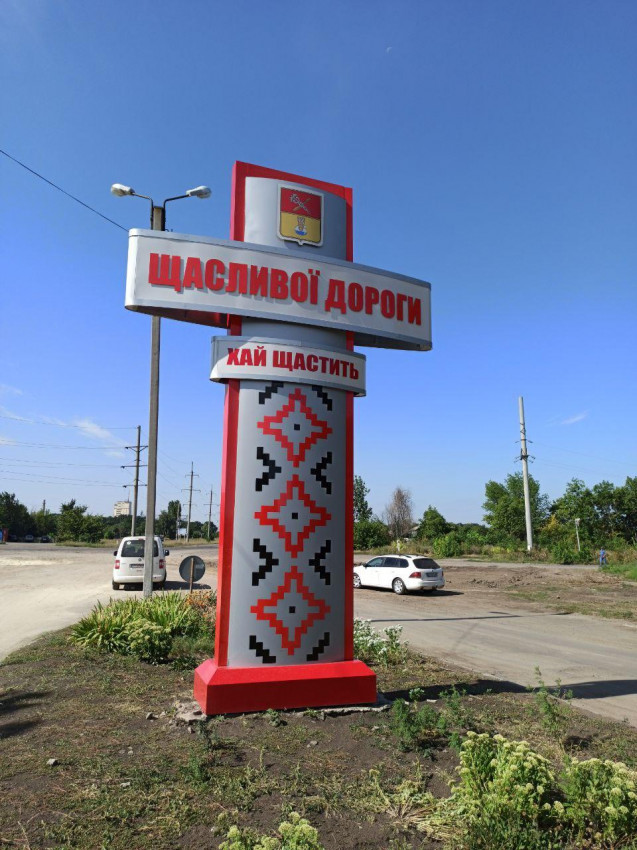 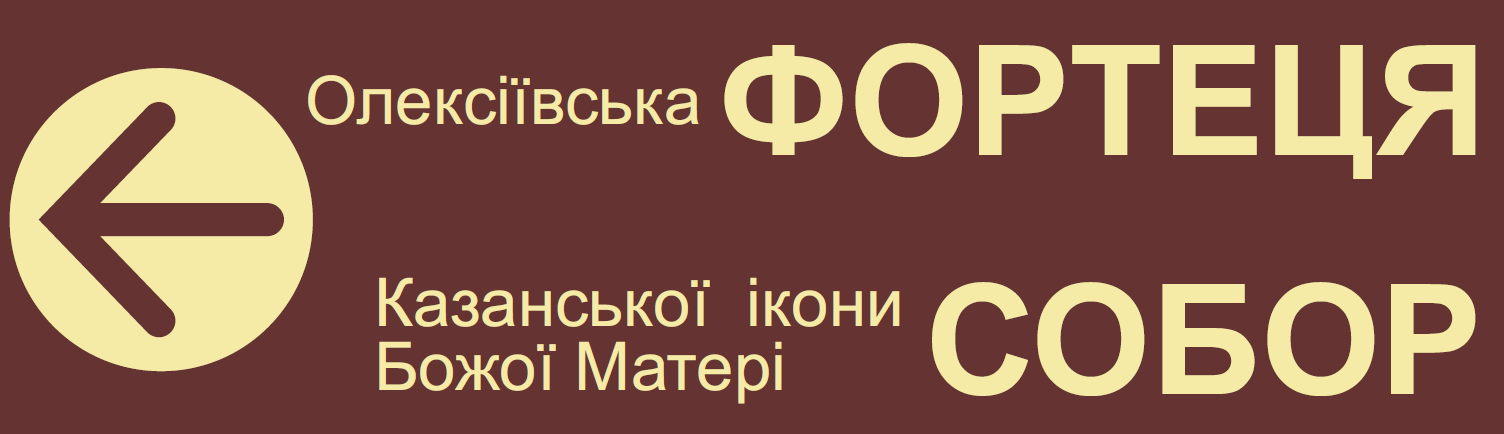 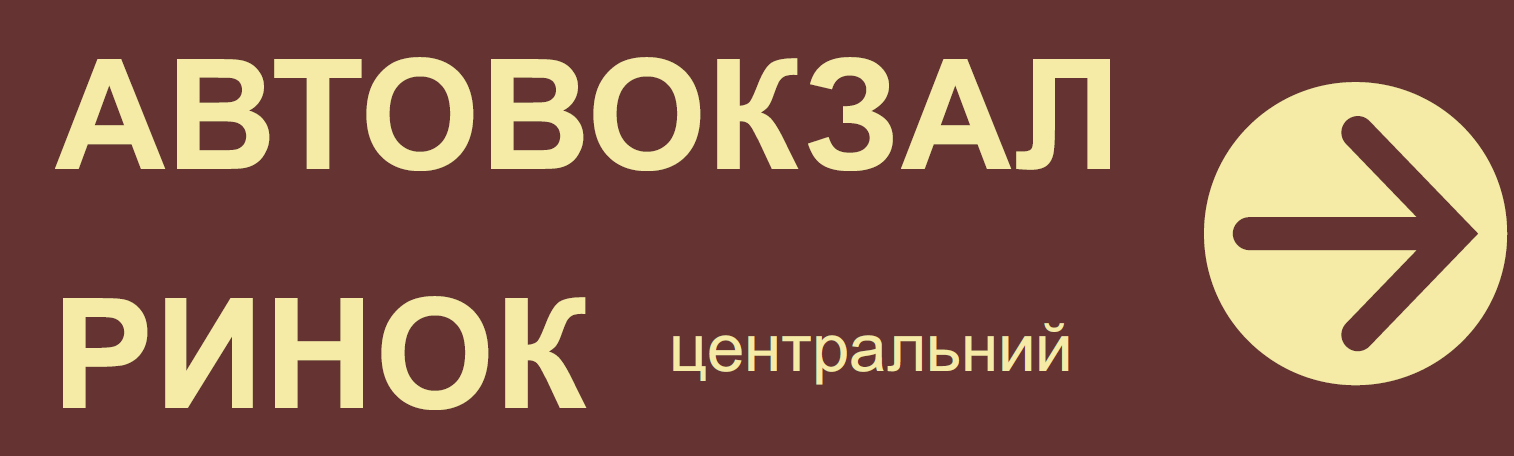 59
59
Відкрито гарячу лінію міського голови та закуплено техніку для моніторингового центру – на суму 300 тис.грн.
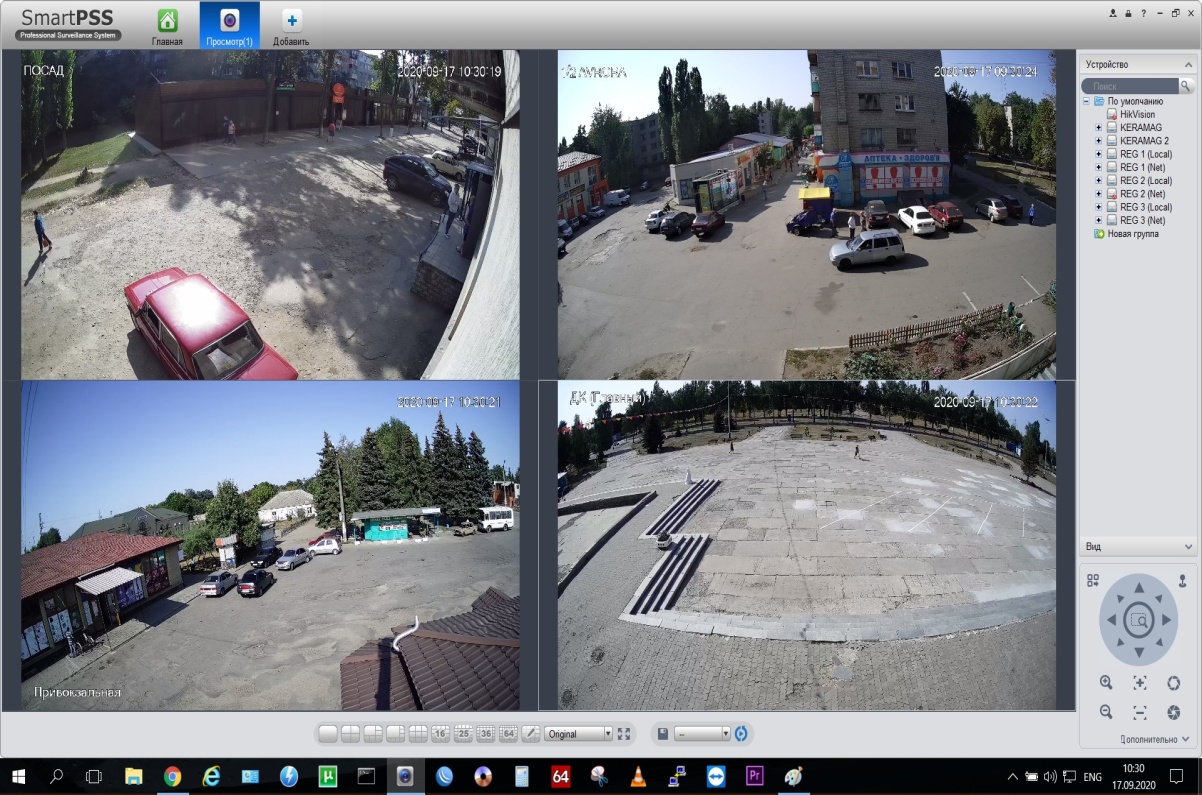 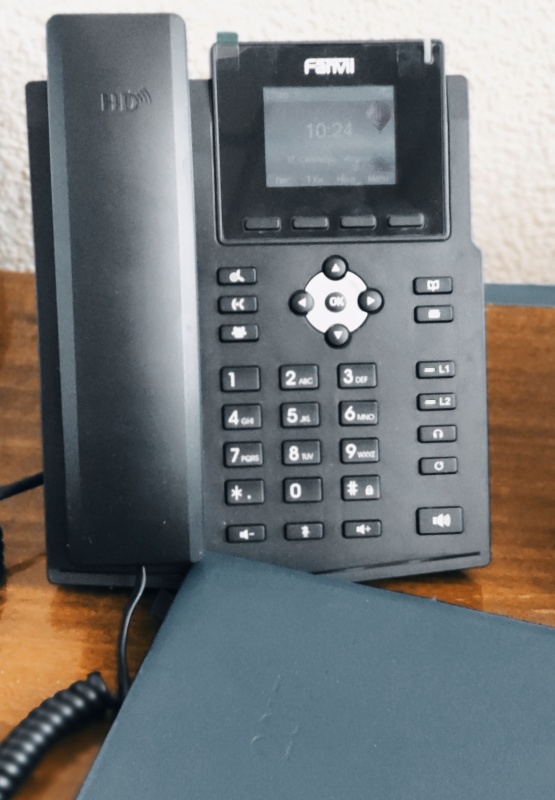 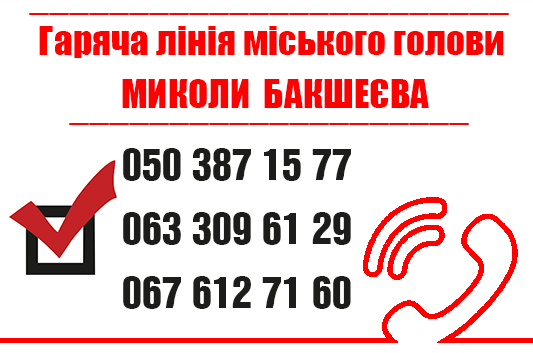 60
60
Розпочато будівництво Другої громадської вбиральні на базі ПК “Хімік” 
– на суму 295 тис. грн.
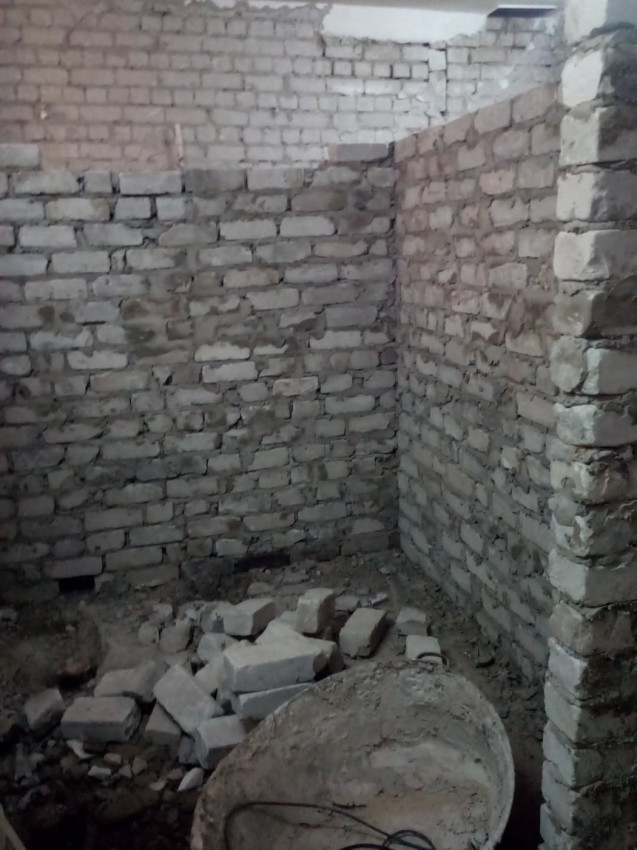 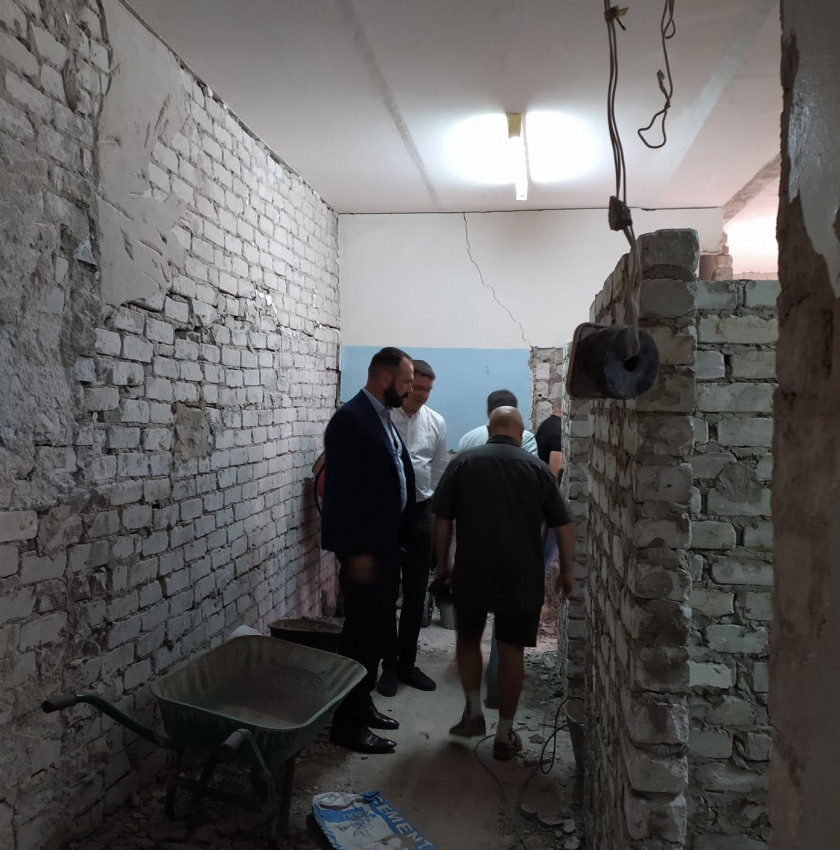 61
61
Для онлайн-комунікації з громадою працює система е-DEM
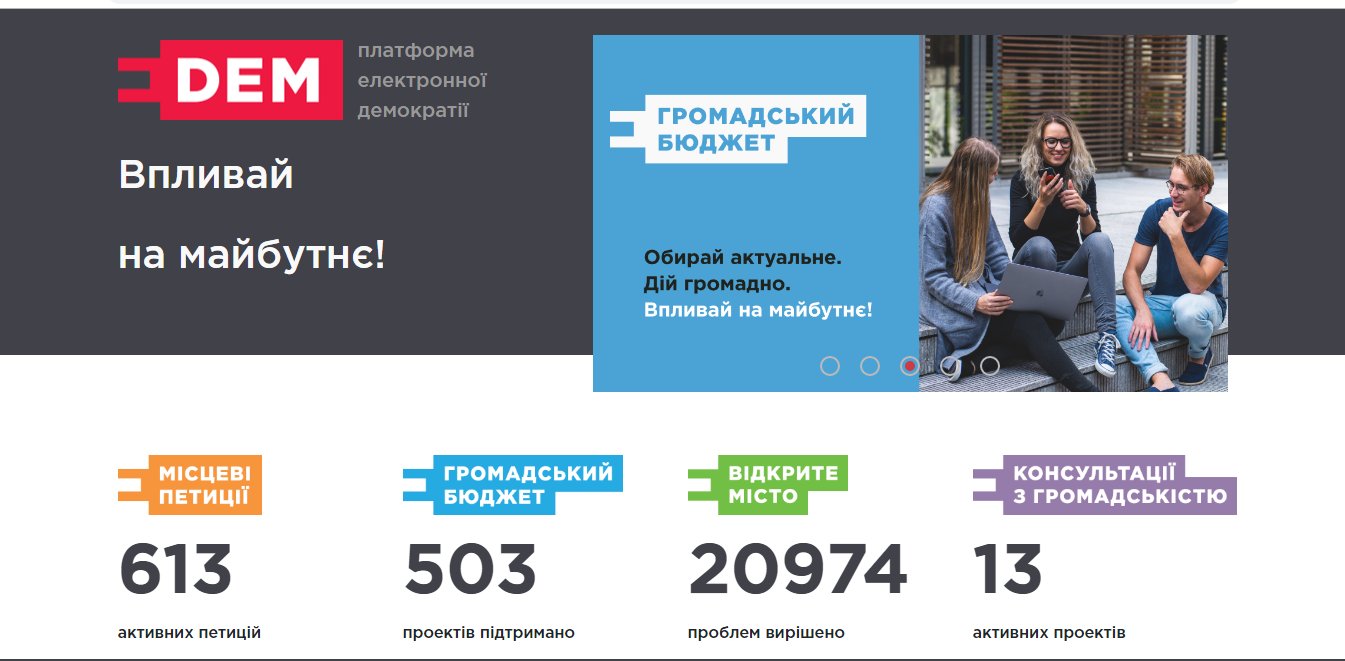 62
62
2017 рік –5 проєктів на суму 94 тис. грн.
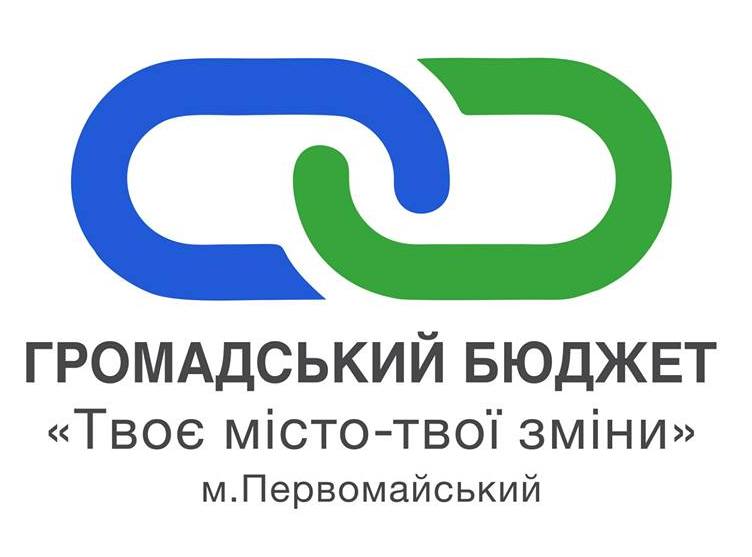 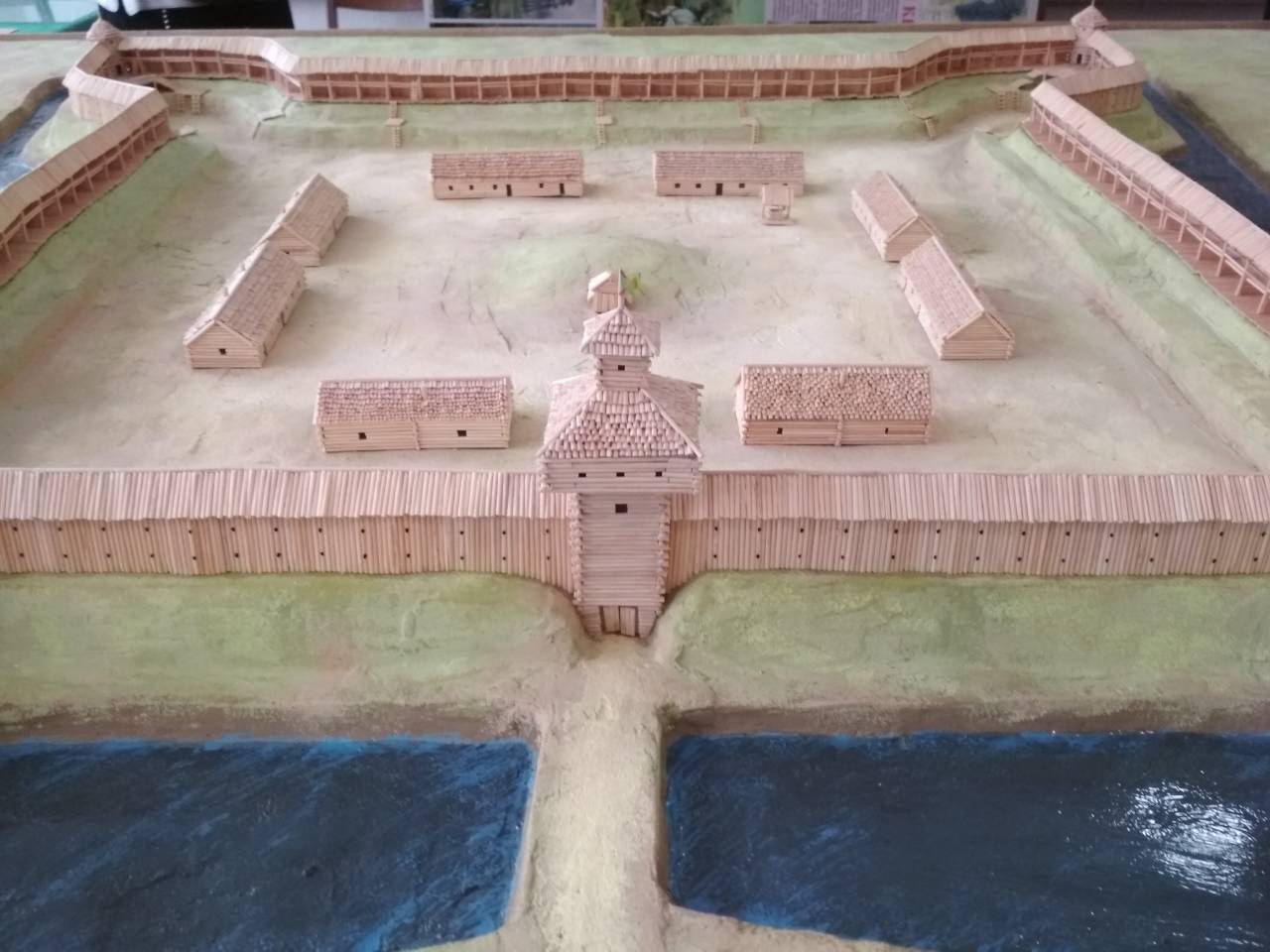 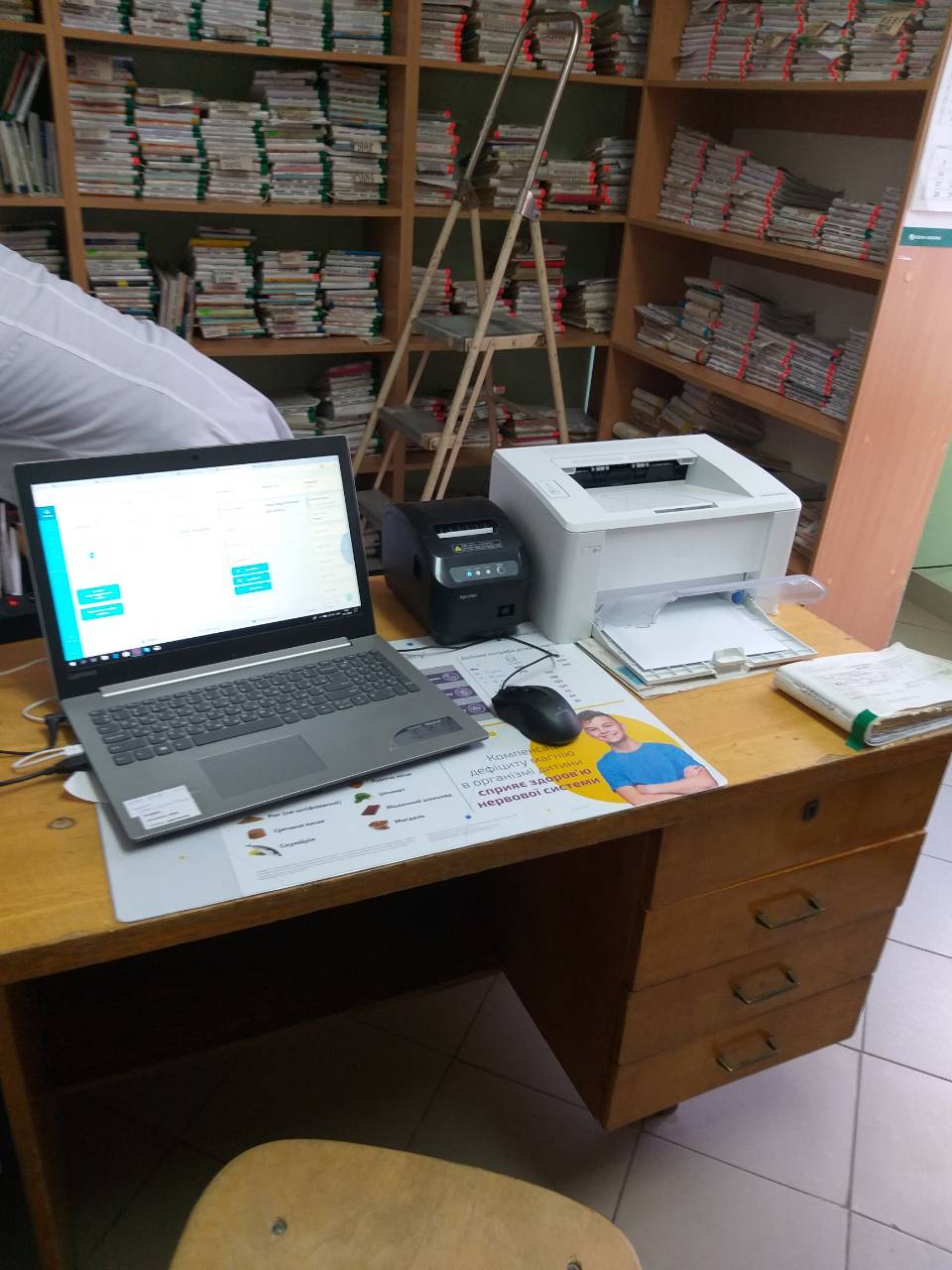 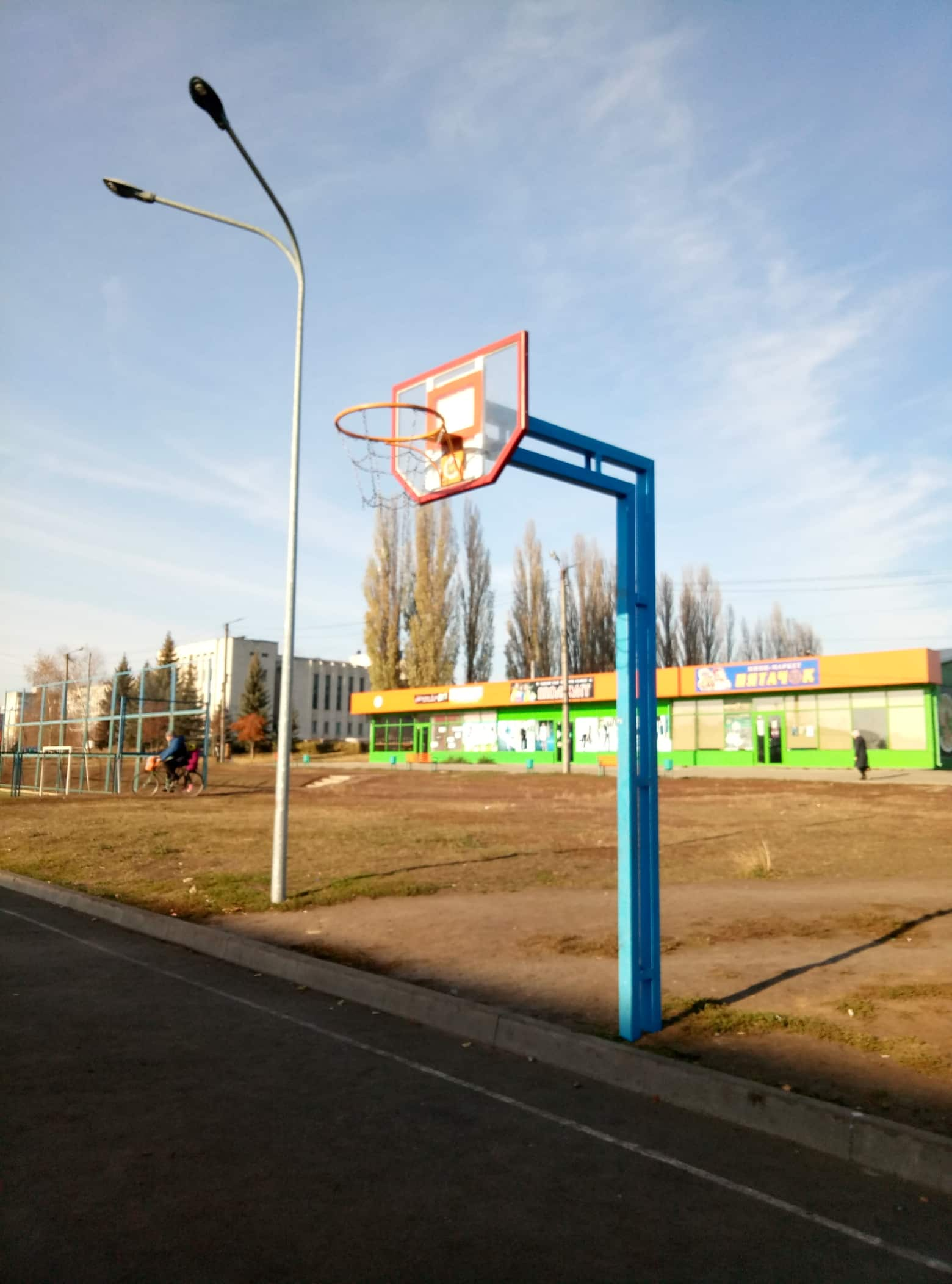 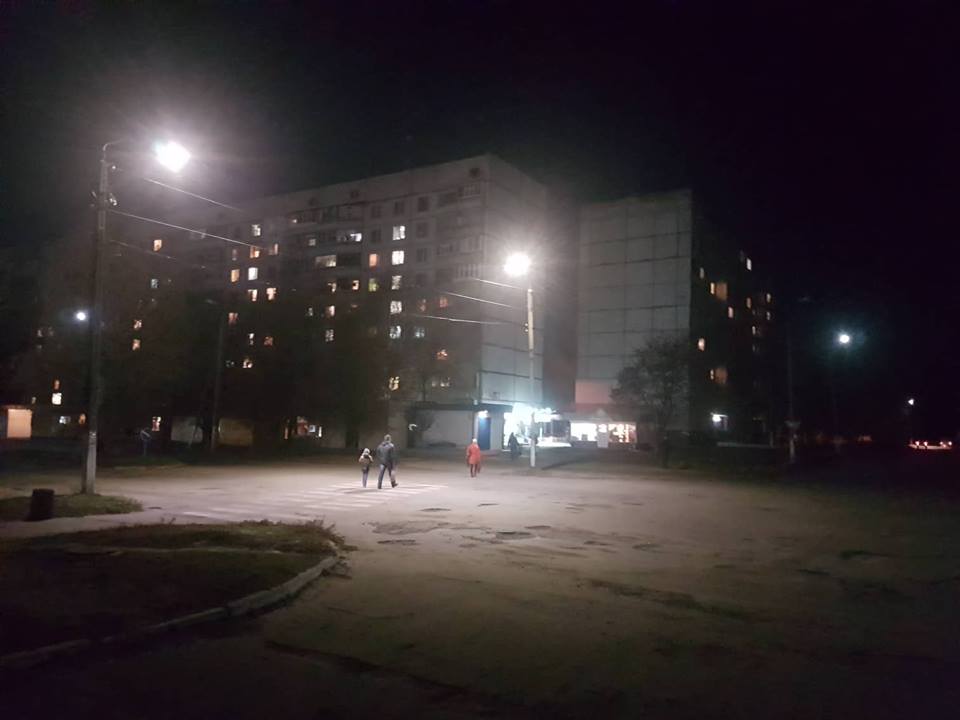 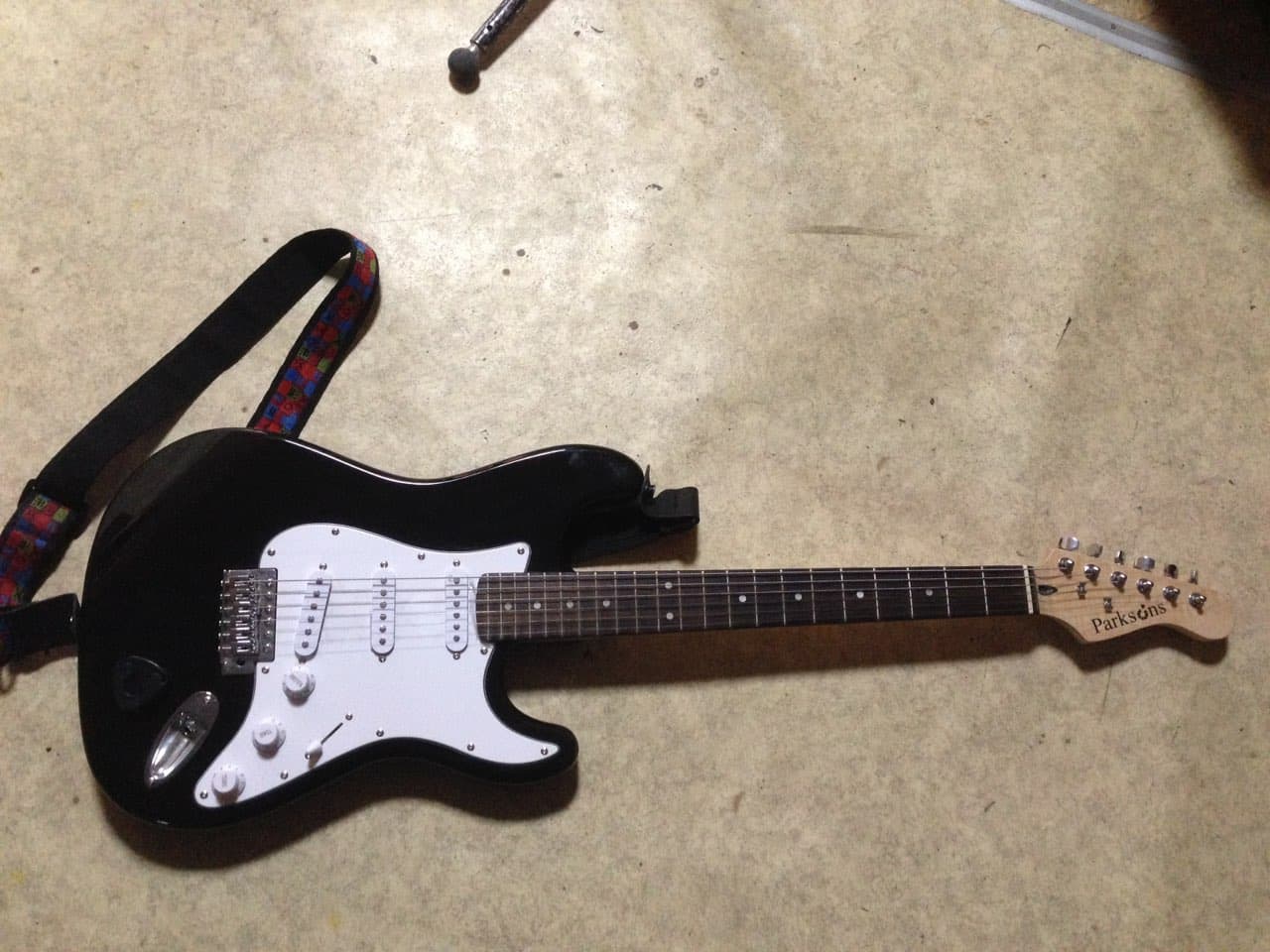 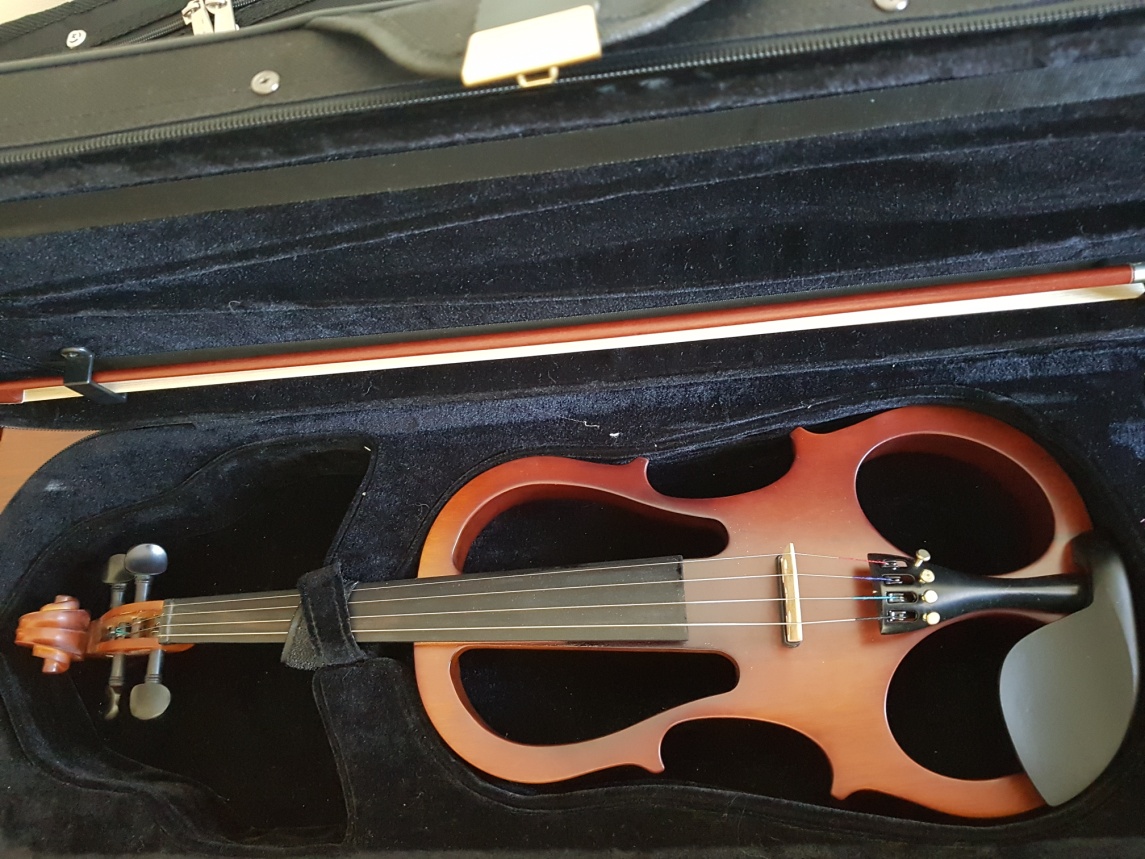 63
63
2018 рік –5 проєктів на суму 192 тис. грн.
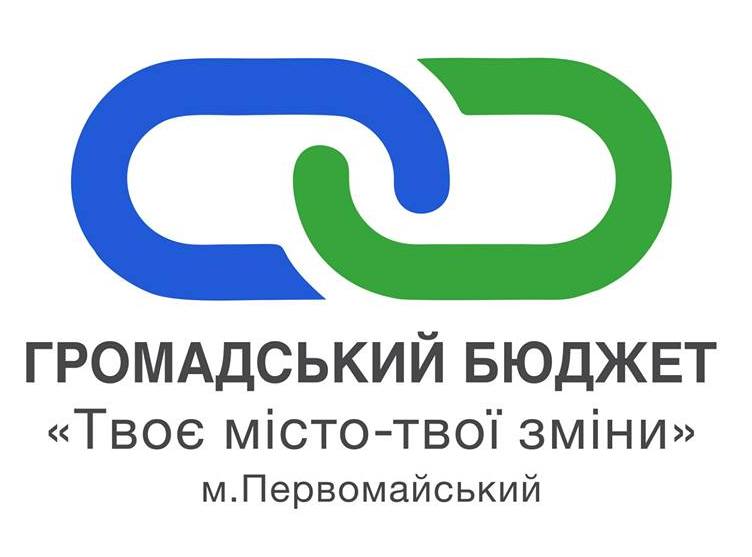 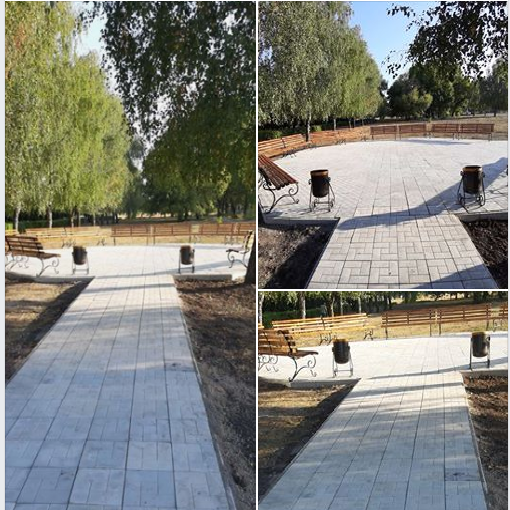 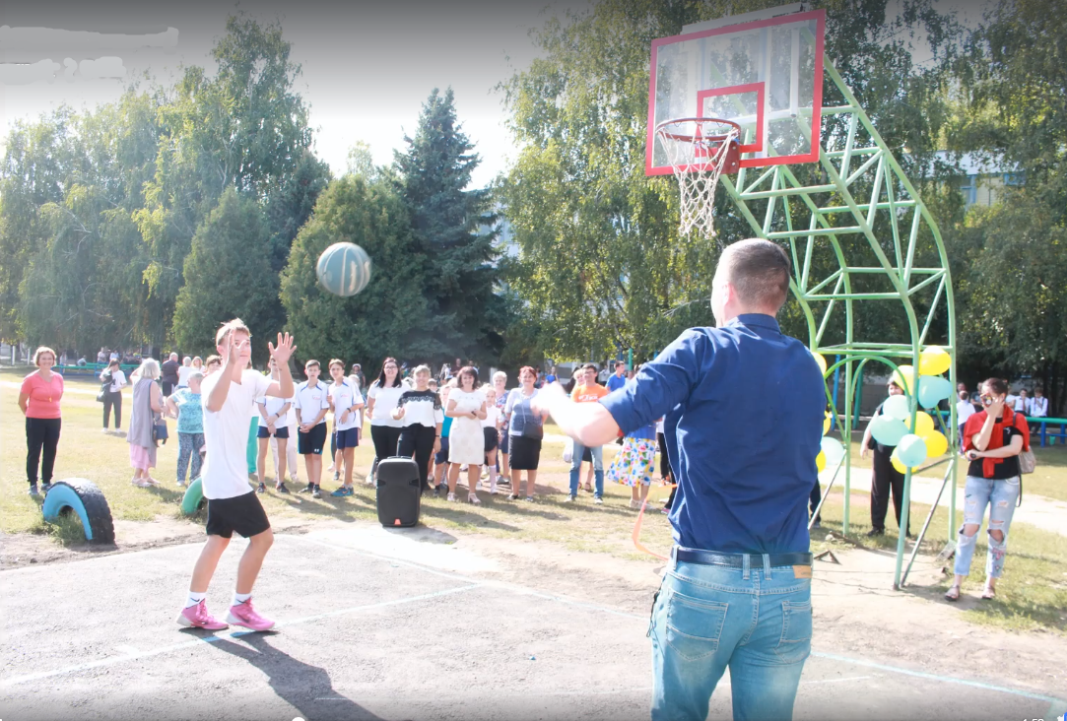 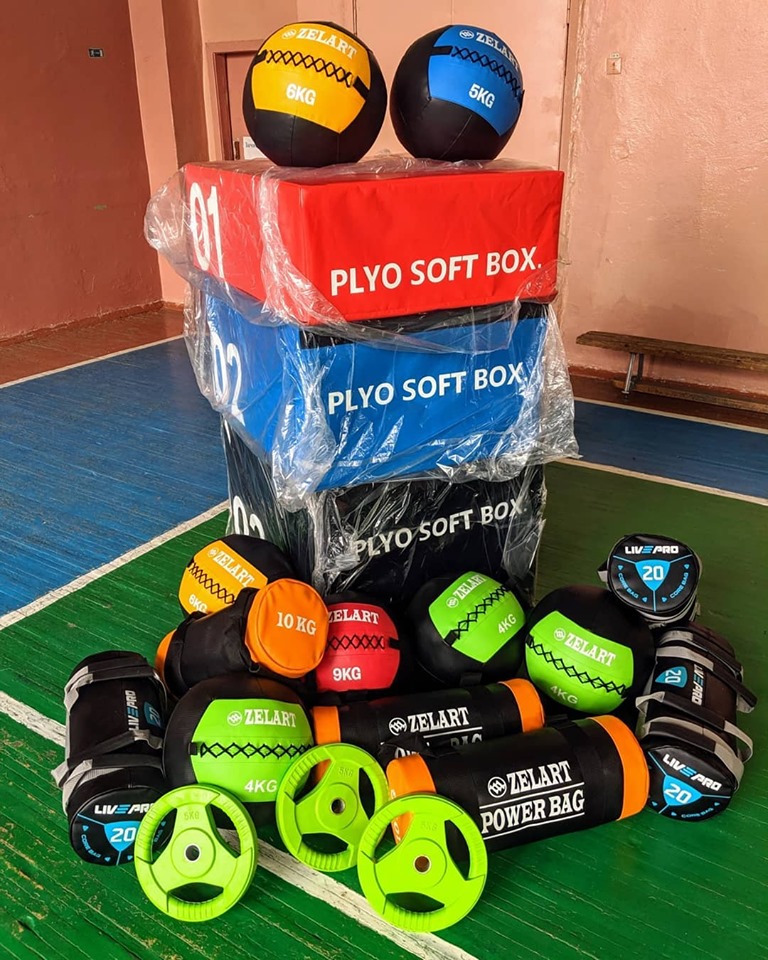 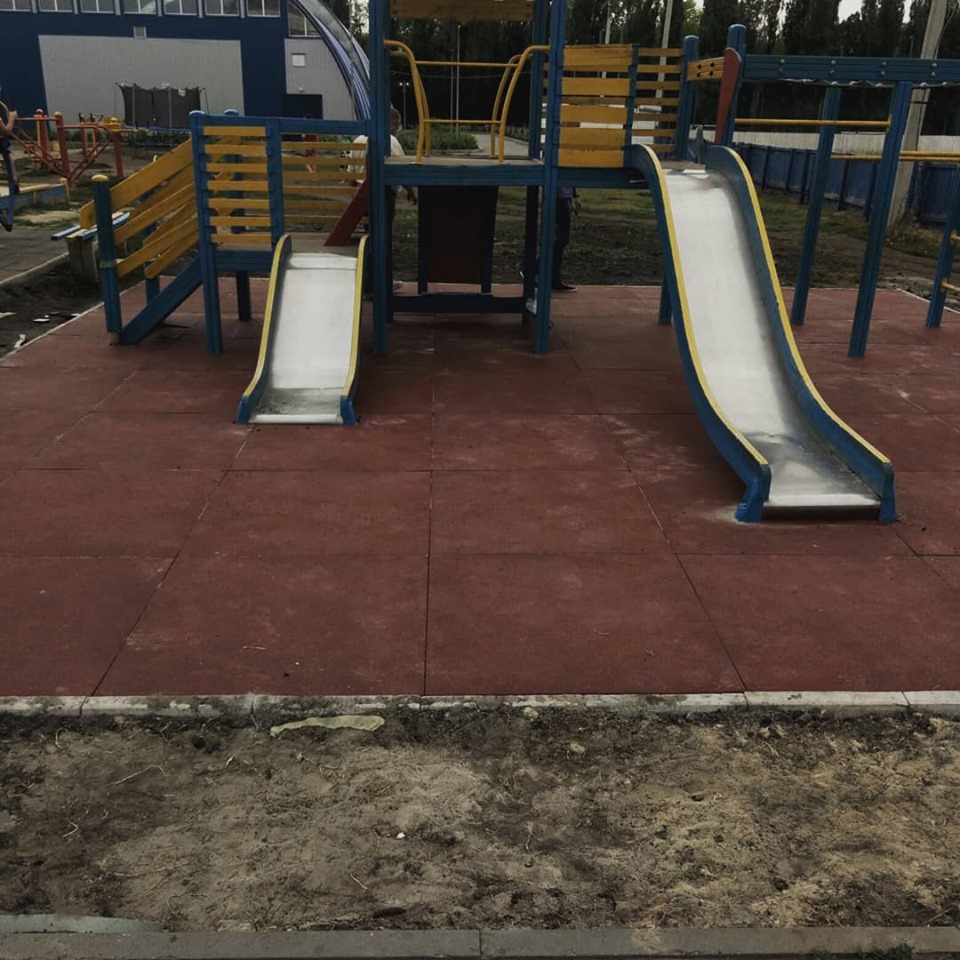 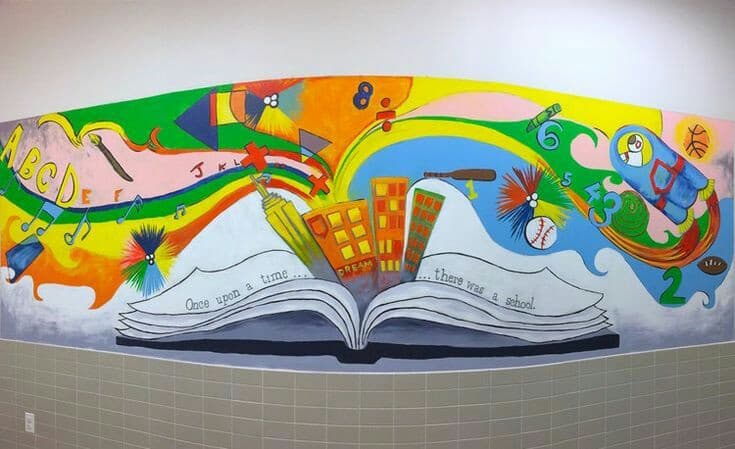 64
64
2019 рік –5 проєктів на суму 249 тис. грн.
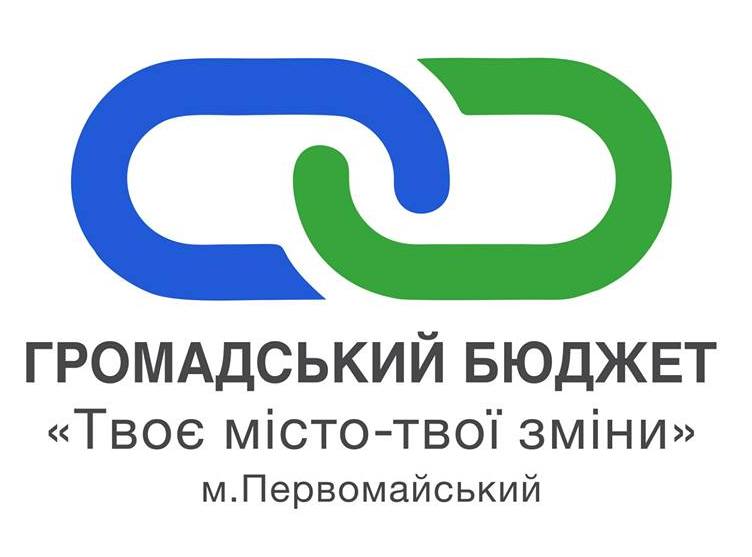 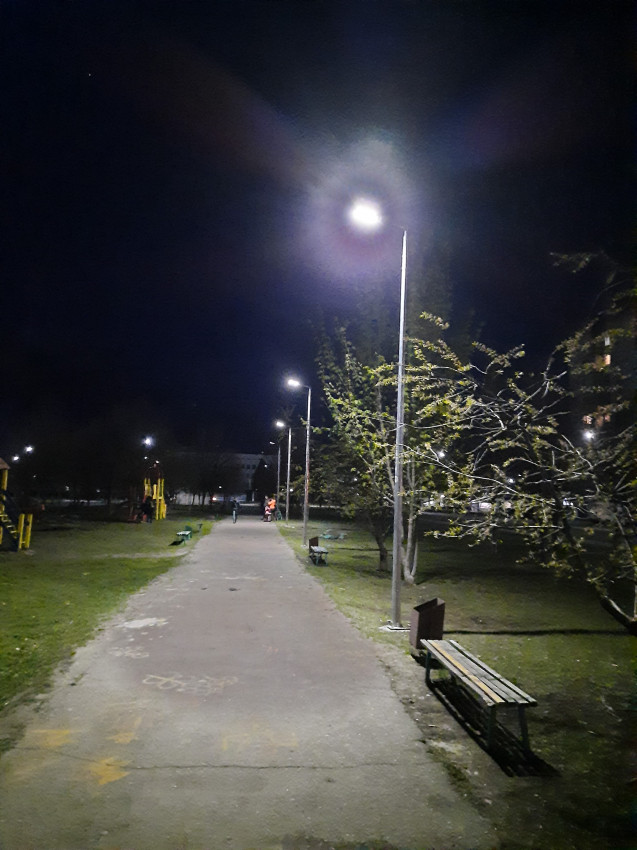 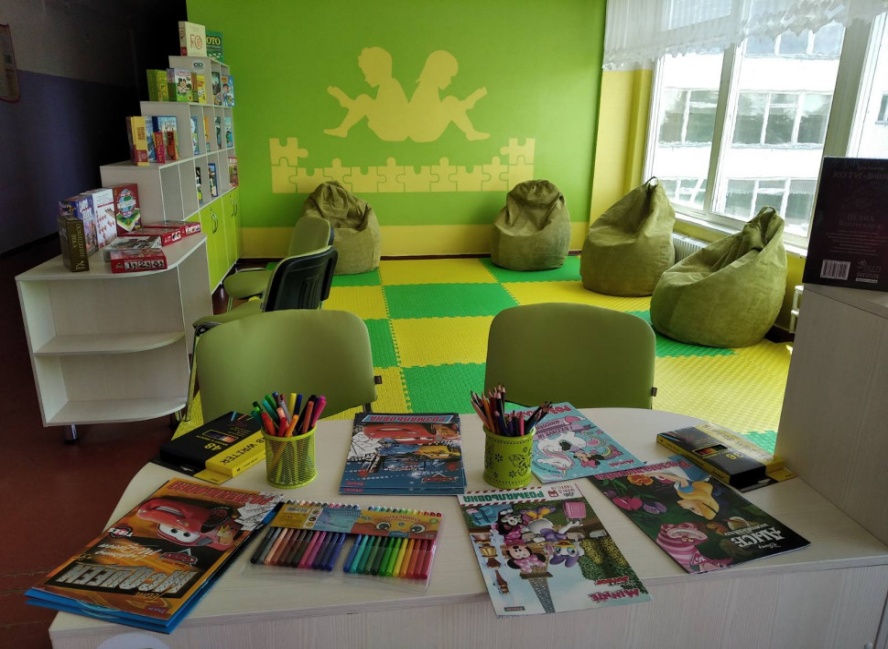 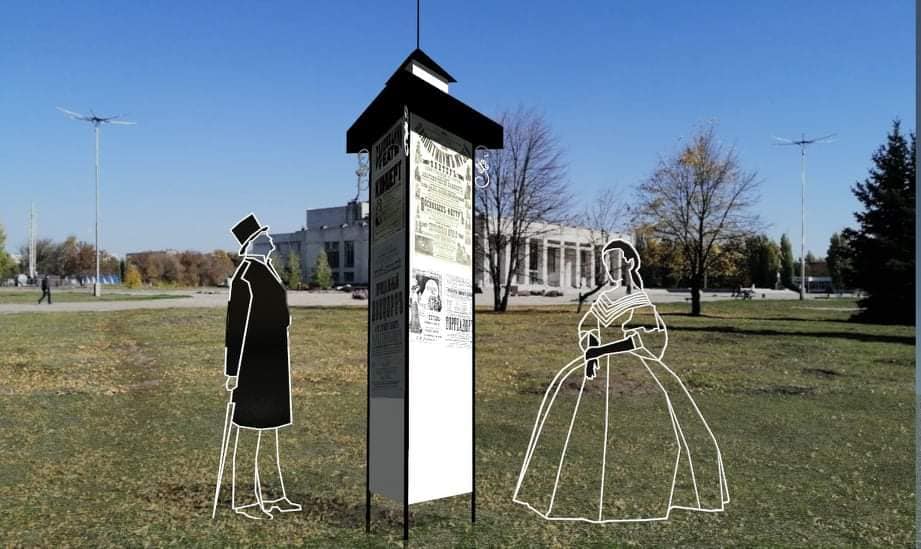 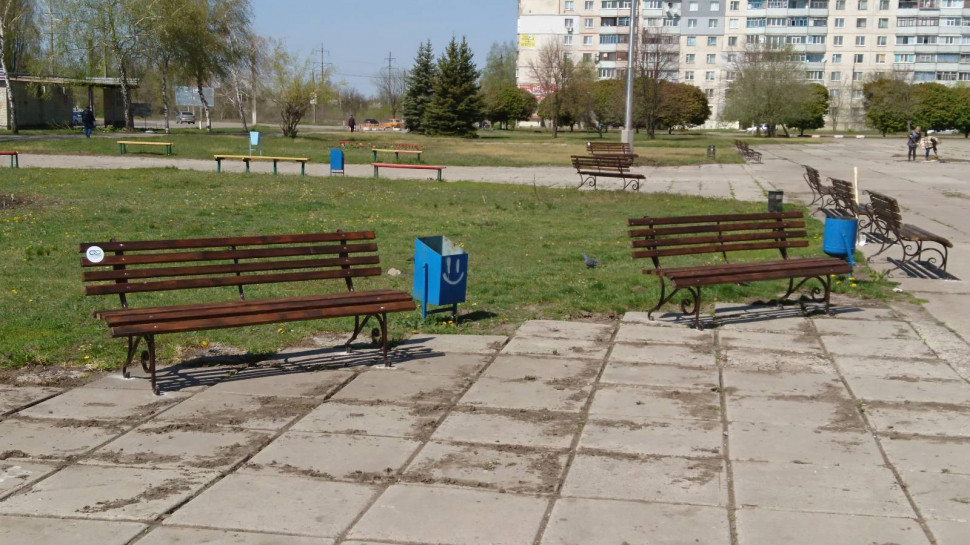 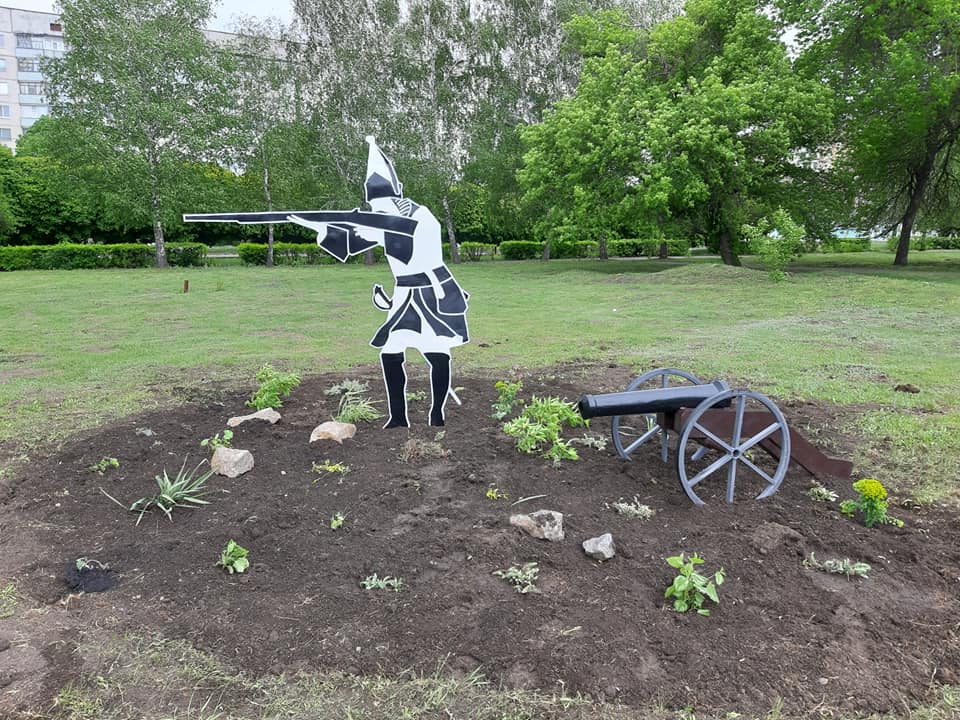 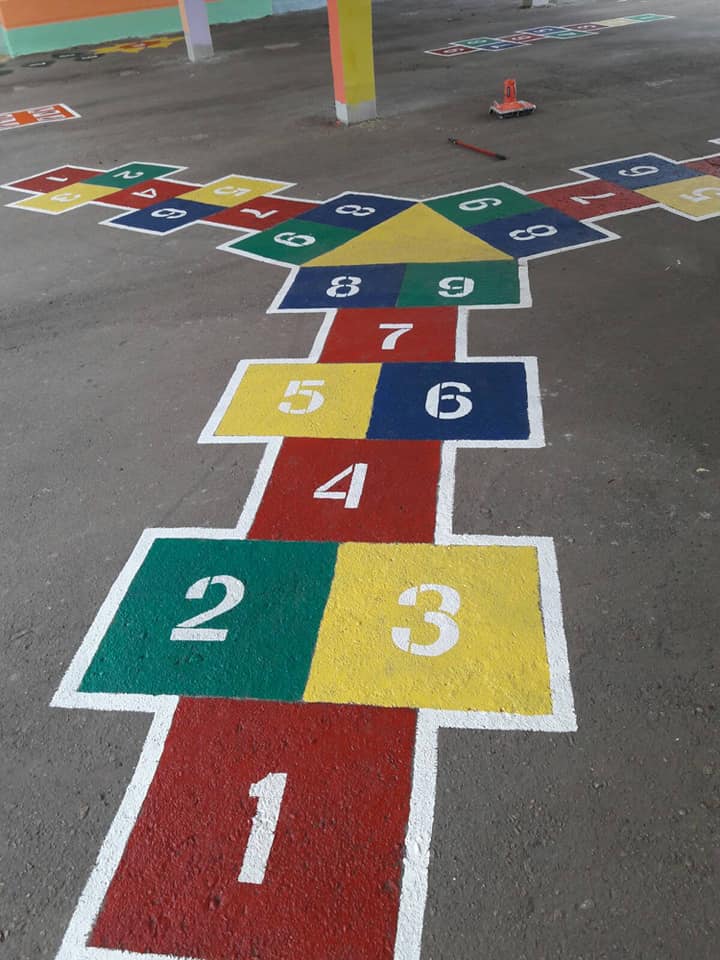 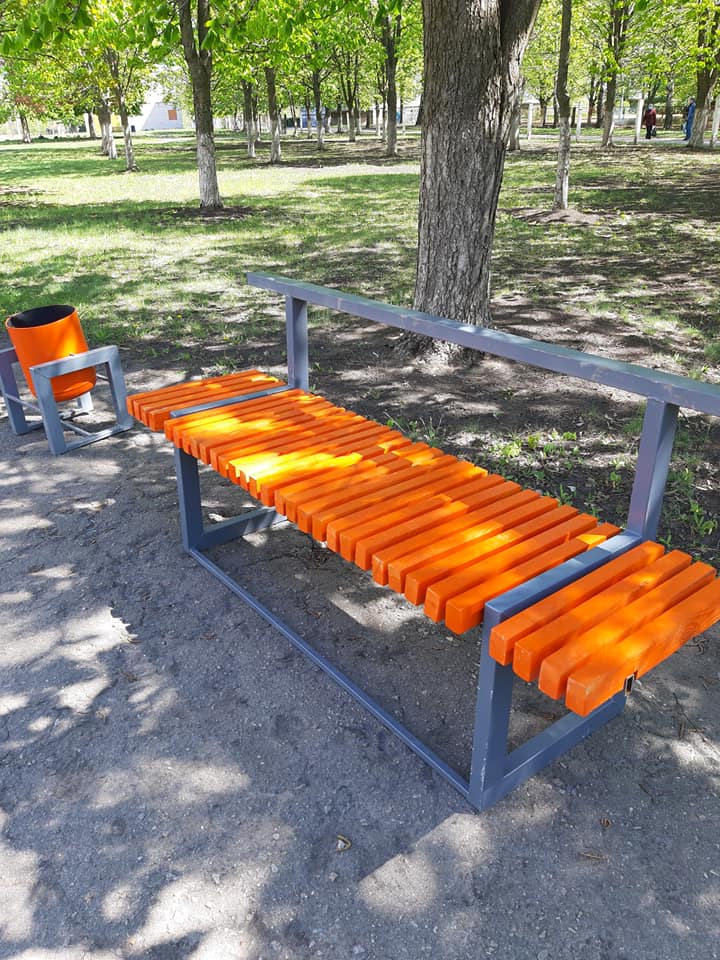 65
65